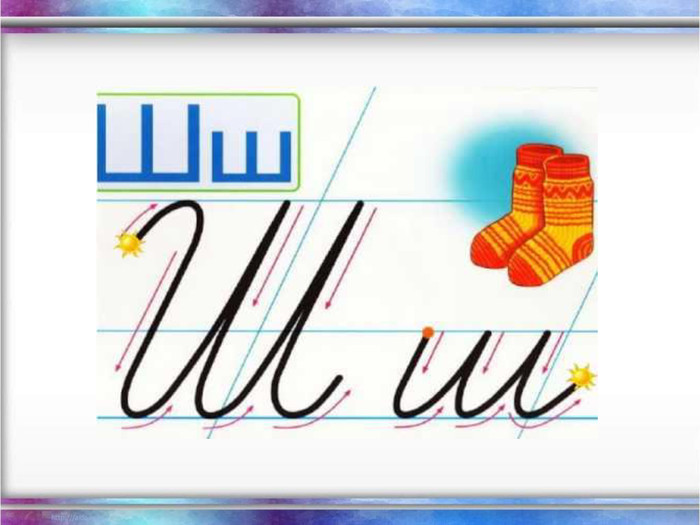 Навчання грамоти
Письмо
Букварний період
Урок 64
Написання малої букви ш, складів, слів і речень з вивченими буквами.
Організація класу
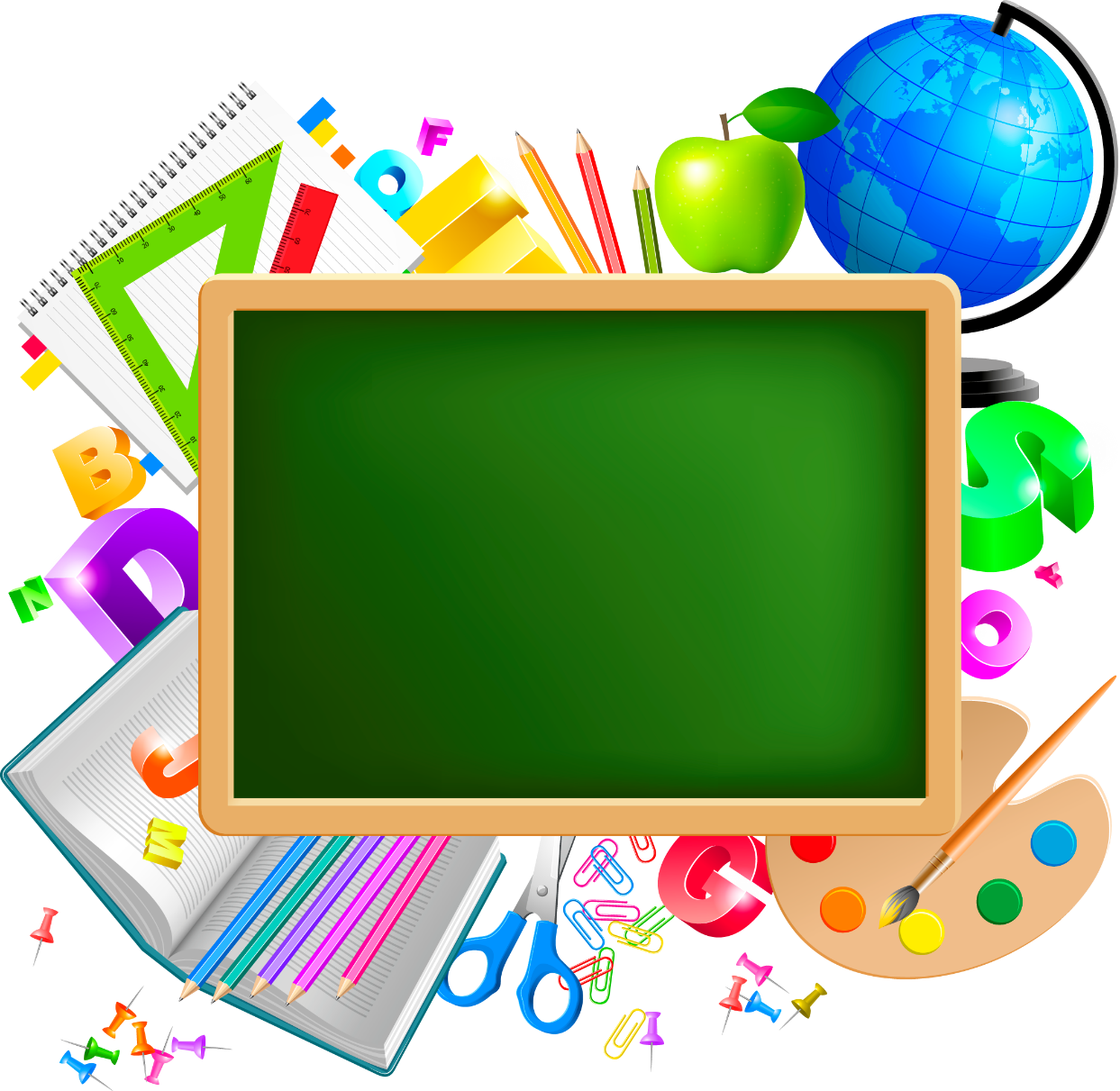 Продзвенів уже дзвінок,                                  
починається урок. 
Приготуйте без мороки
Все, що треба до уроку.
Зошит, гумку, олівці. 
Все готово? 
Молодці!
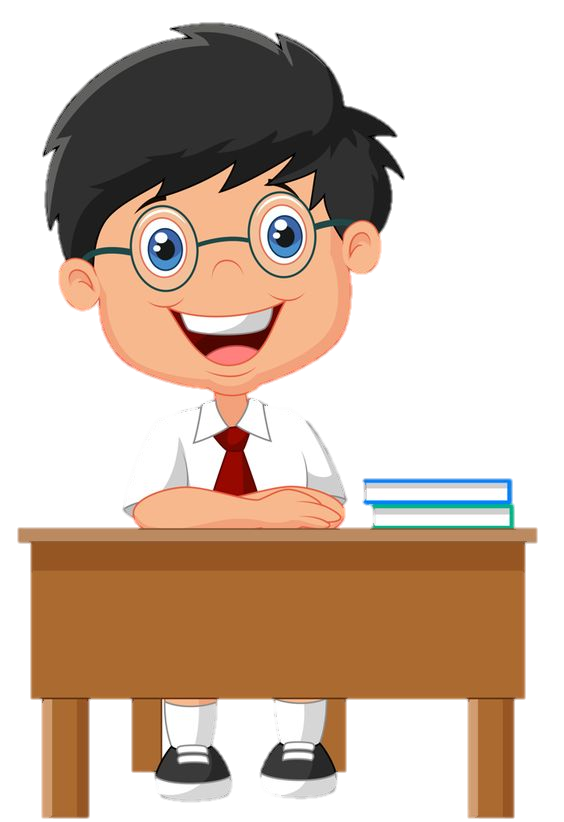 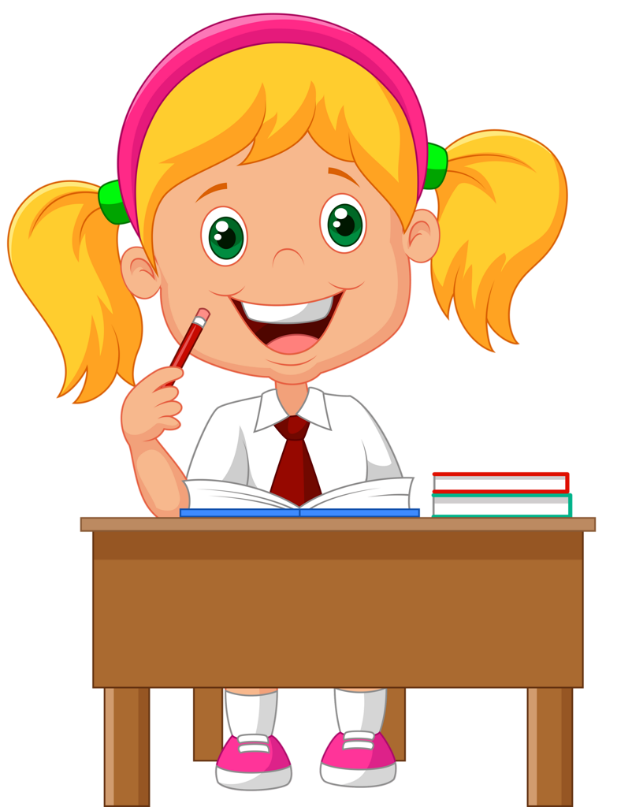 Емоційне налаштування «Мій олівець»
Обери олівець, який відображає твої очікування від уроку?
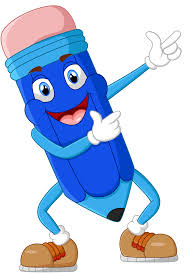 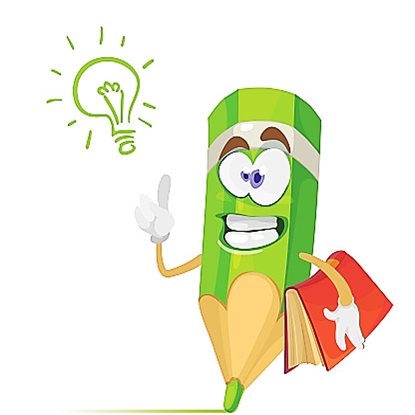 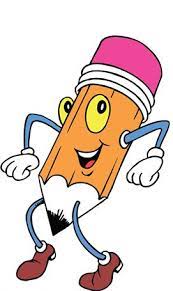 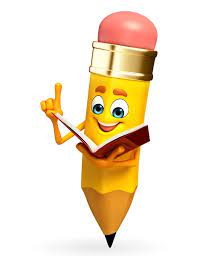 Цікаві знання!
Позитивні емоції!
Почуття успіху!
Мені все під силу!
Поміркуй
Послухай вірш. Як ти розумієш відповіді мишки?
— Хто хитрішій: кіт чи миша? —
Запитав у миші кіт.
Миша каже: — Я хитріша,
Бо сховаюся як слід.
— Хто мудріший? — кіт питає,
Звівши очі догори.
— Я, — мала відповідає, —
Бо — не вилізу з нори.
                           Петро Сорока
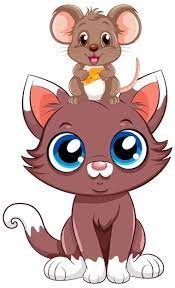 Відгадай загадки
Невеличка та сіренька
В нірці мешкаю тихенько.
Уночі по хаті – нир,
Я шукаю сало й сир.
У нашої бабусі 
сидить тітонька в кожусі, проти печі гріється, 
без води умиється.
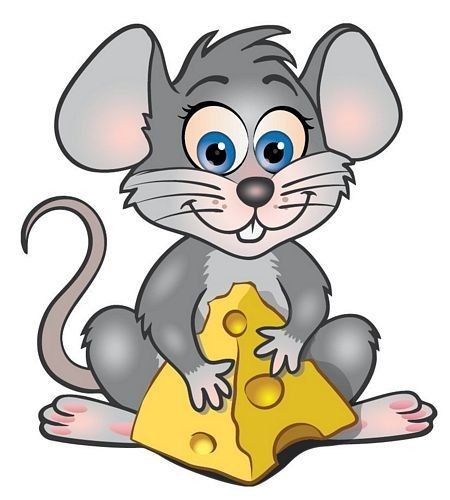 Мишка
Кішка
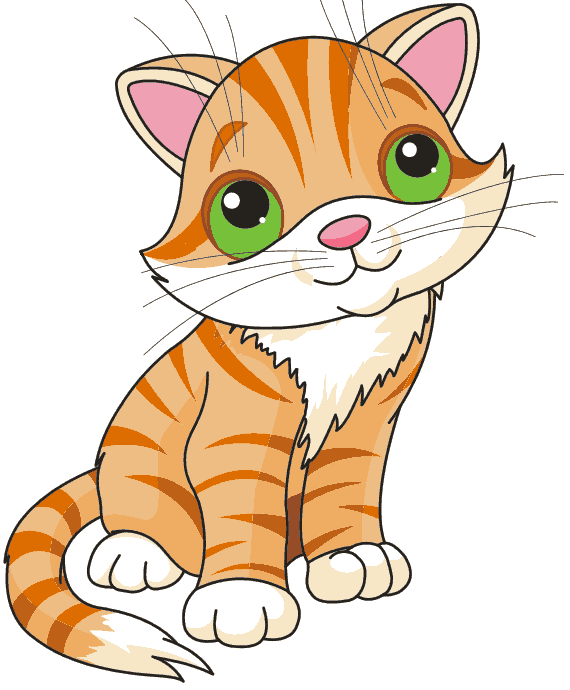 ´
´
Склади усно речення, у якому б уживалися ці два слова.
Повідомлення теми уроку
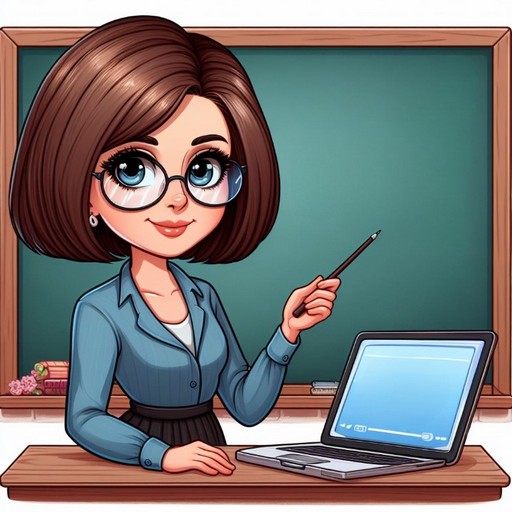 Сьогодні на уроці письма ми навчимося писати малу рукописну букву ш, з'єднувати її  з іншими буквами. Запишемо друковане речення рукописними буквами.
Сьогодні
Гімнастика для очей
21.01.2024
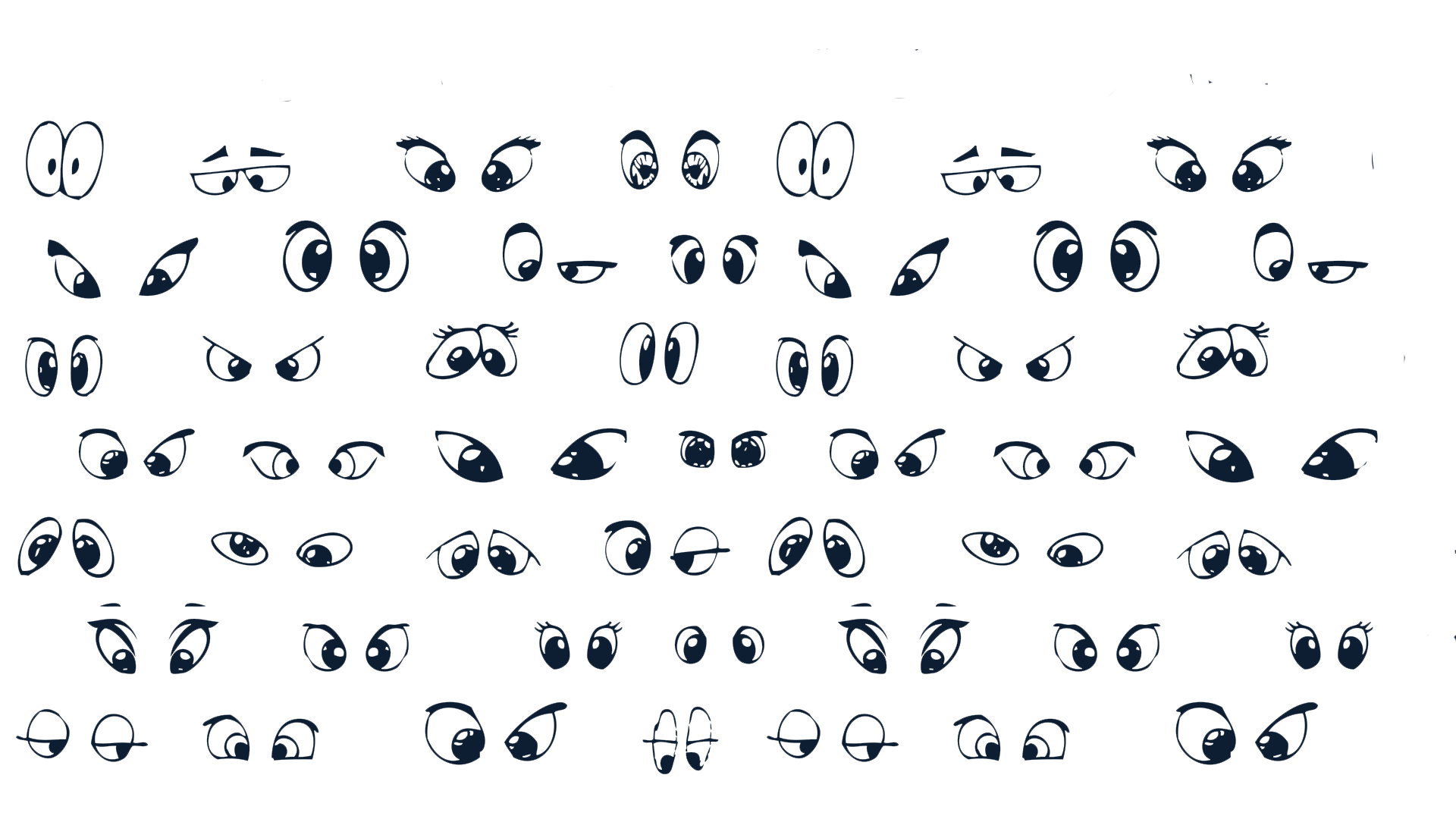 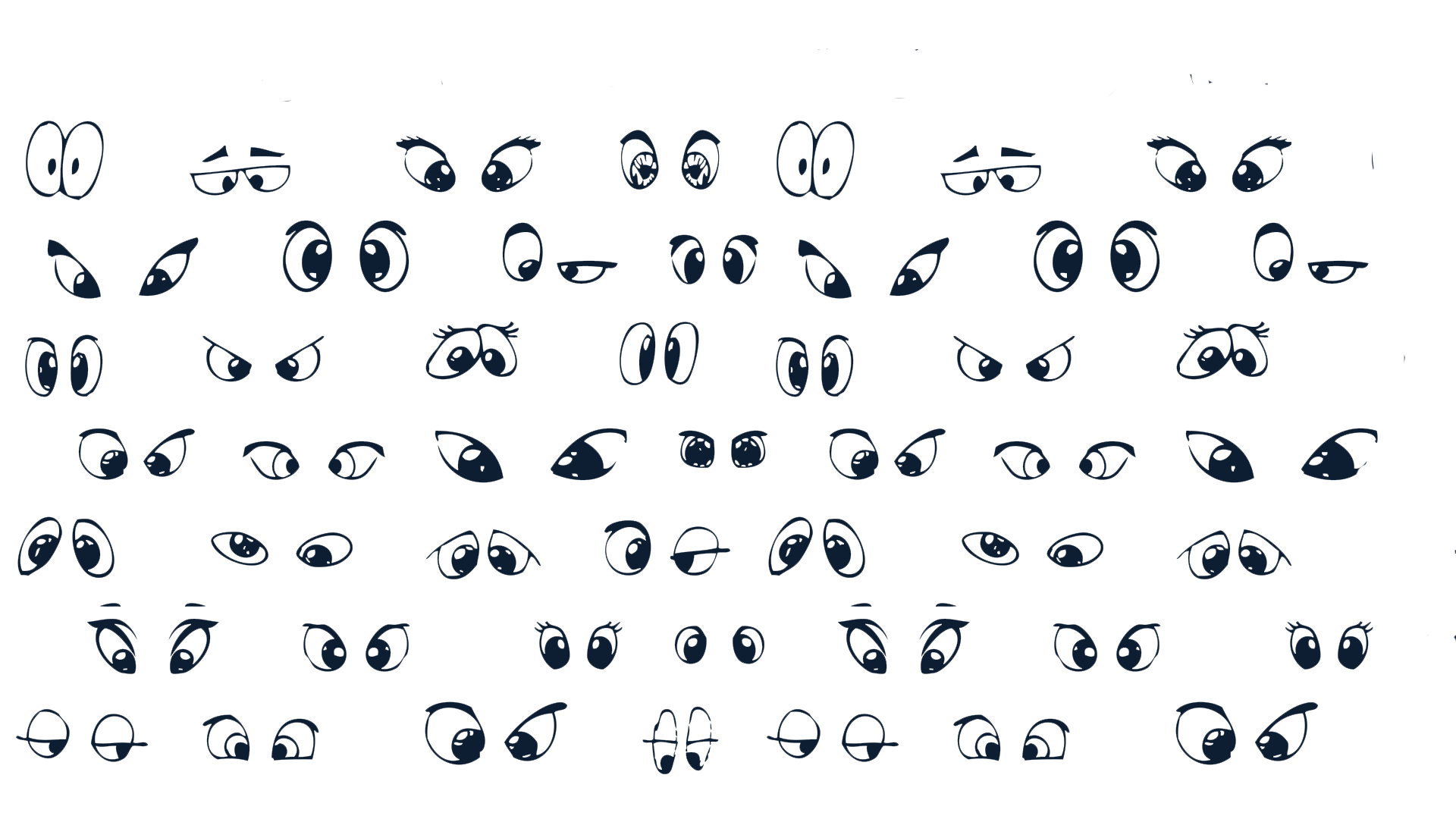 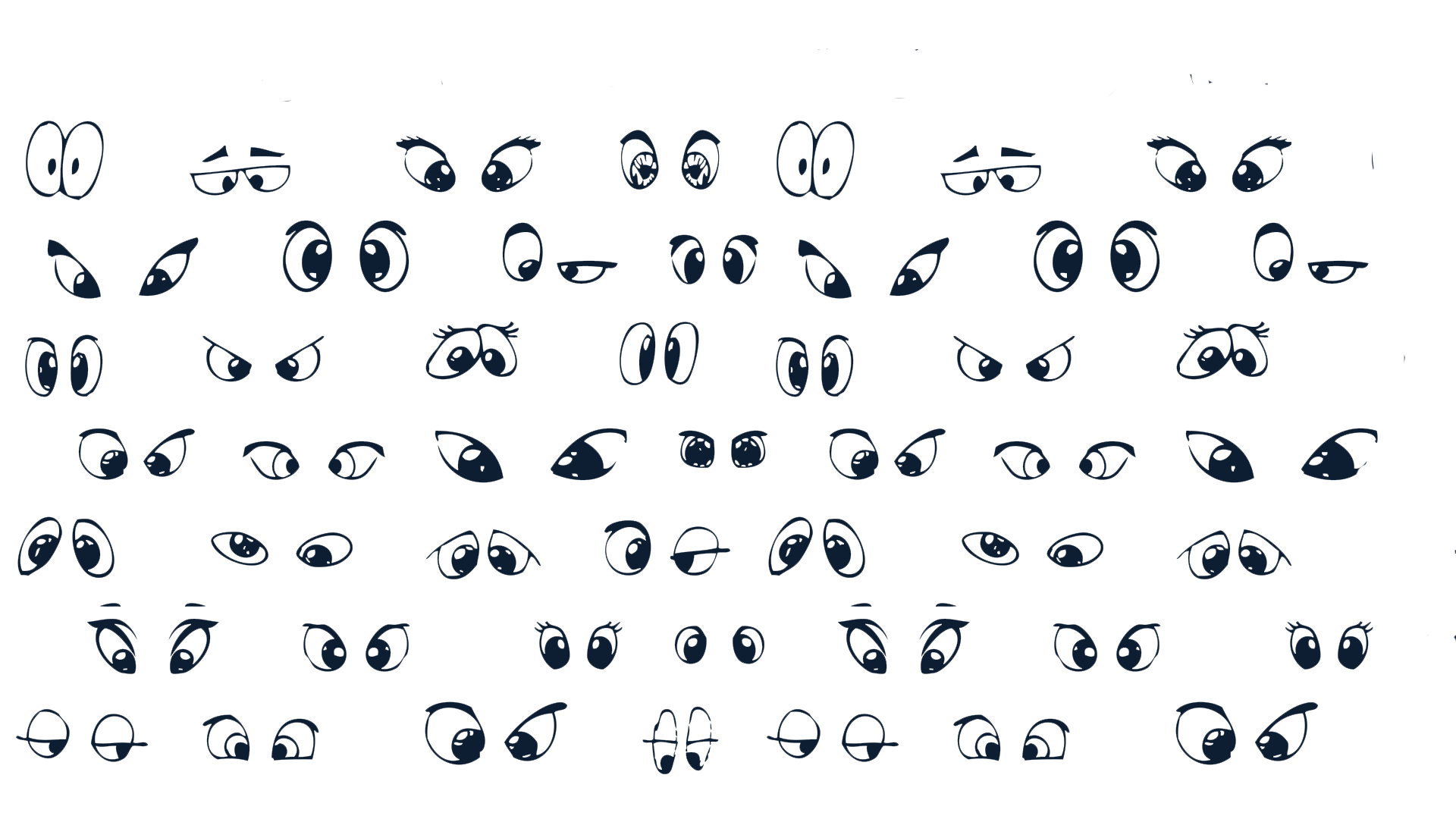 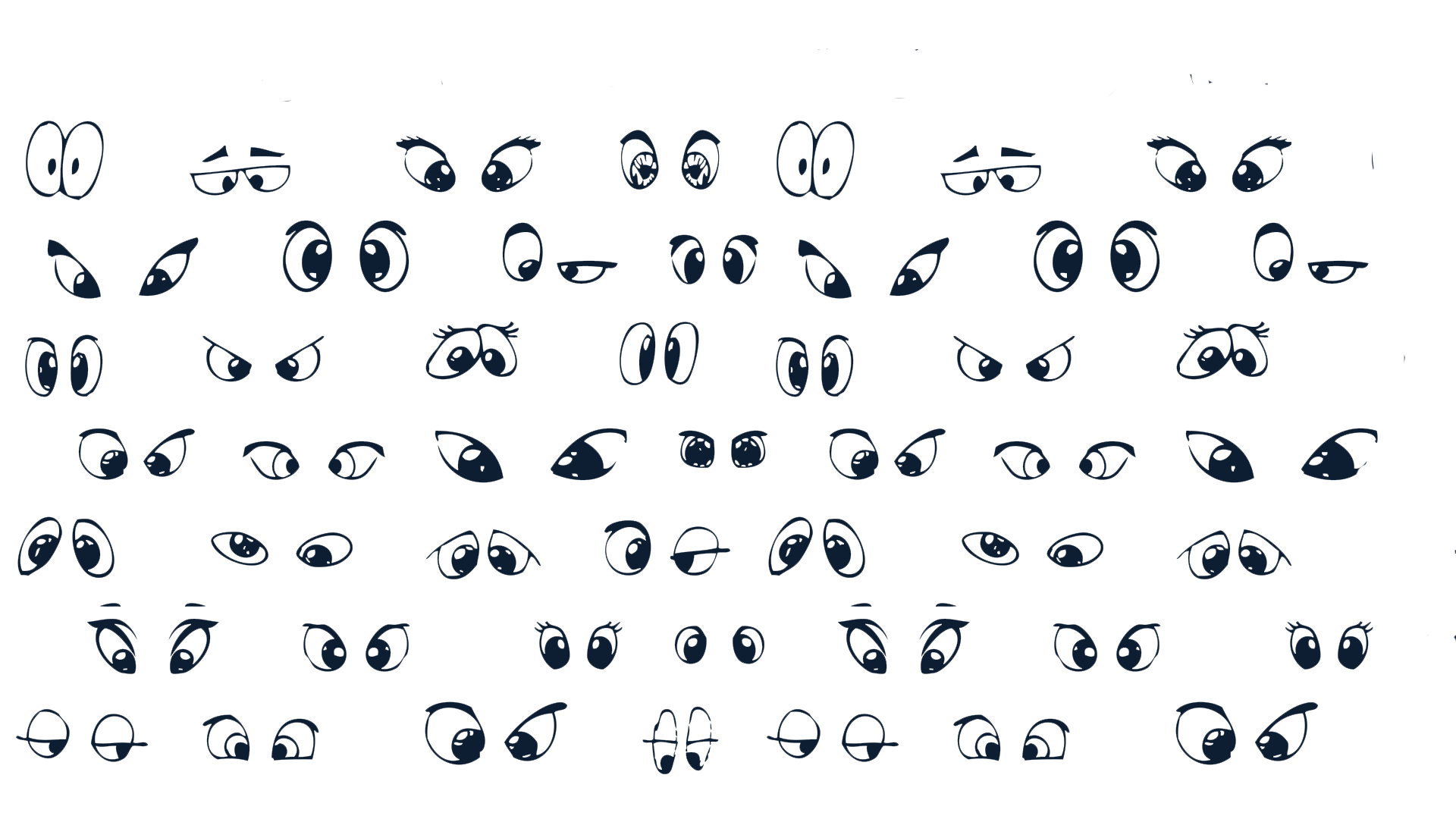 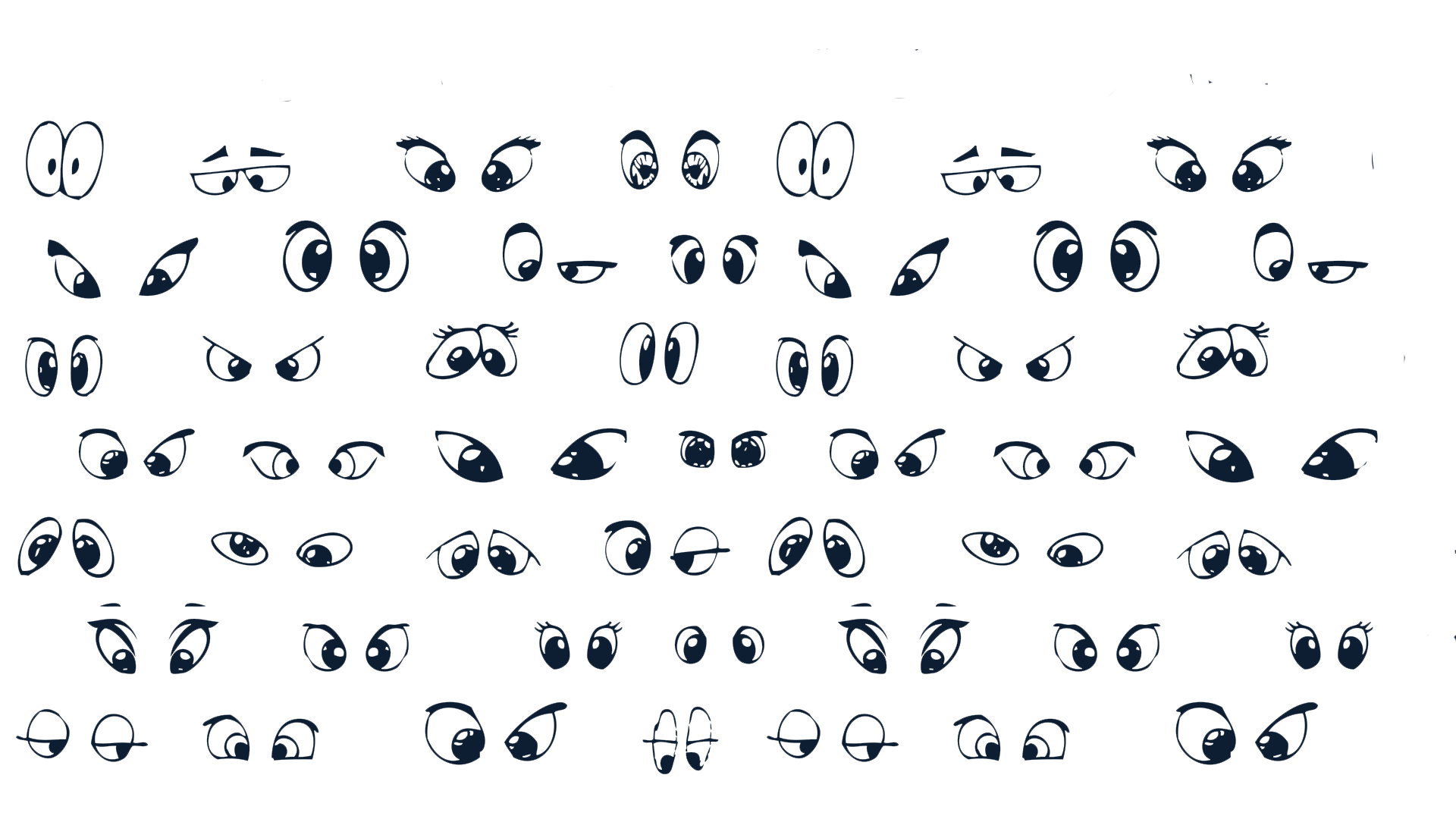 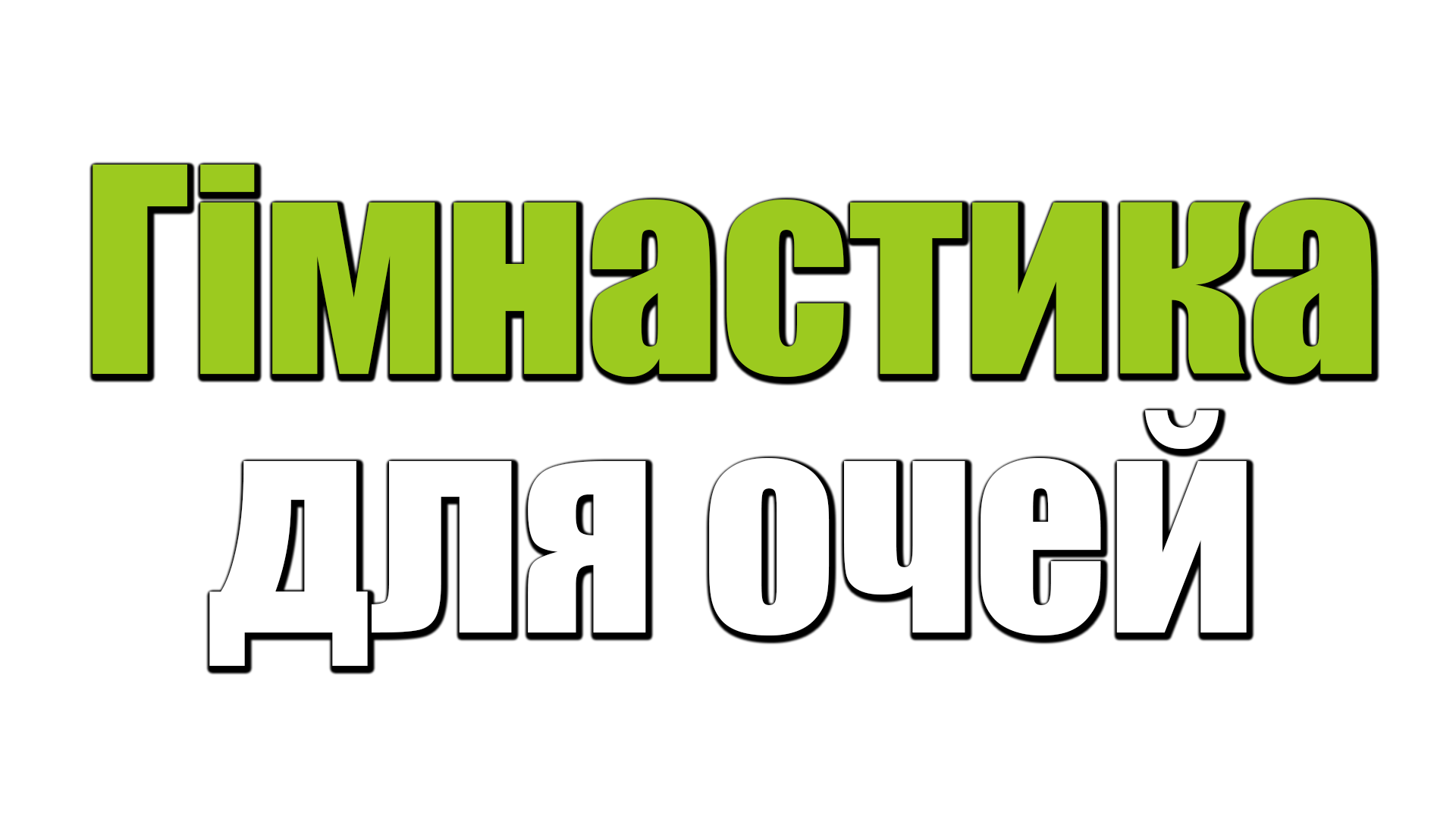 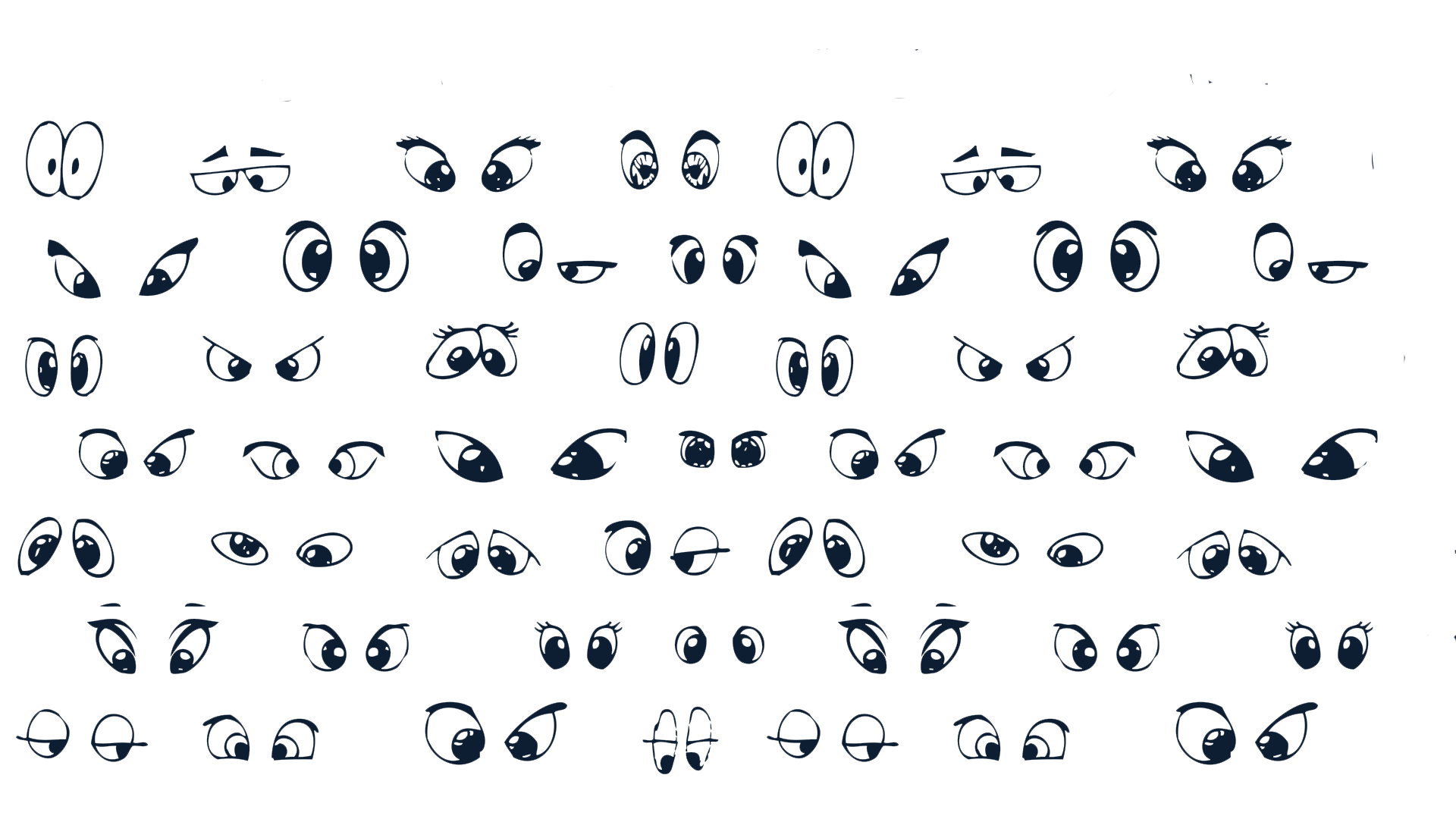 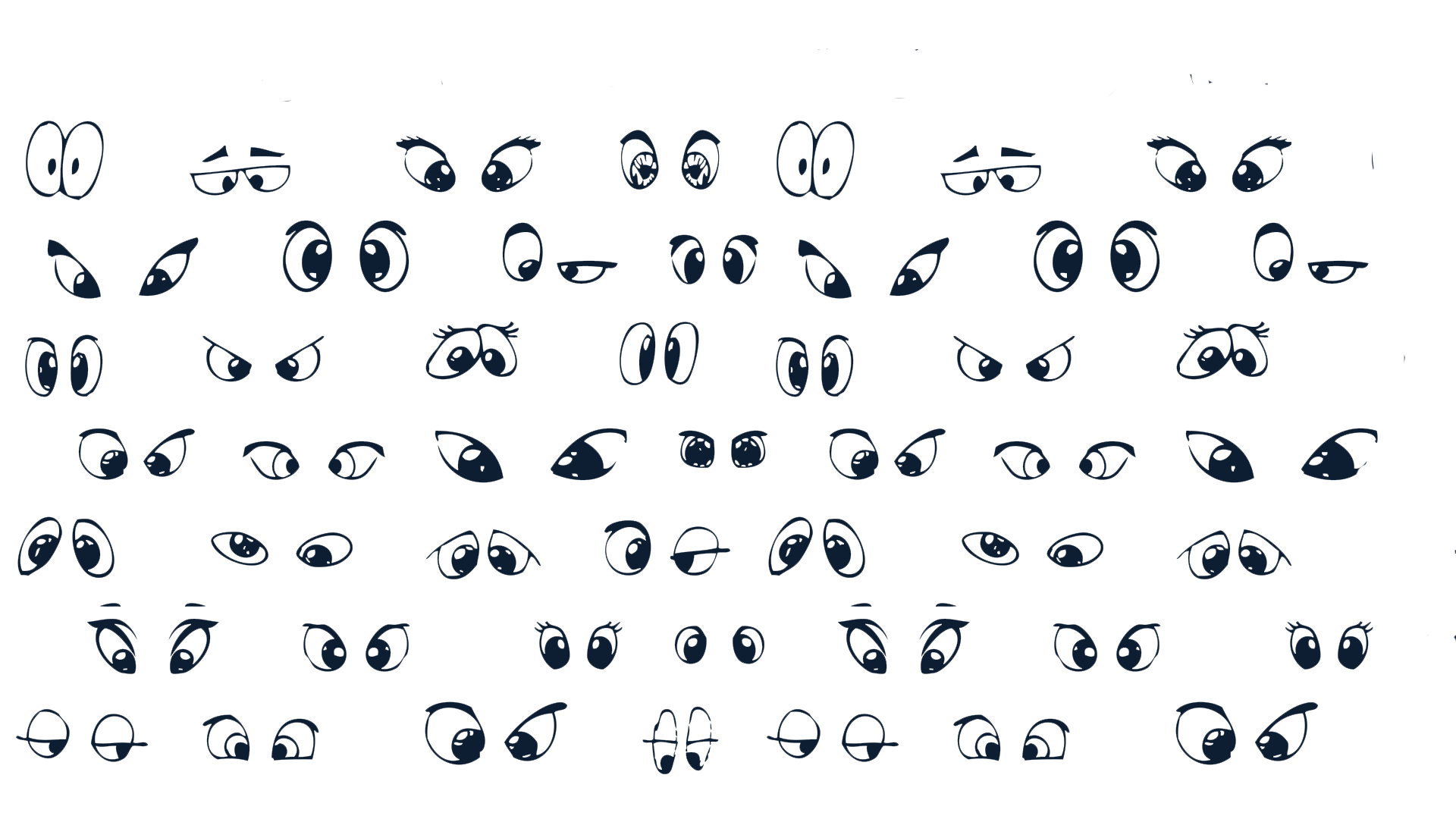 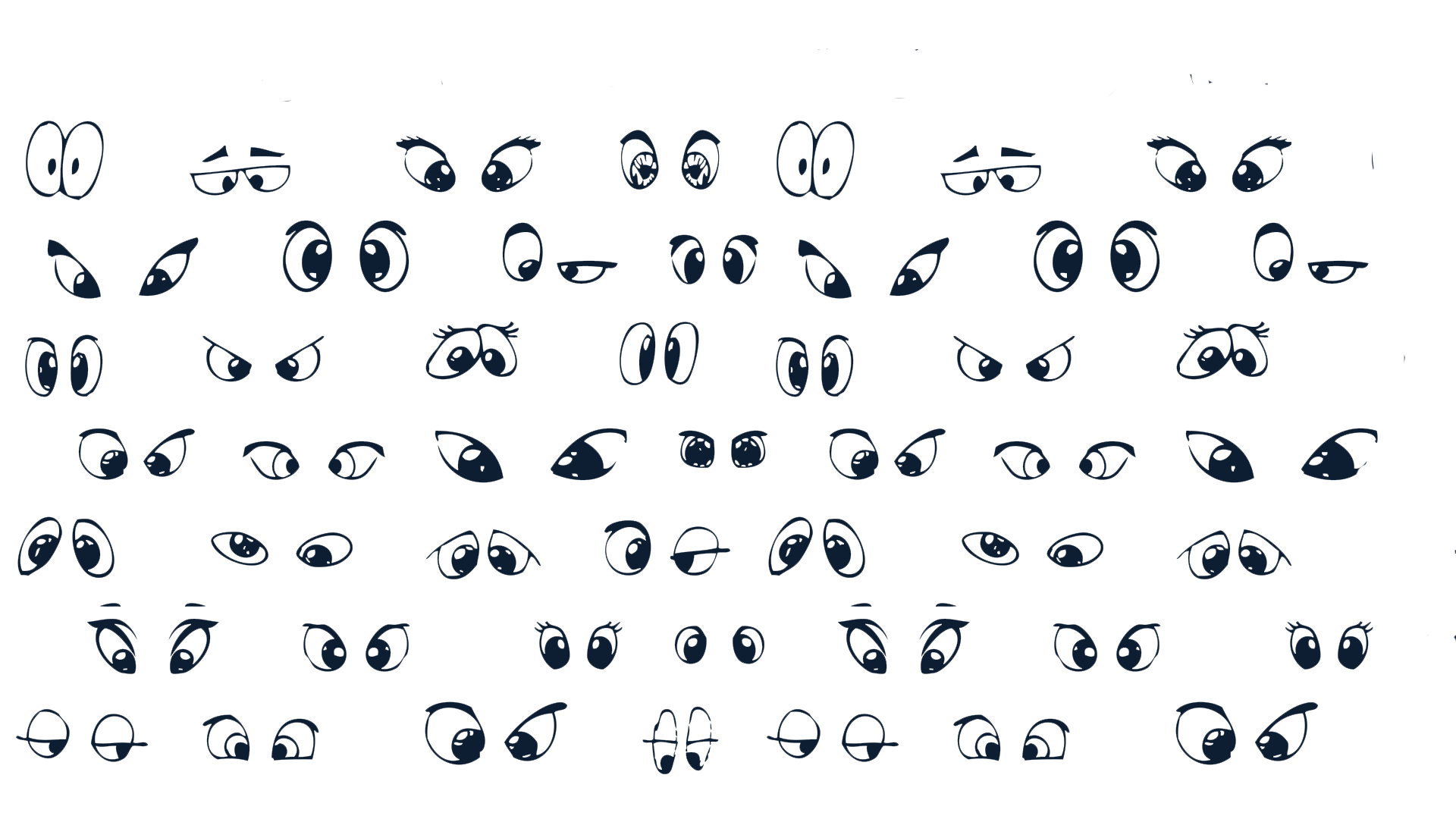 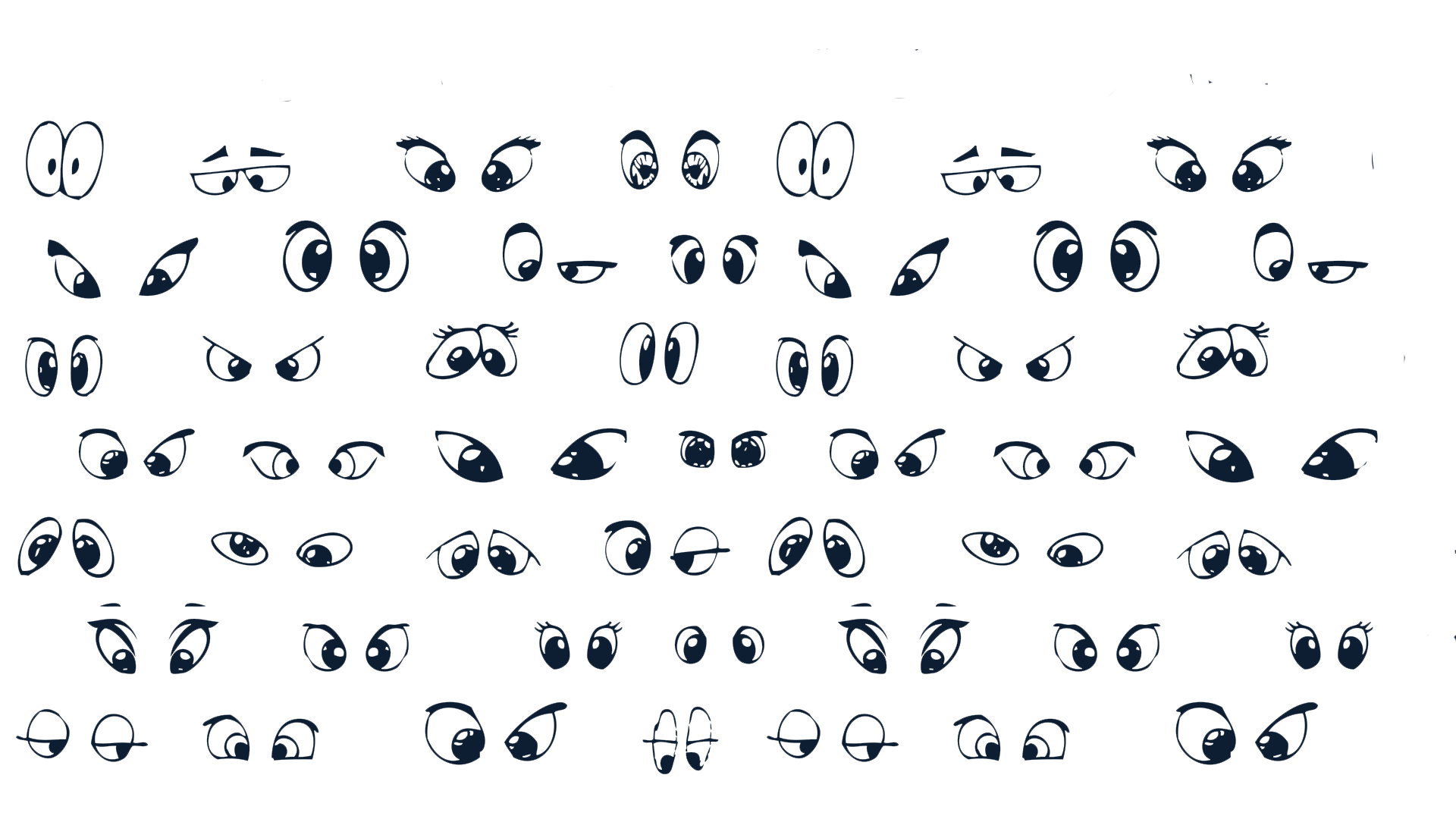 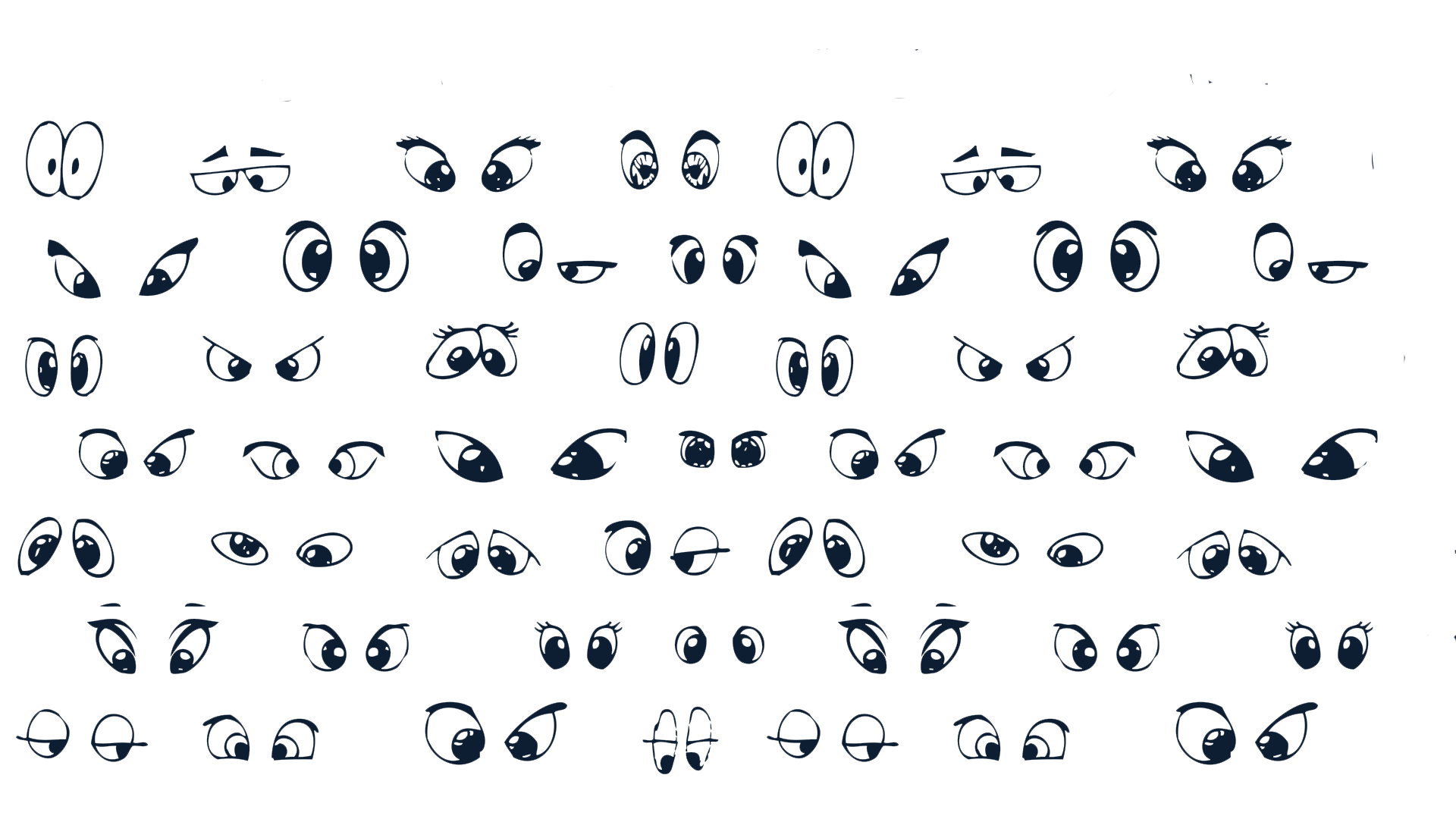 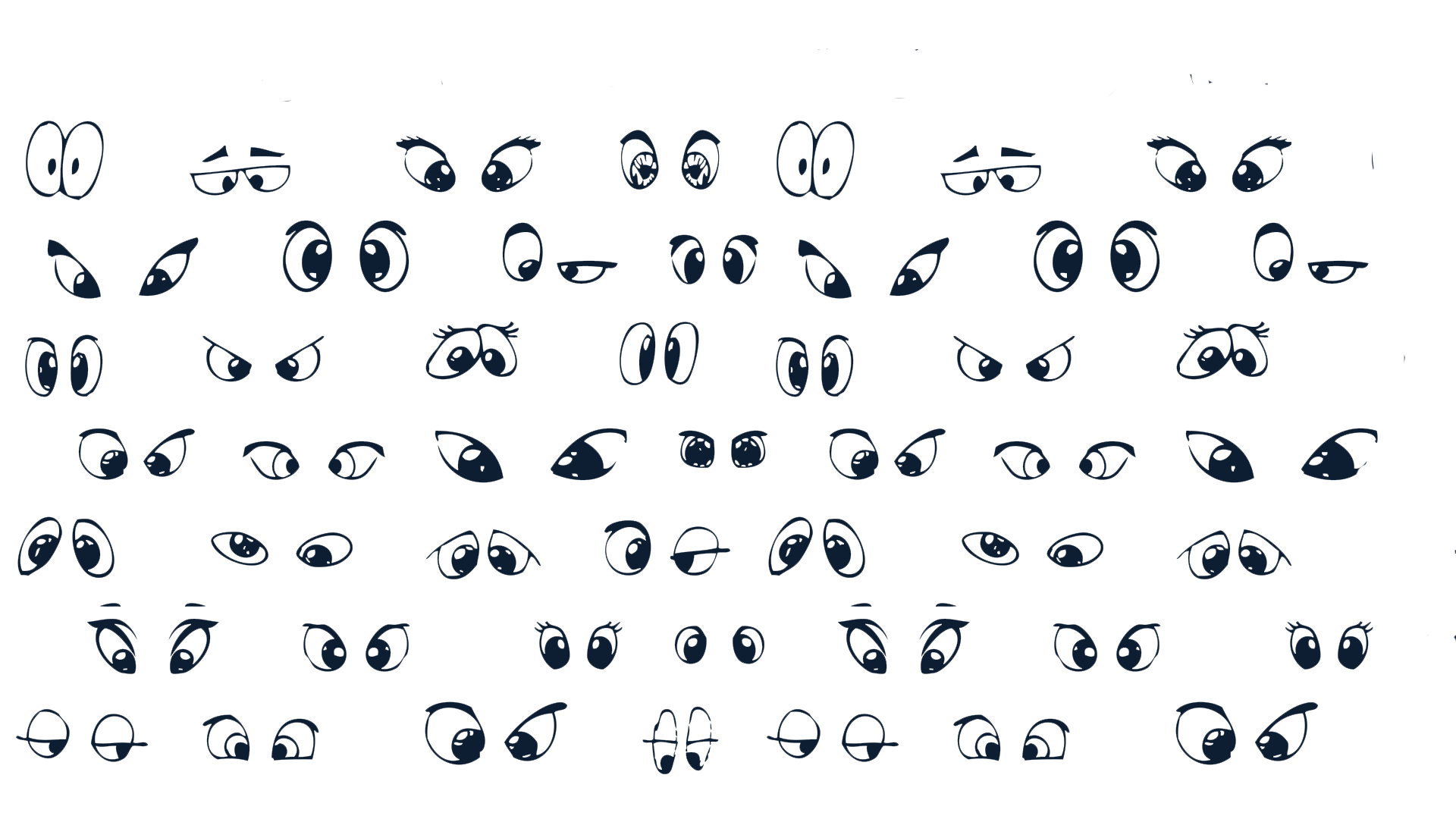 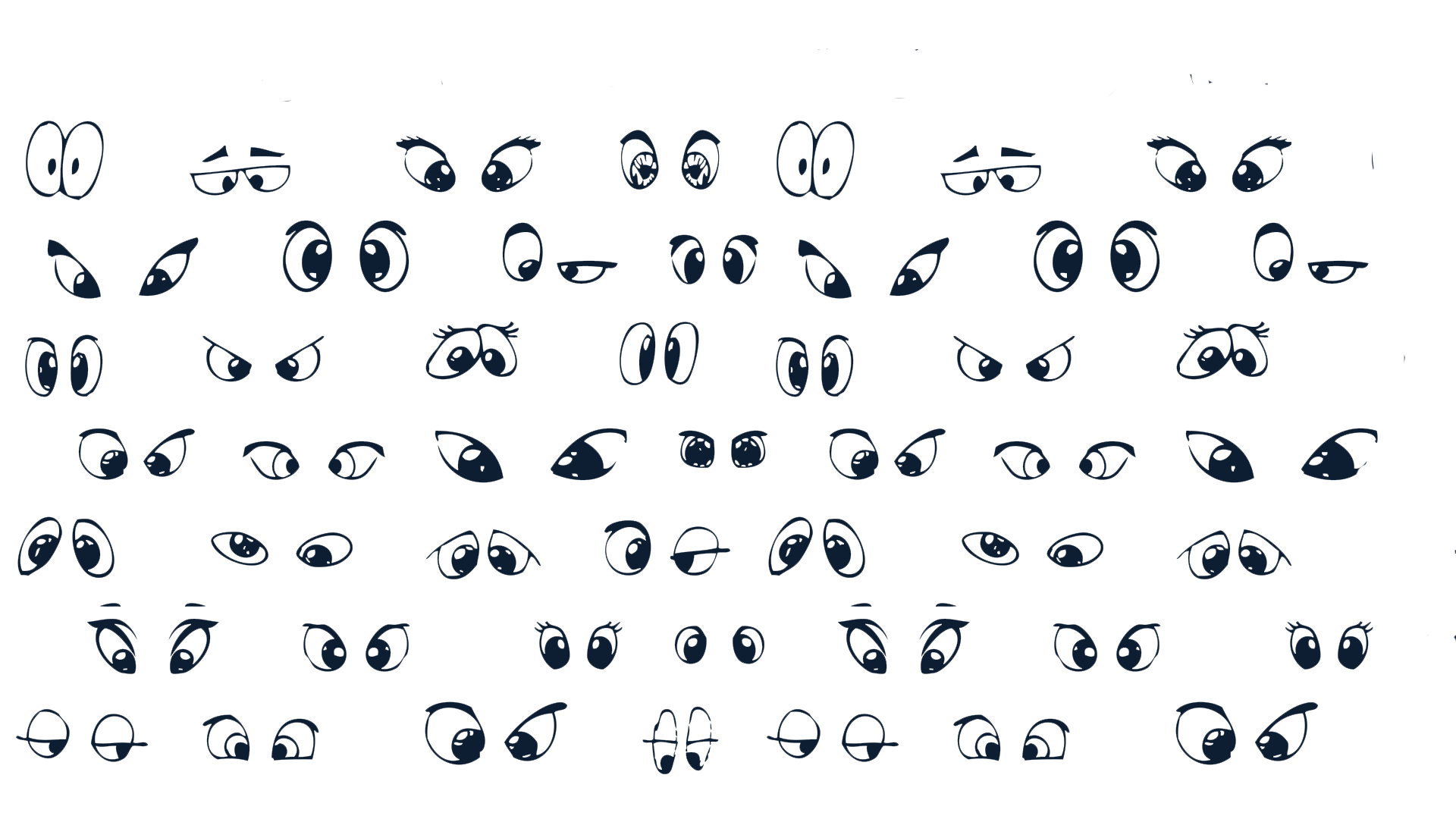 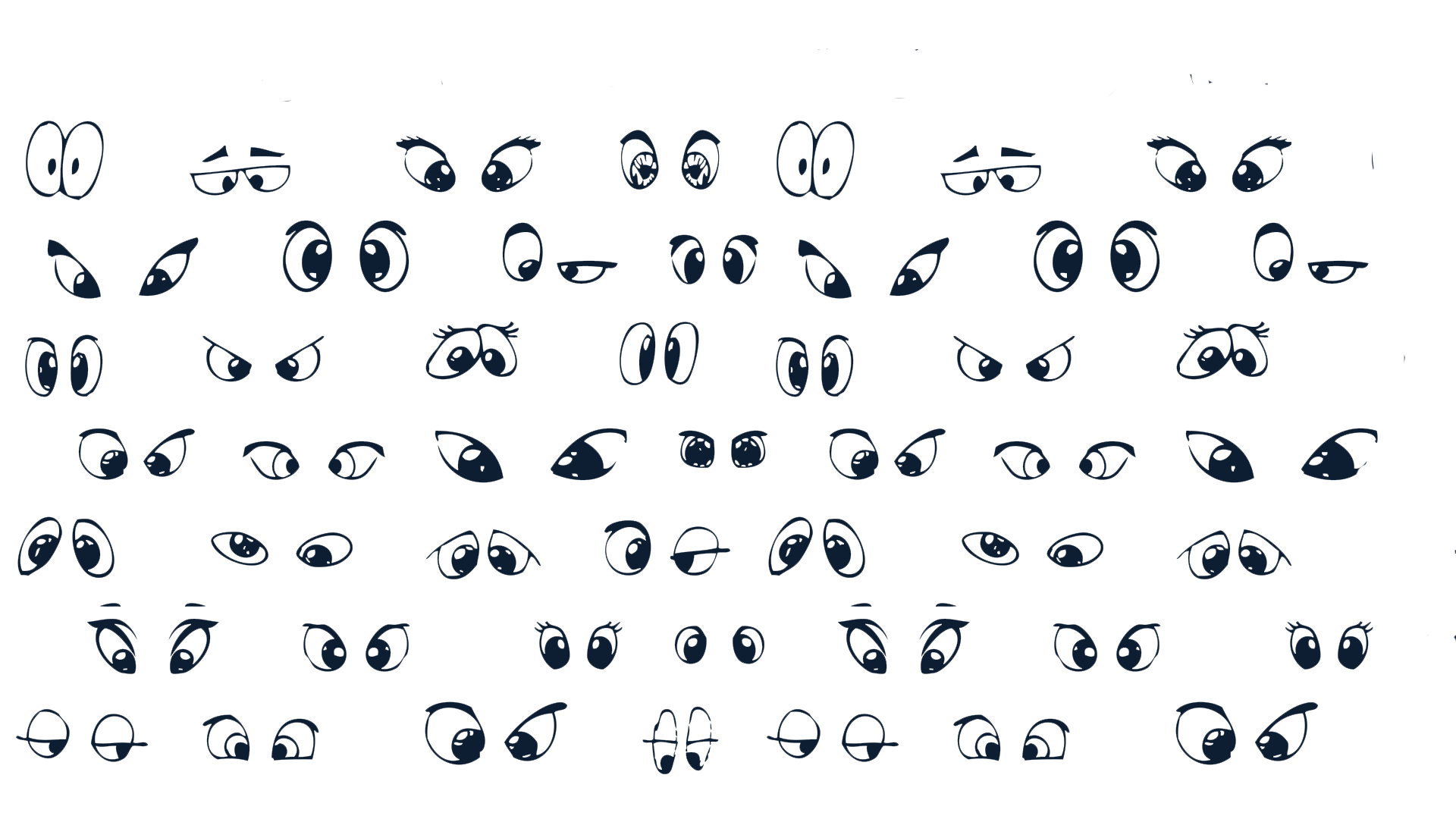 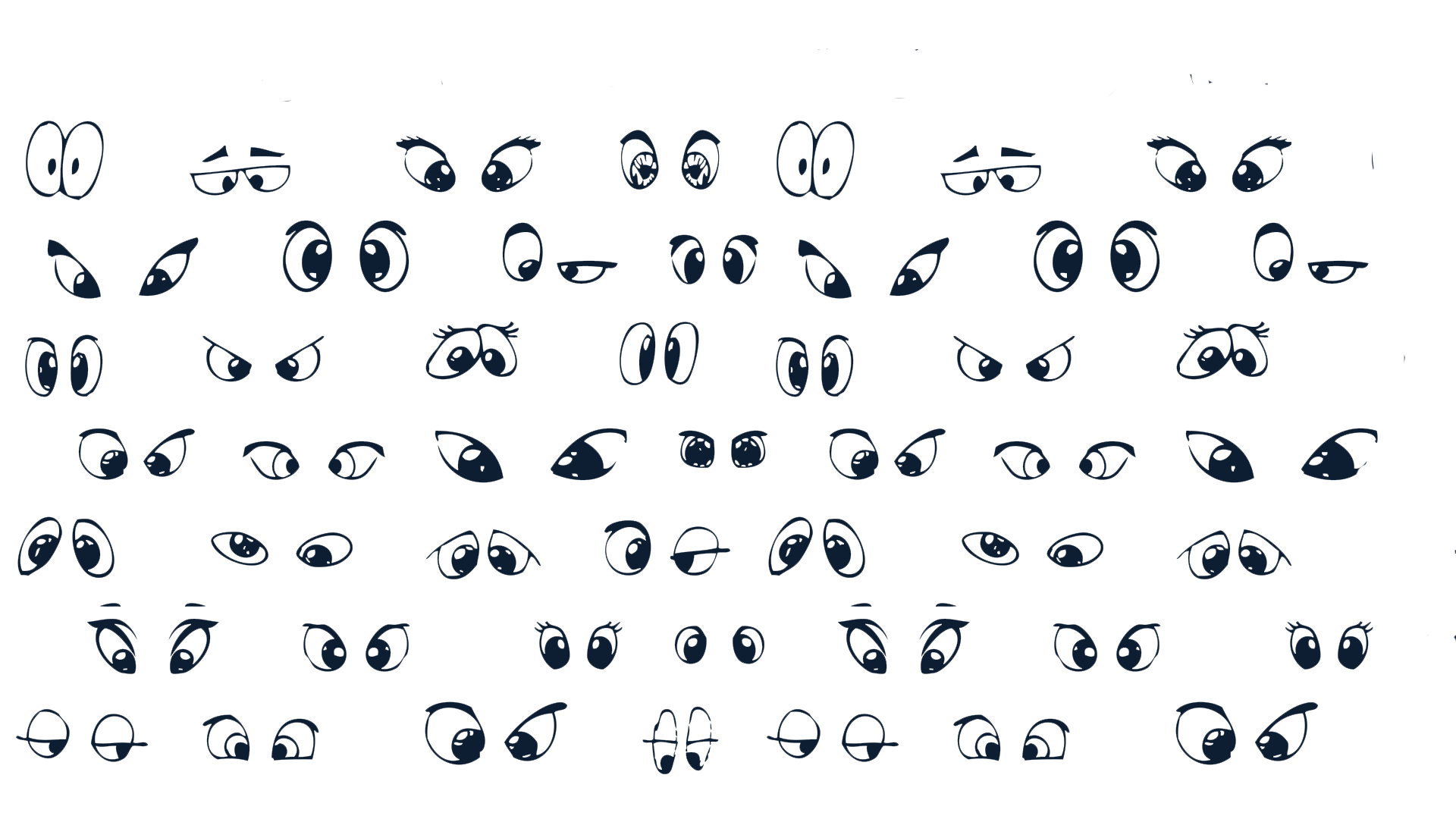 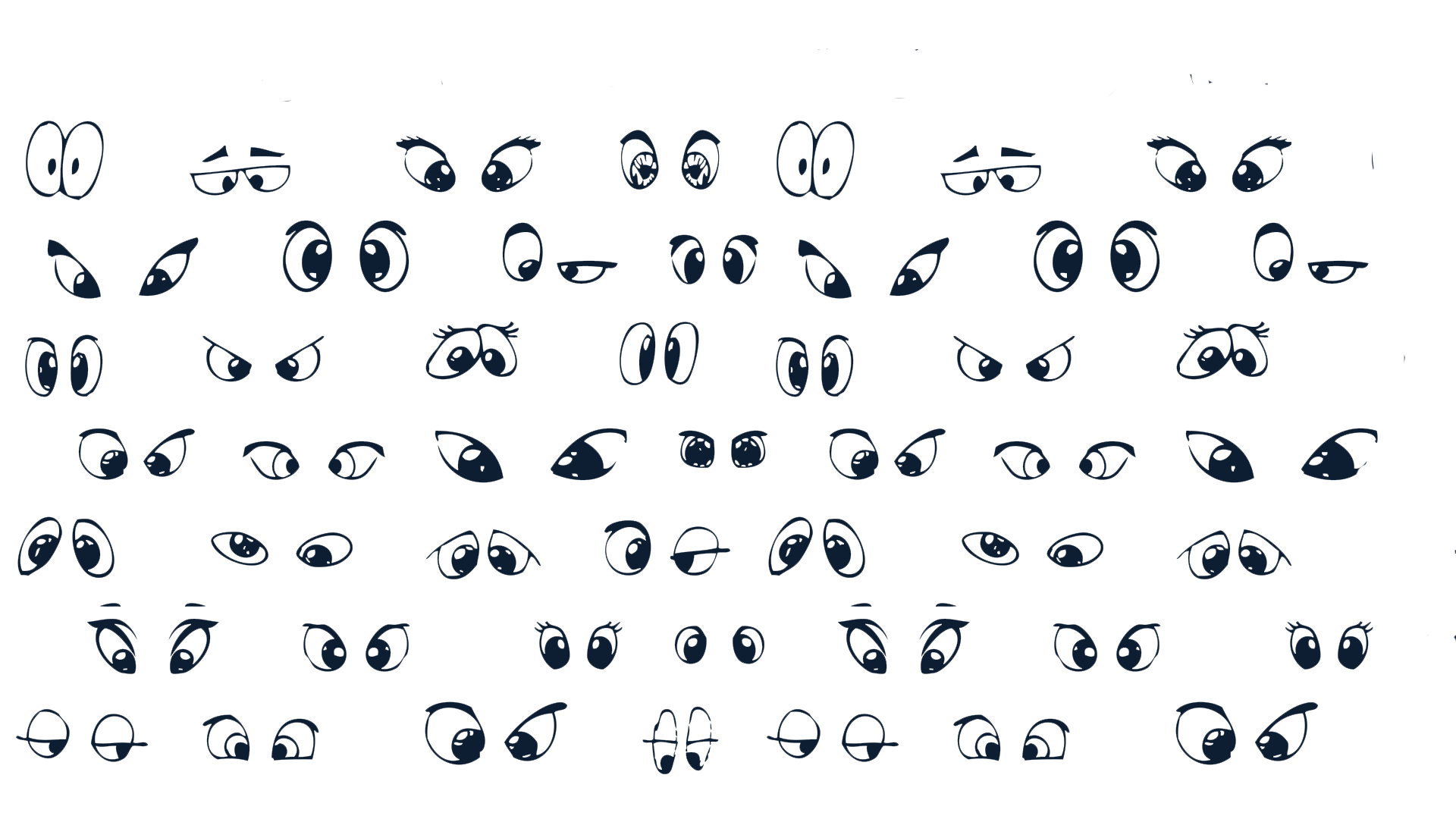 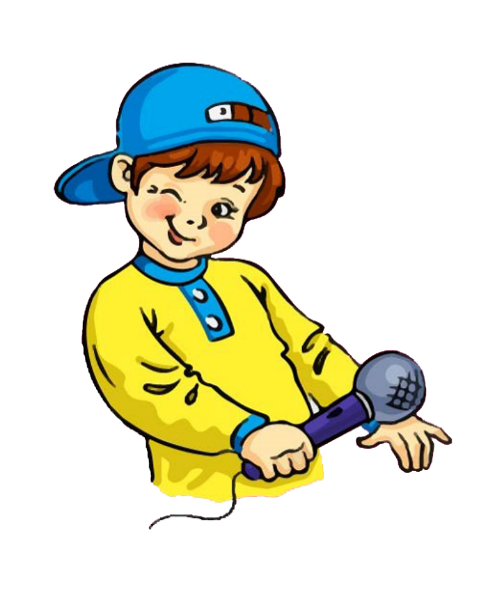 Розглянь малюнок вгорі сторінки 14 в зошиті
Хто зображений на малюнку? Де знаходяться тато з сином? 
Чим зайняті?  У який час доби це відбувається? 
Яка розмова може відбуватися між ними? 
Чим ти займаєшся по вечорах? Які ігри чи іграшки тебе захоплюють?
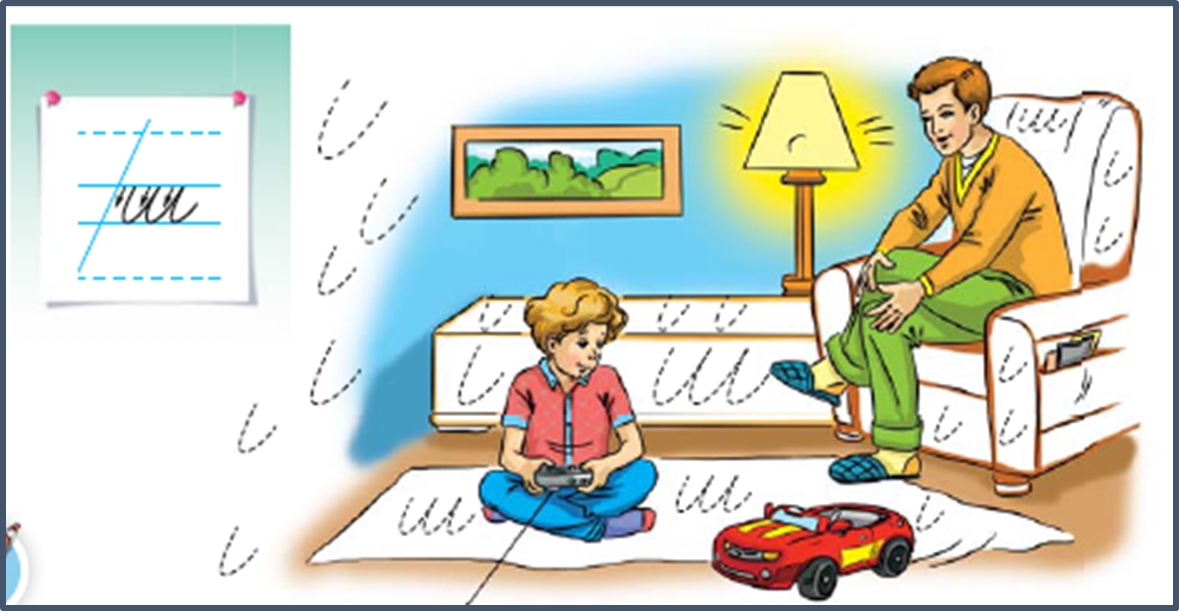 З яких елементів складається мала рукописна буква ш? 
Знайди елементи на малюнку й наведи їх олівцем.
Сторінка
14
Сьогодні
Гімнастика для очей
21.01.2024
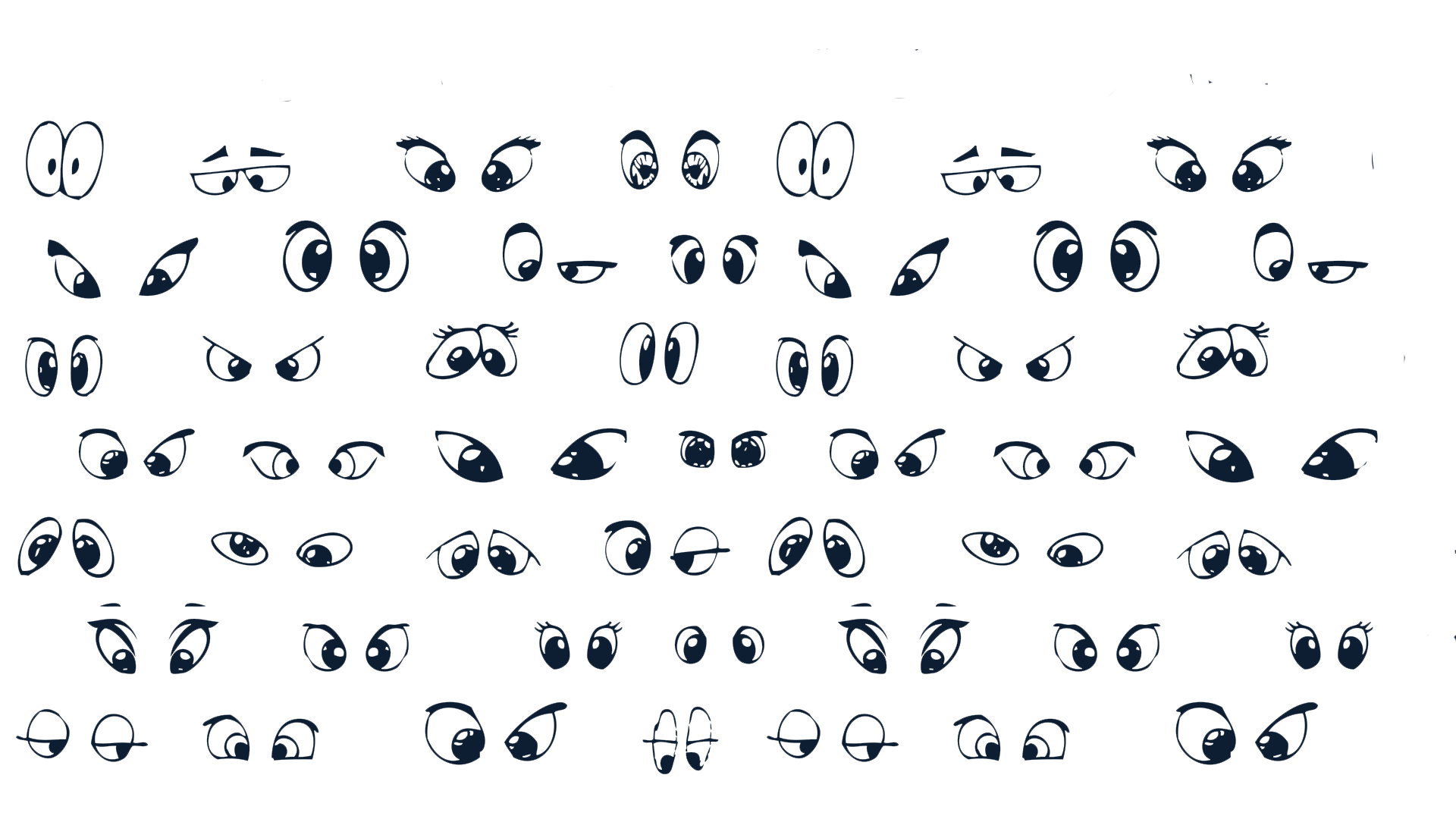 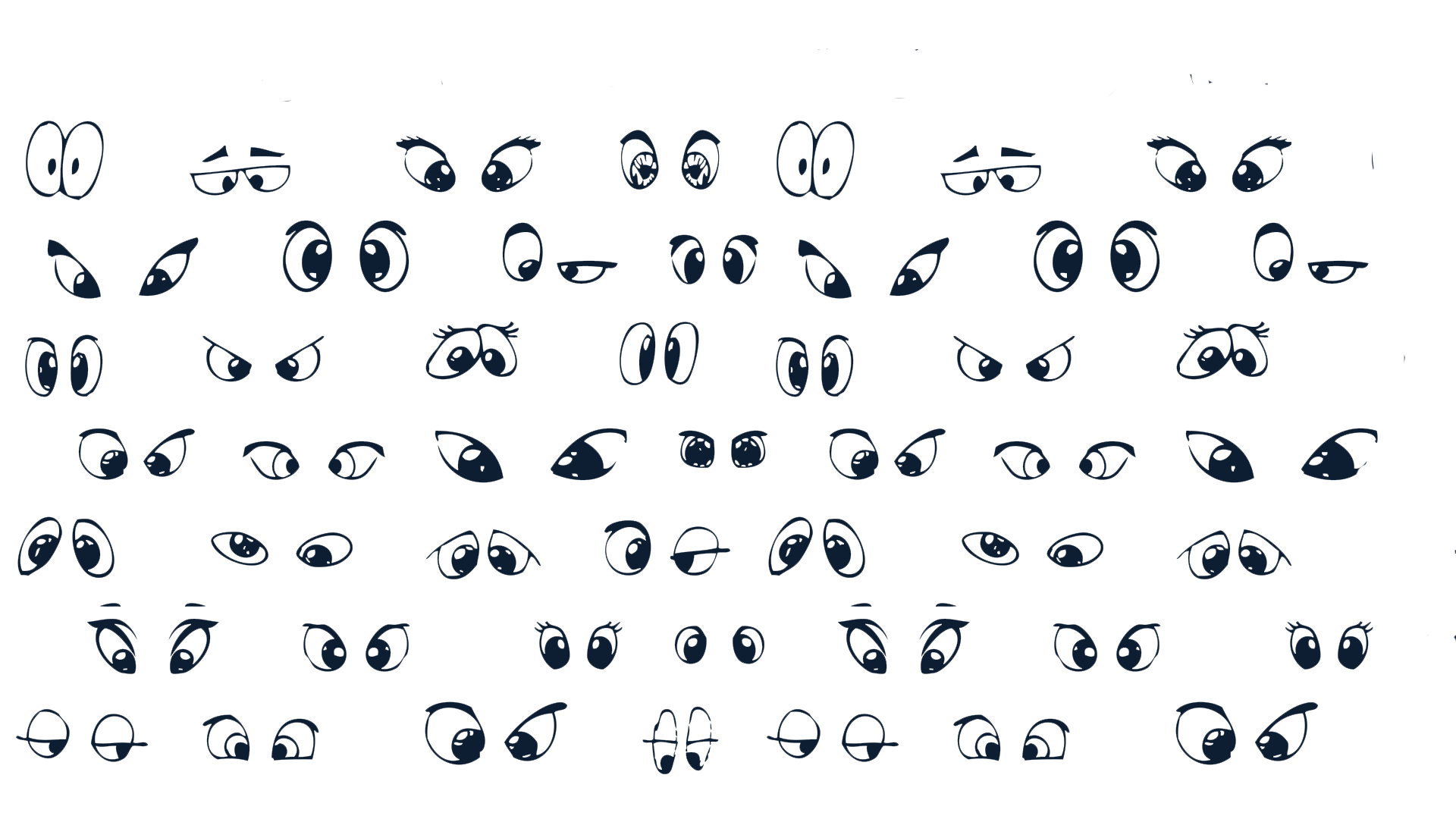 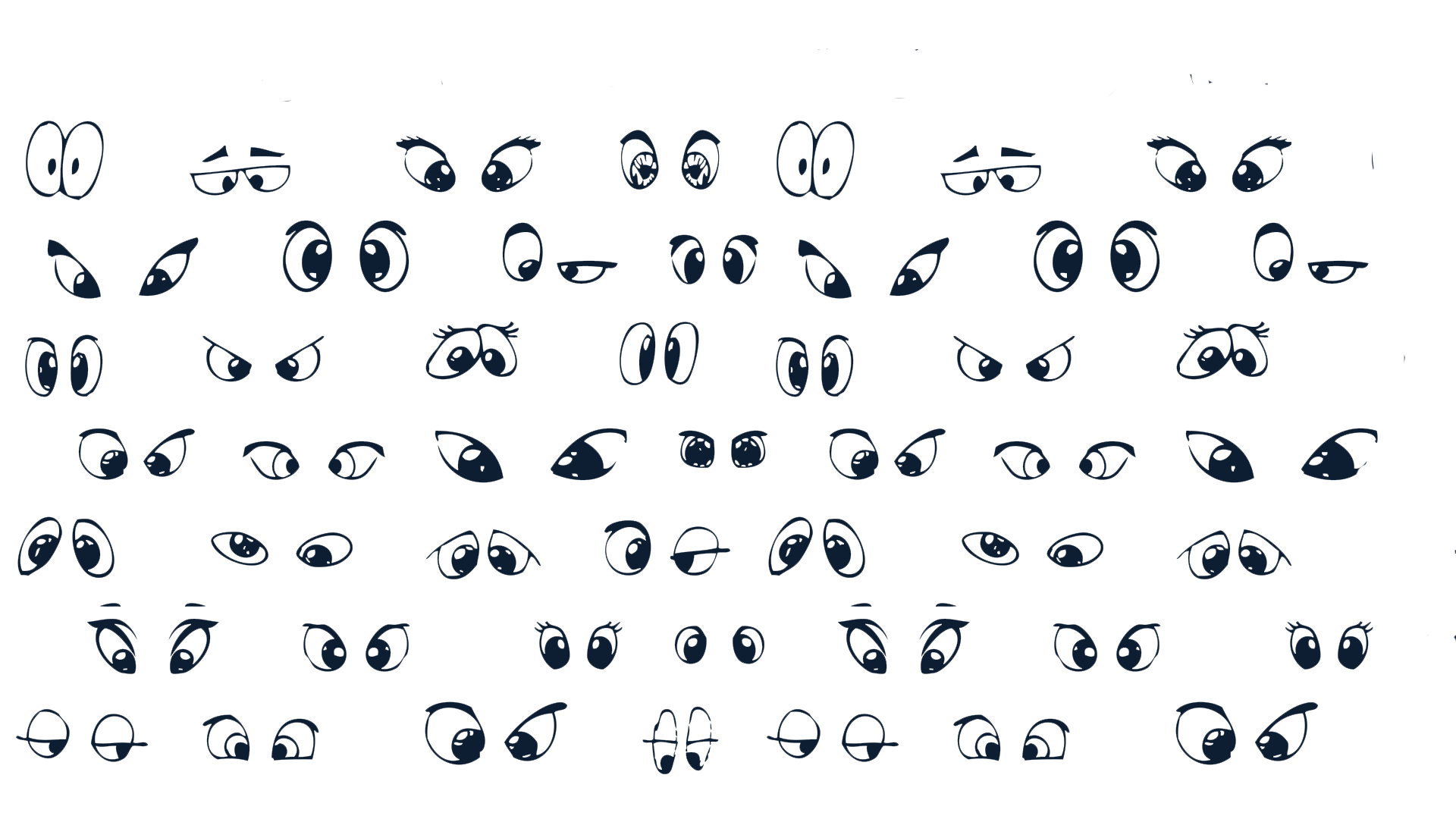 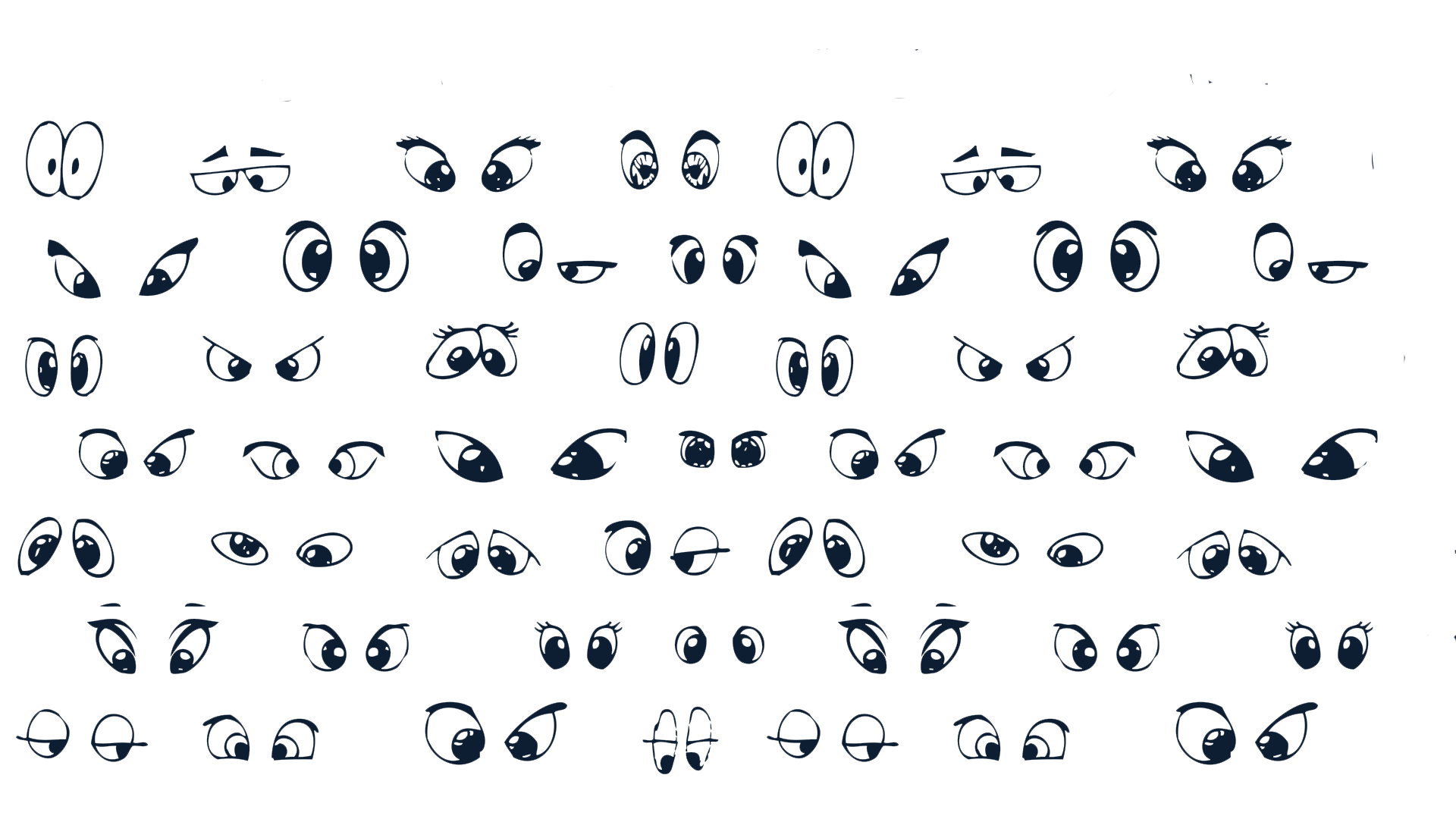 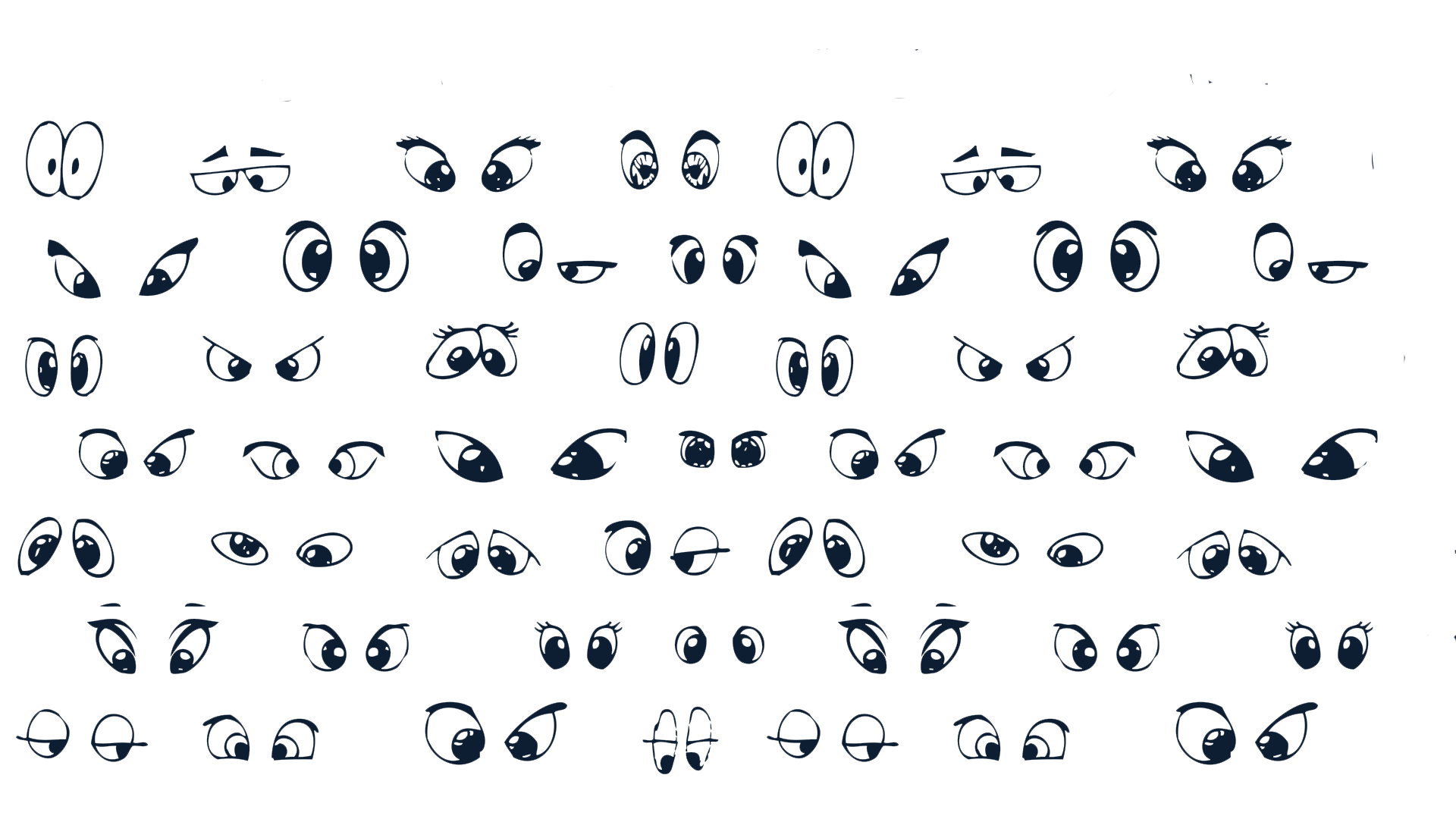 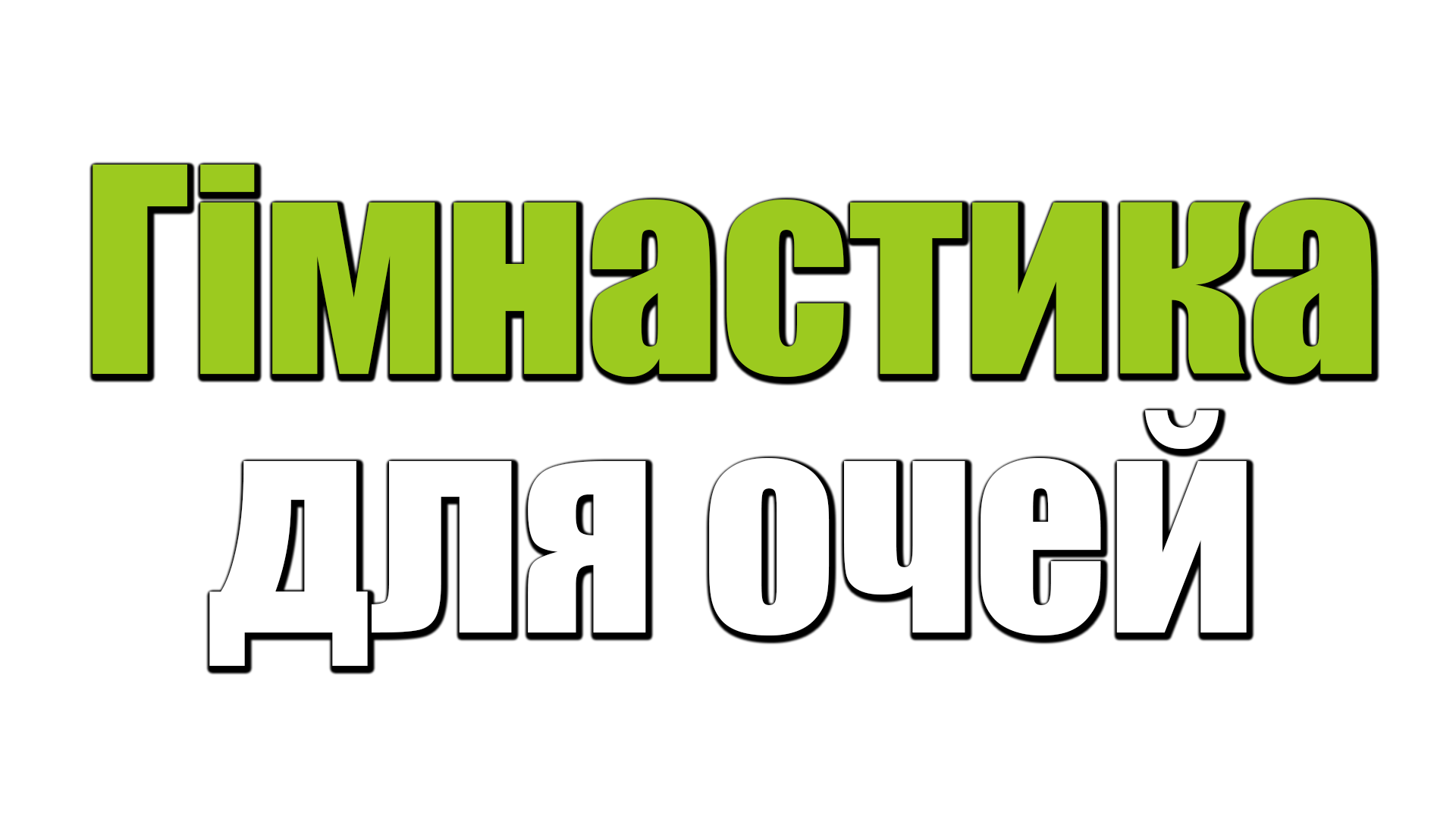 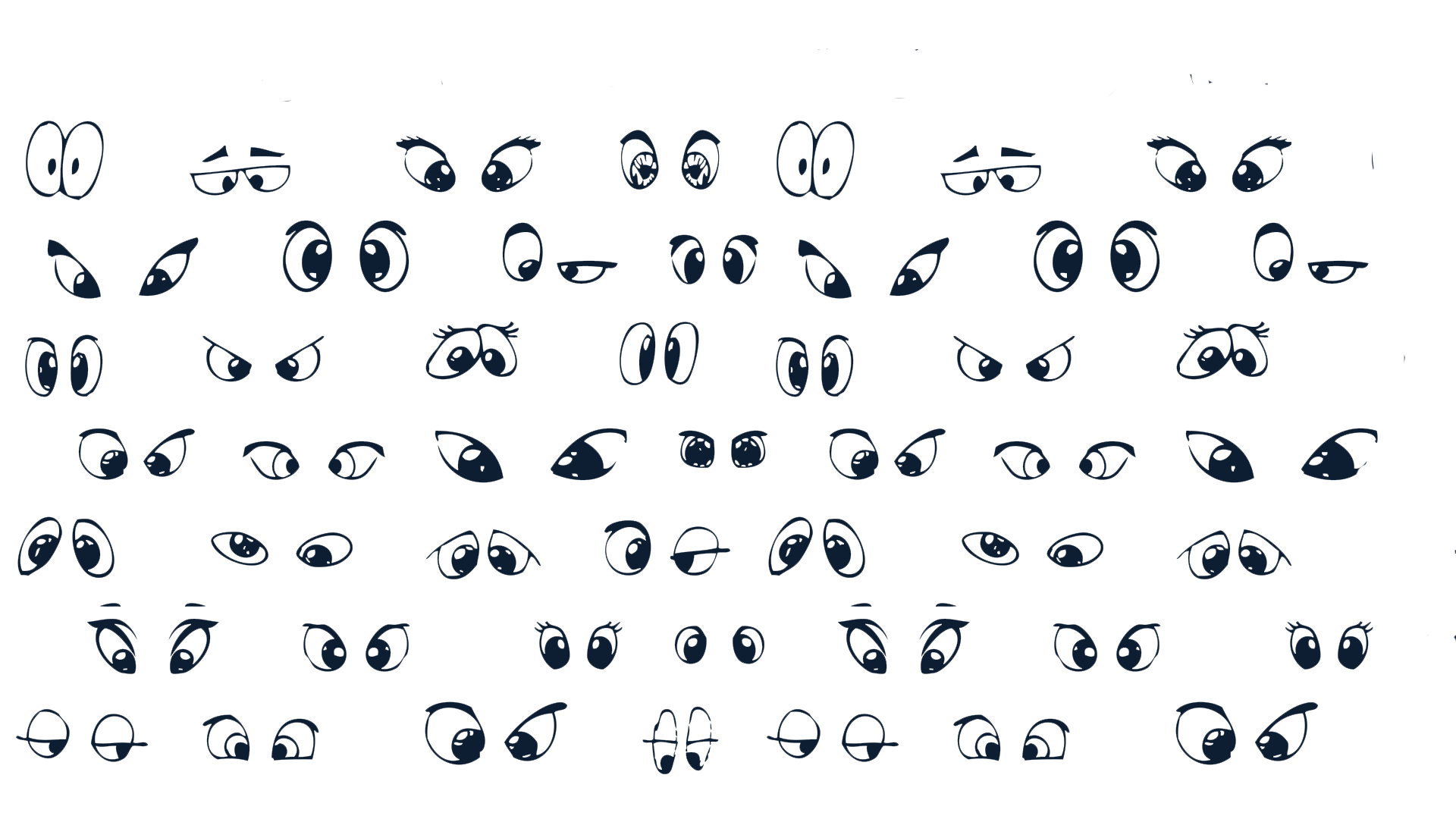 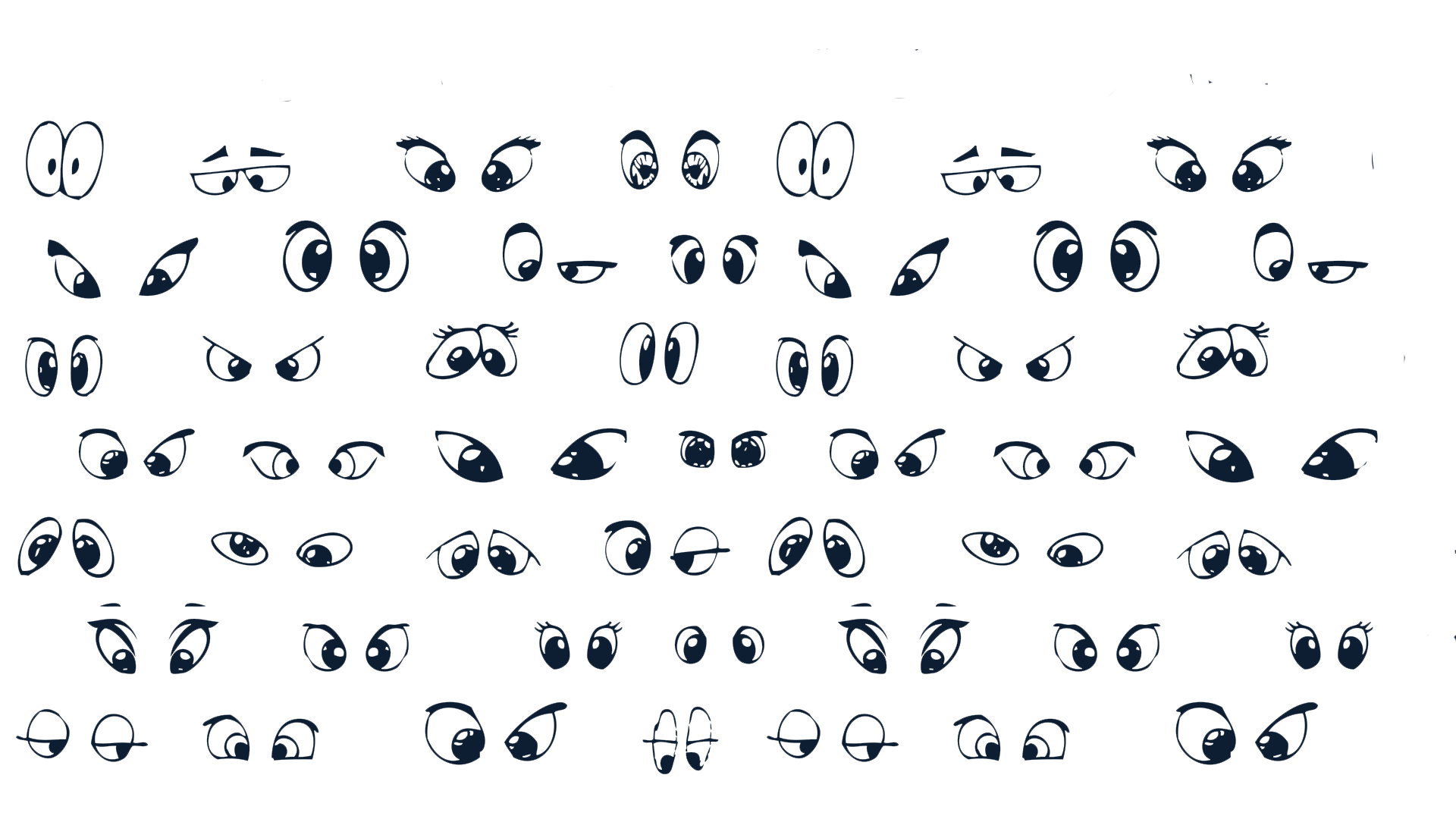 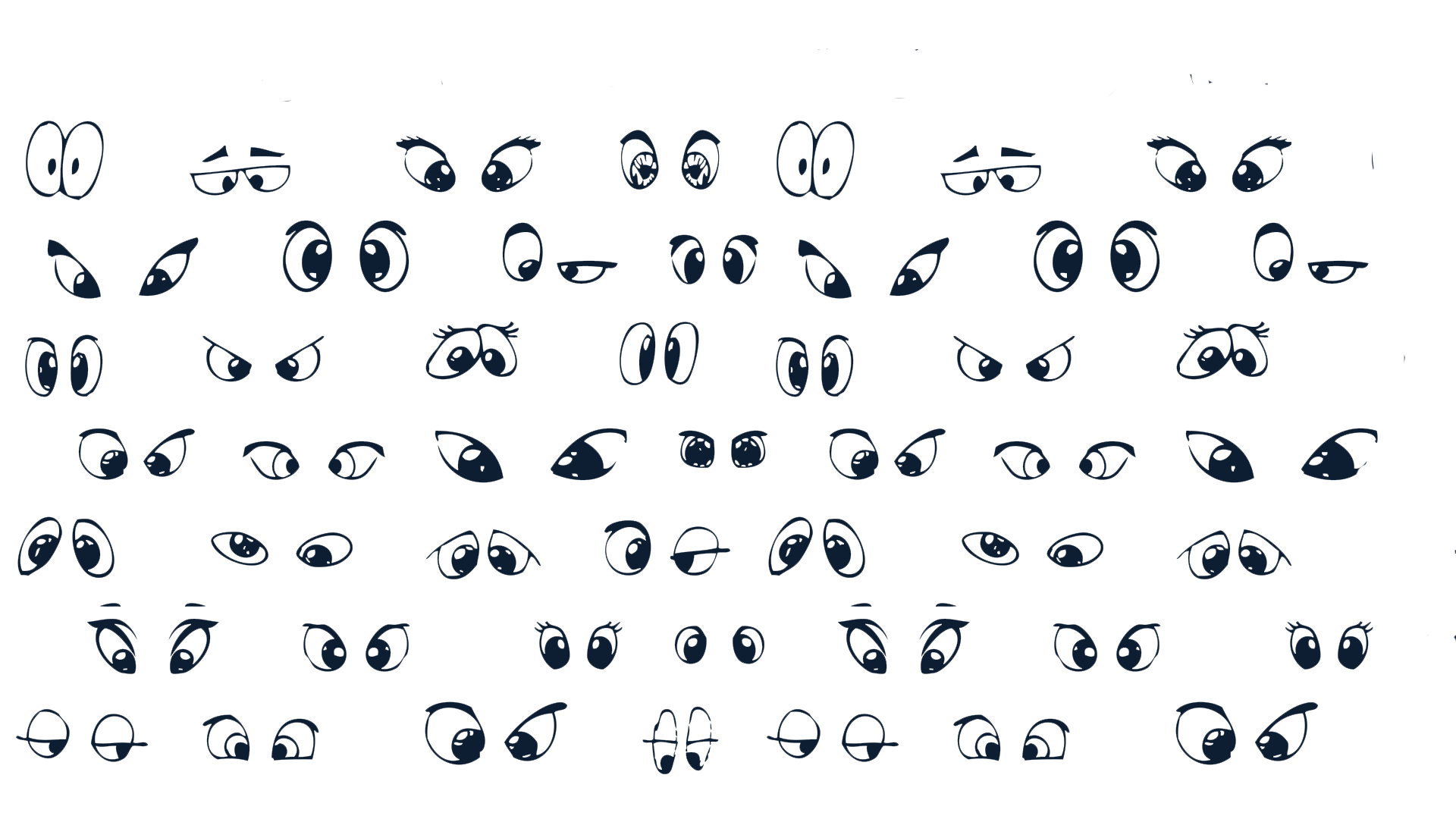 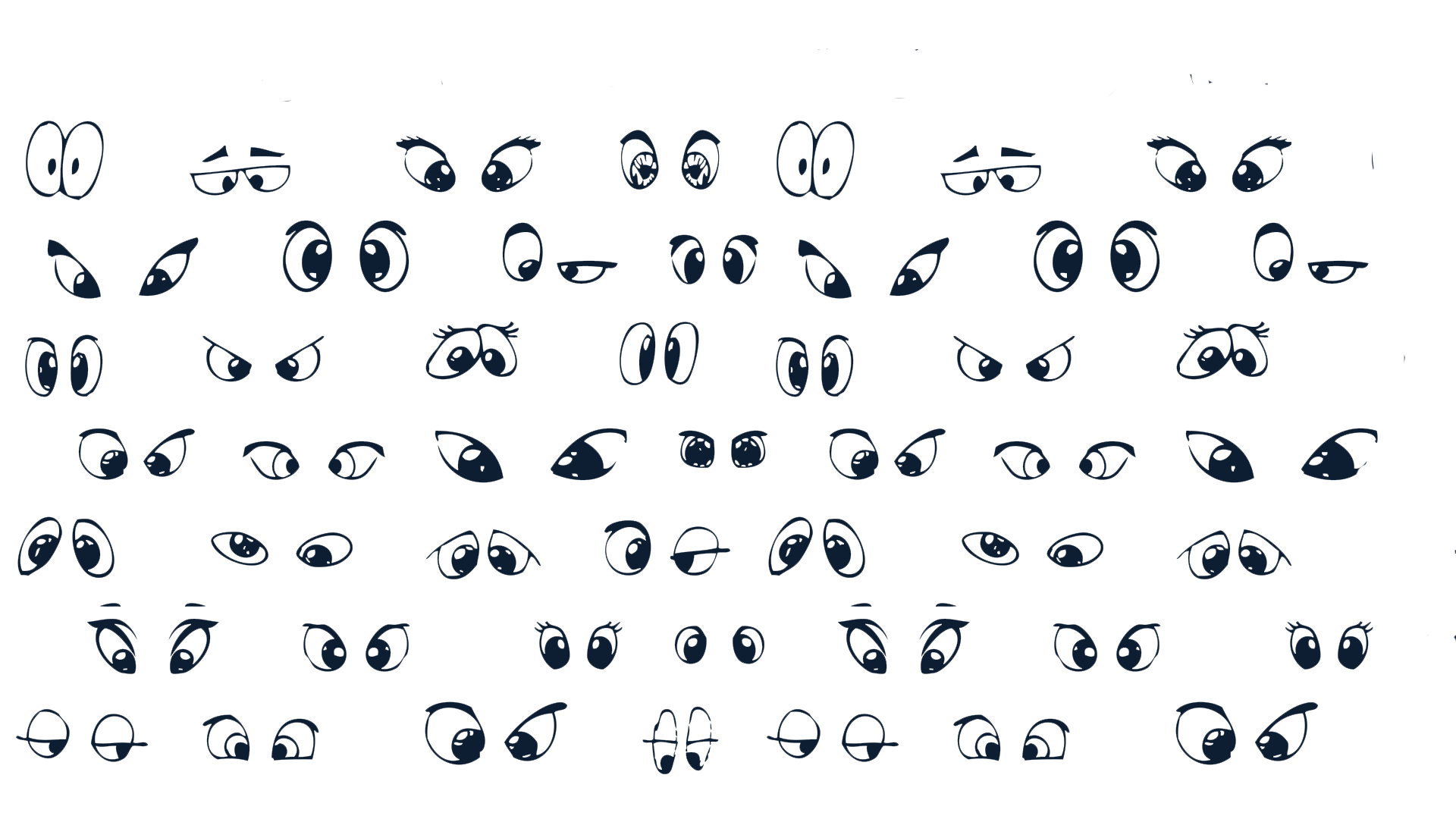 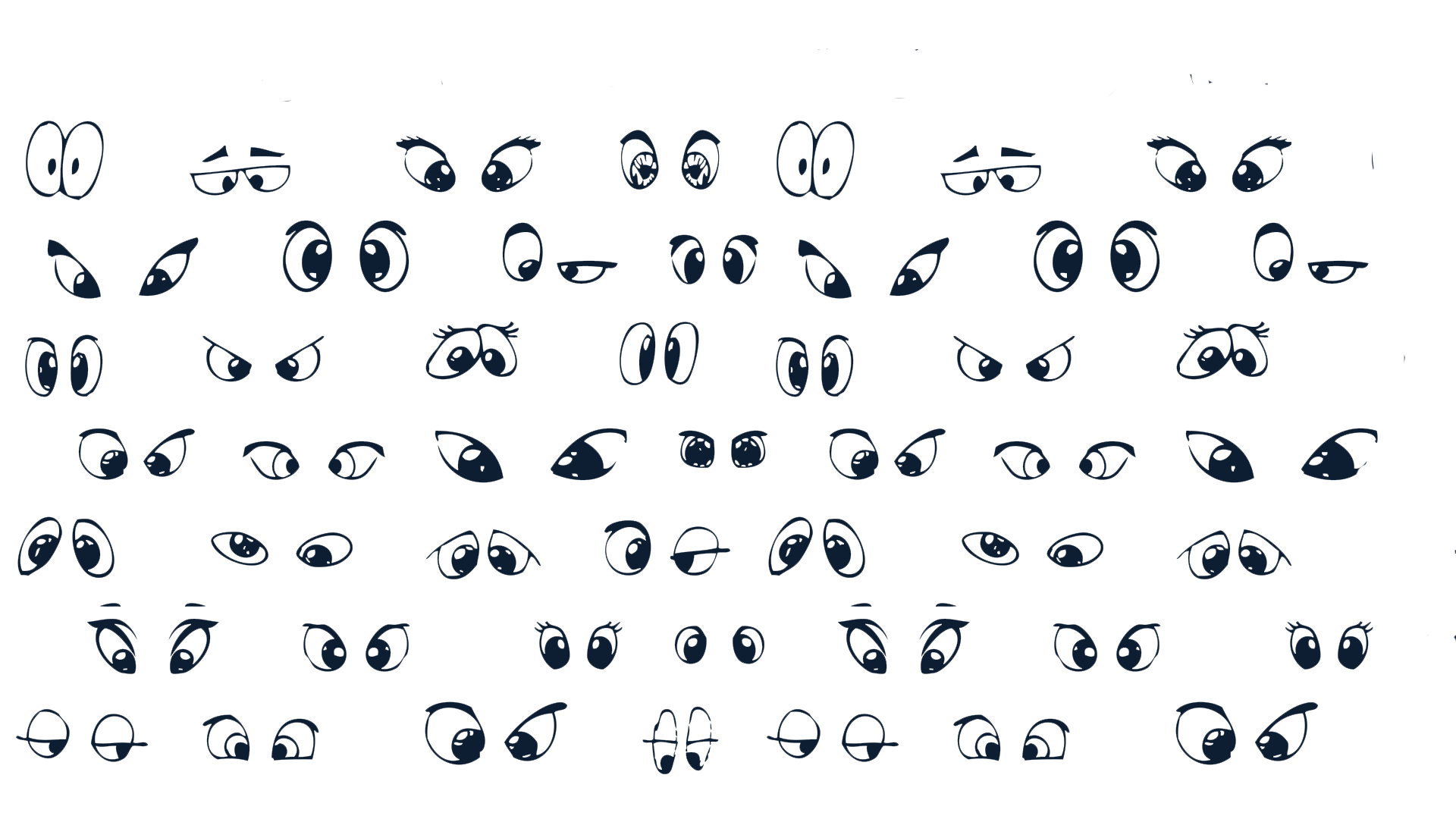 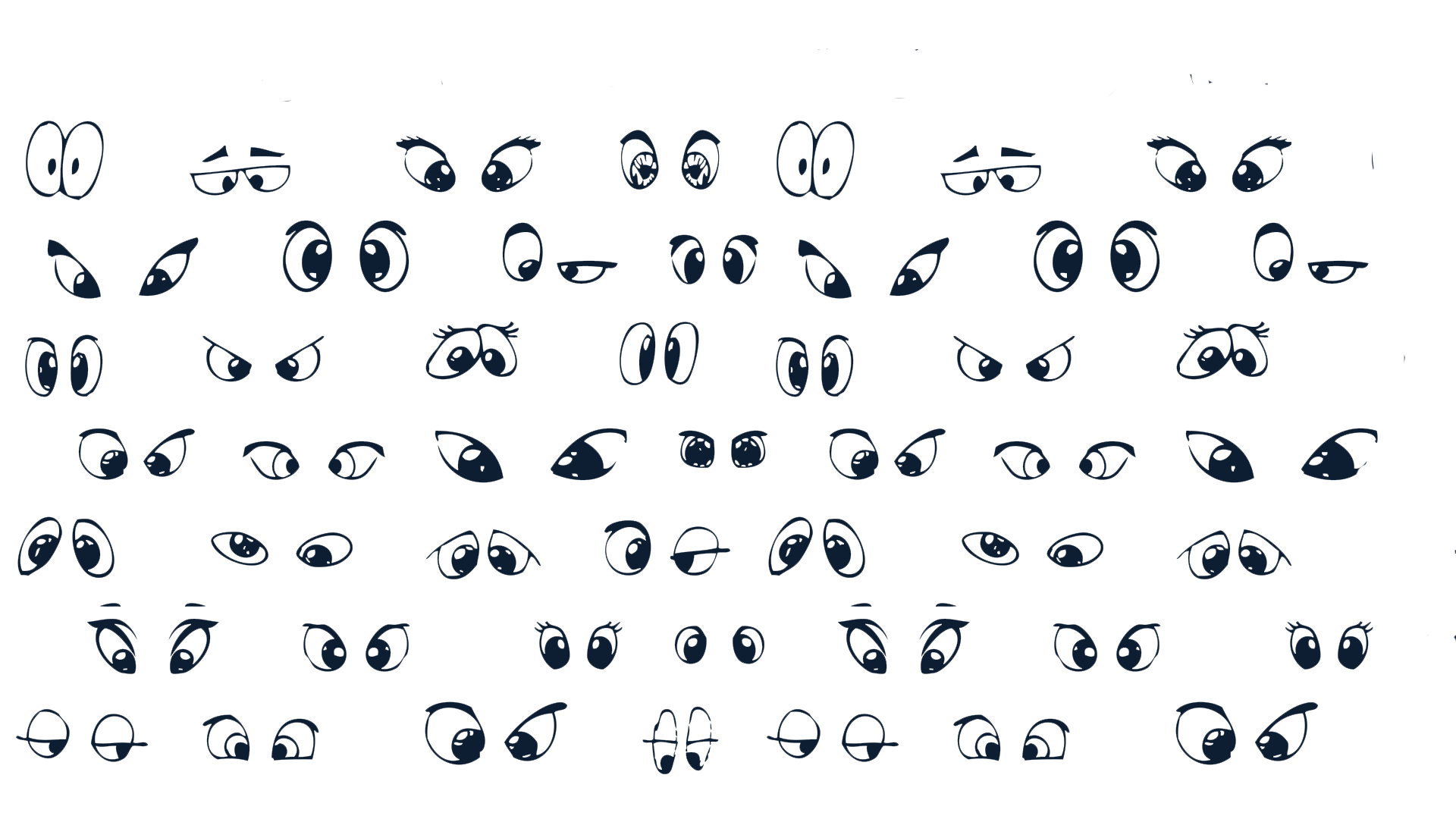 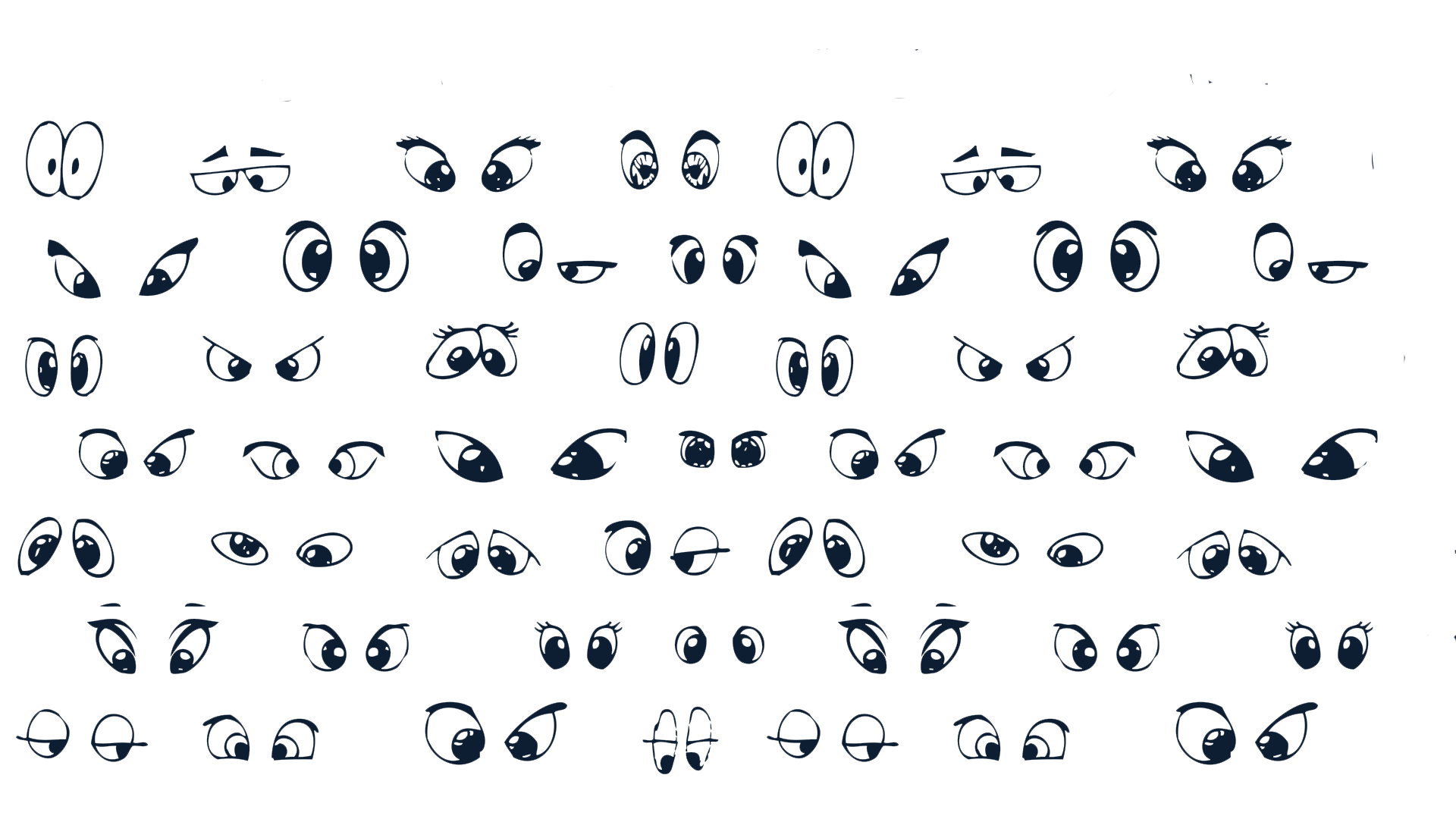 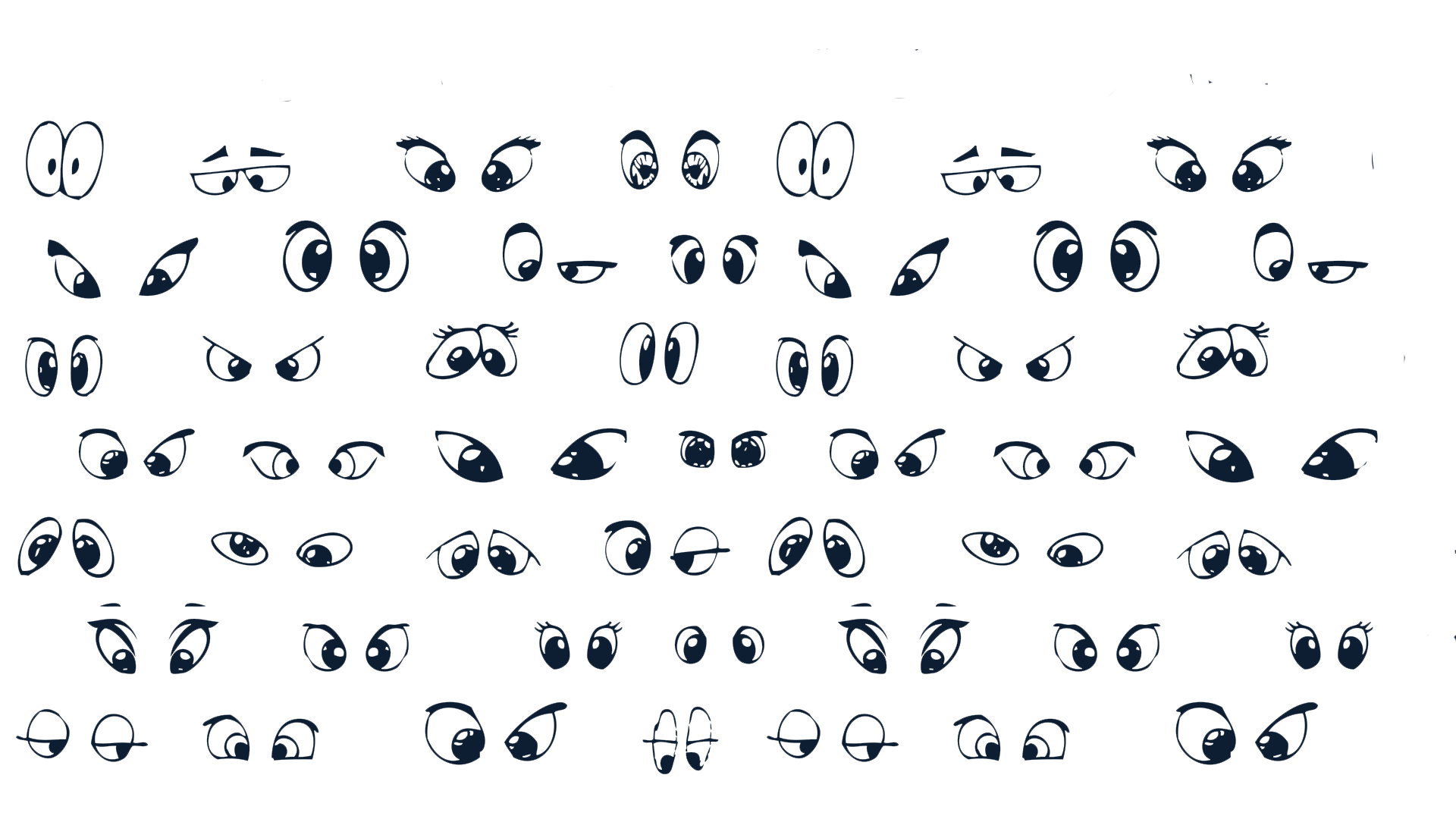 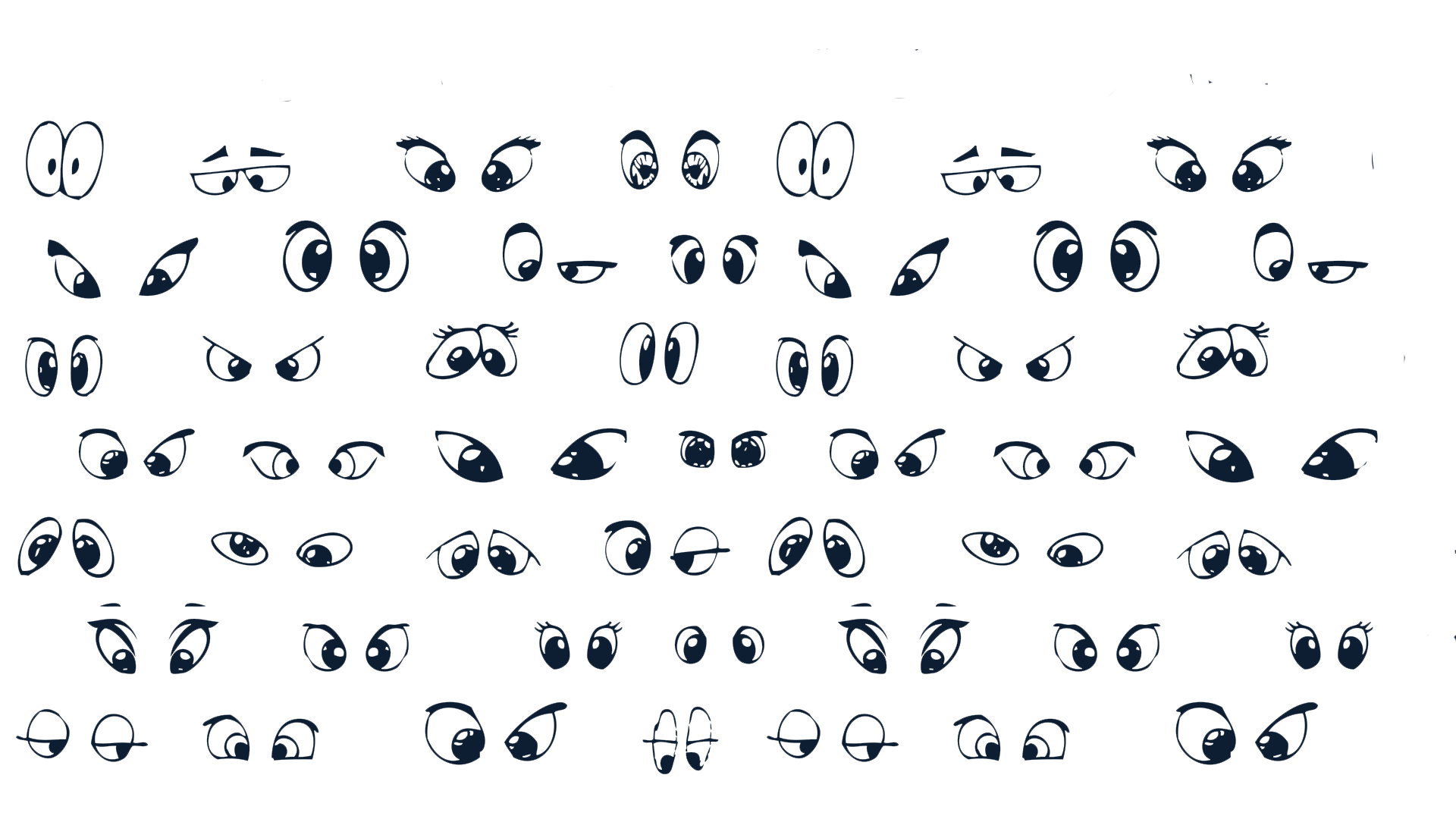 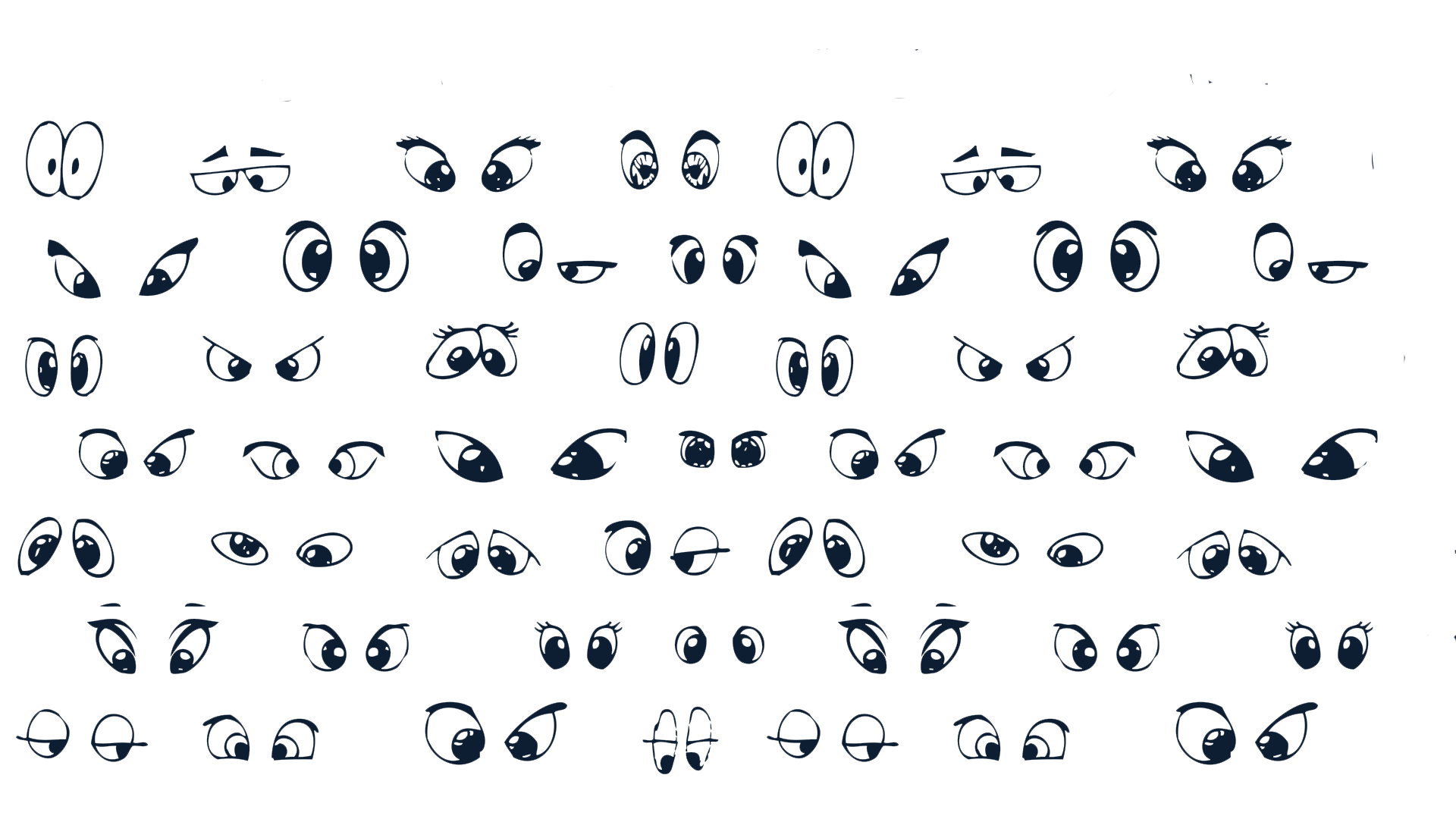 Зразок написання букви
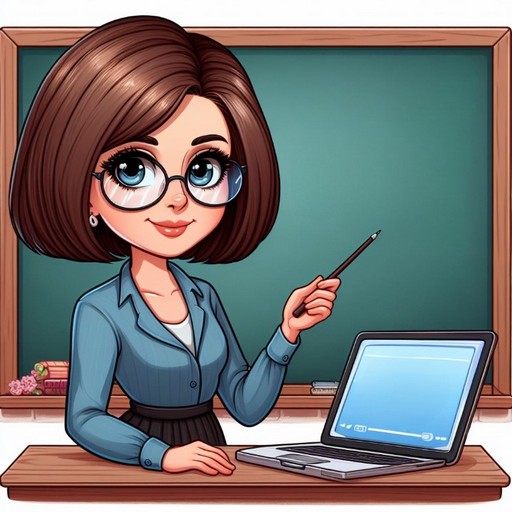 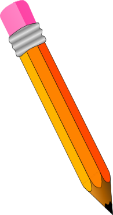 Напиши малу рукописну букву ш 
у першому рядку за зразком
Прочитай слова, речення у наступних рядках. Поділи слова на склади. Запиши за зразком
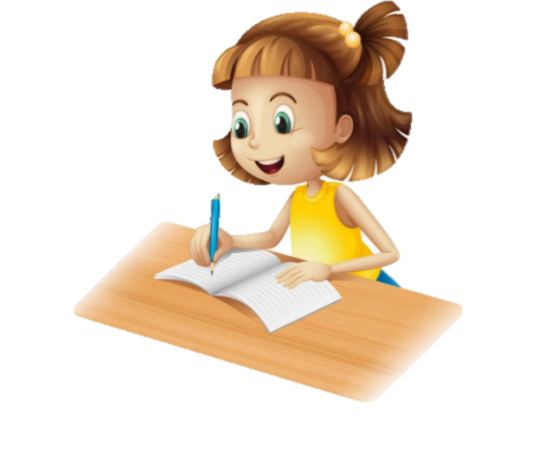 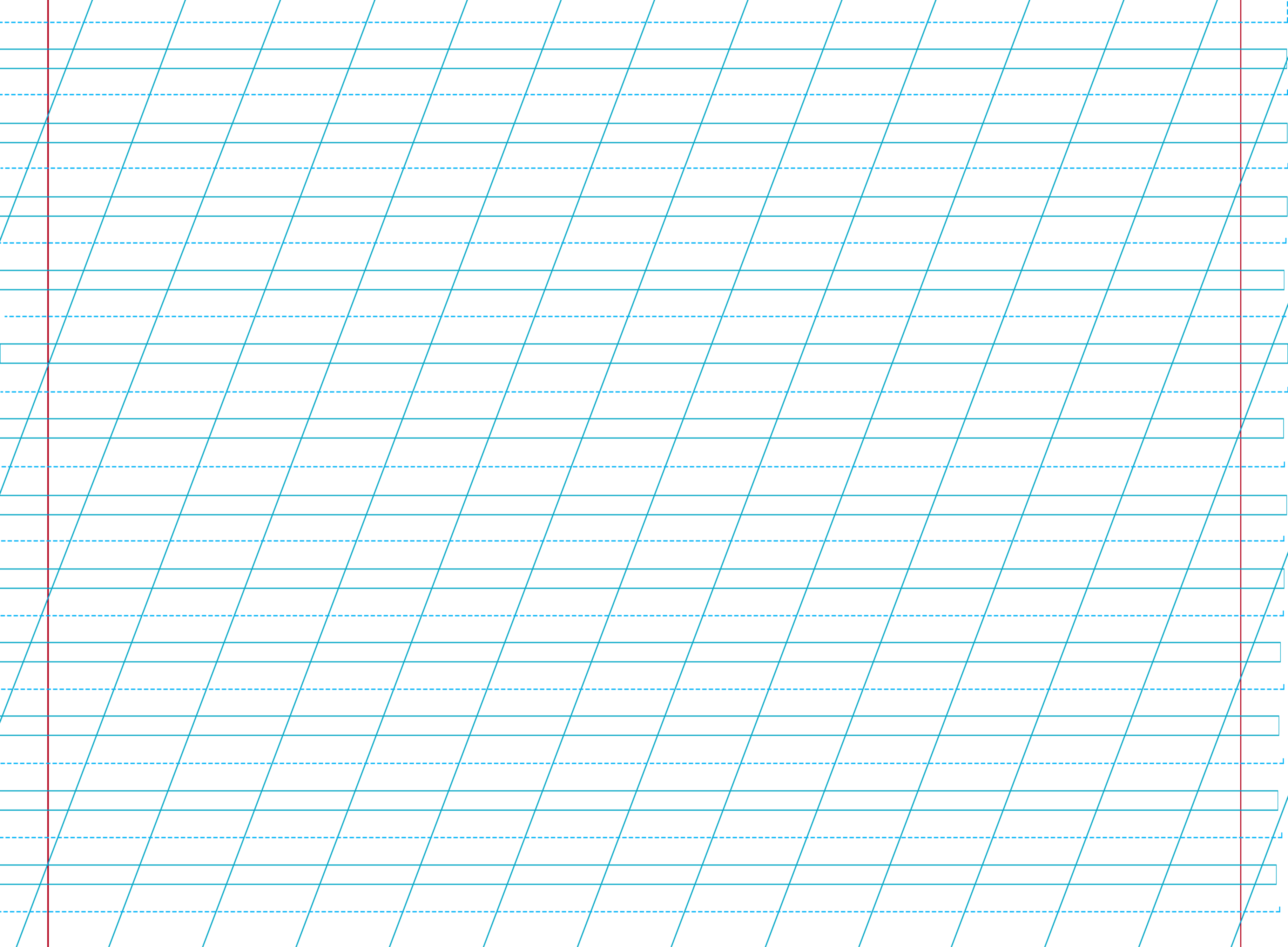 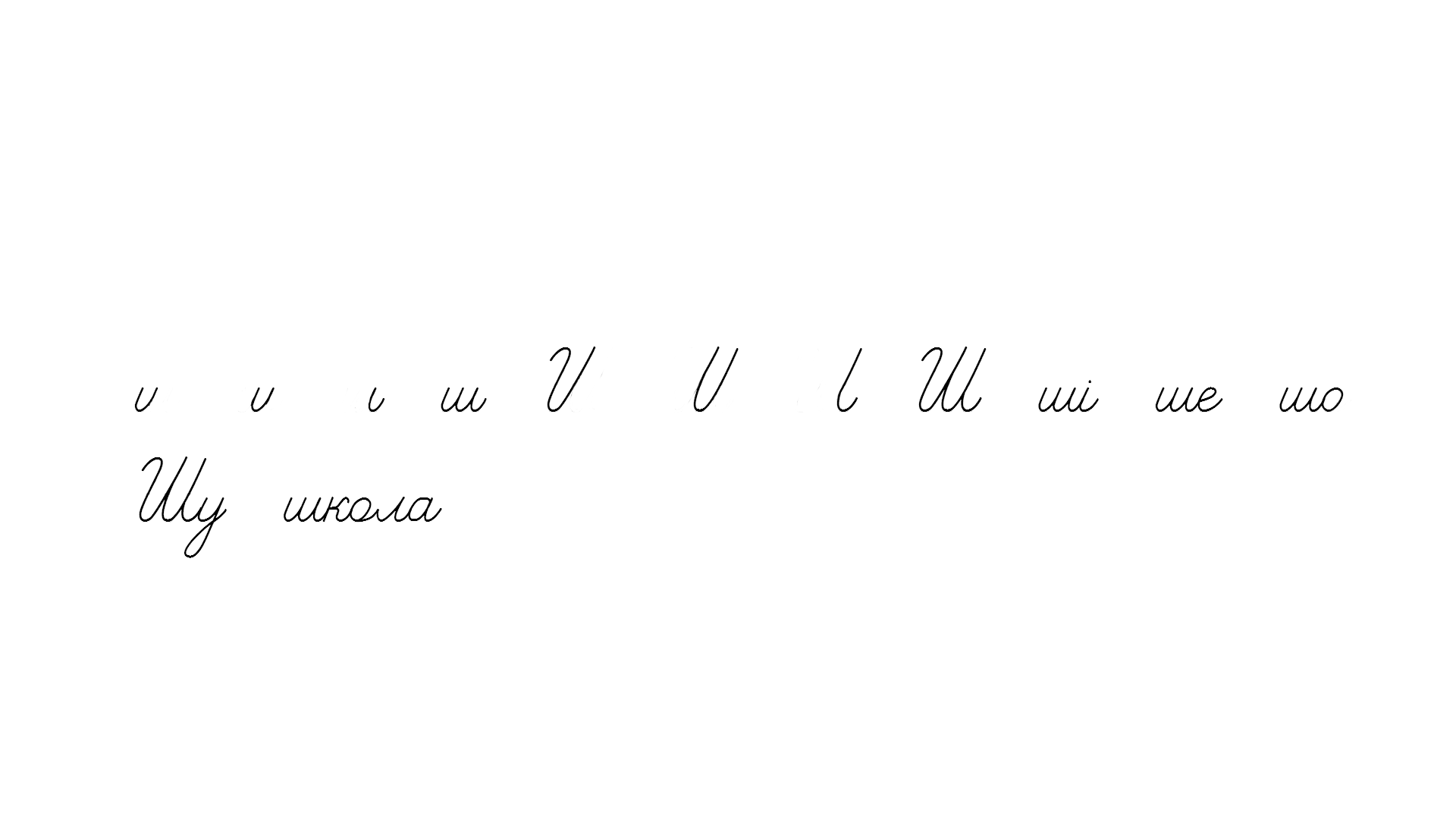 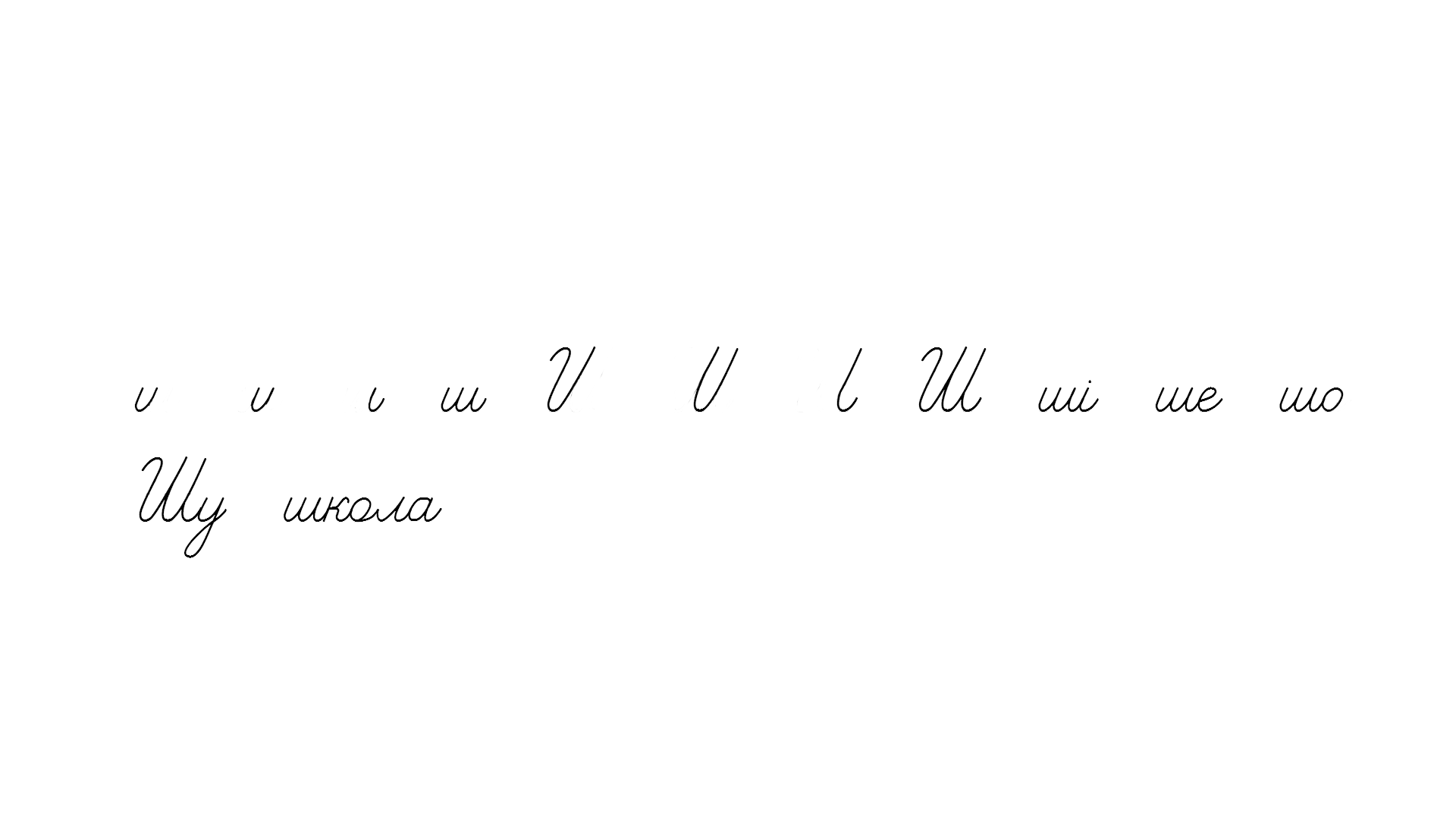 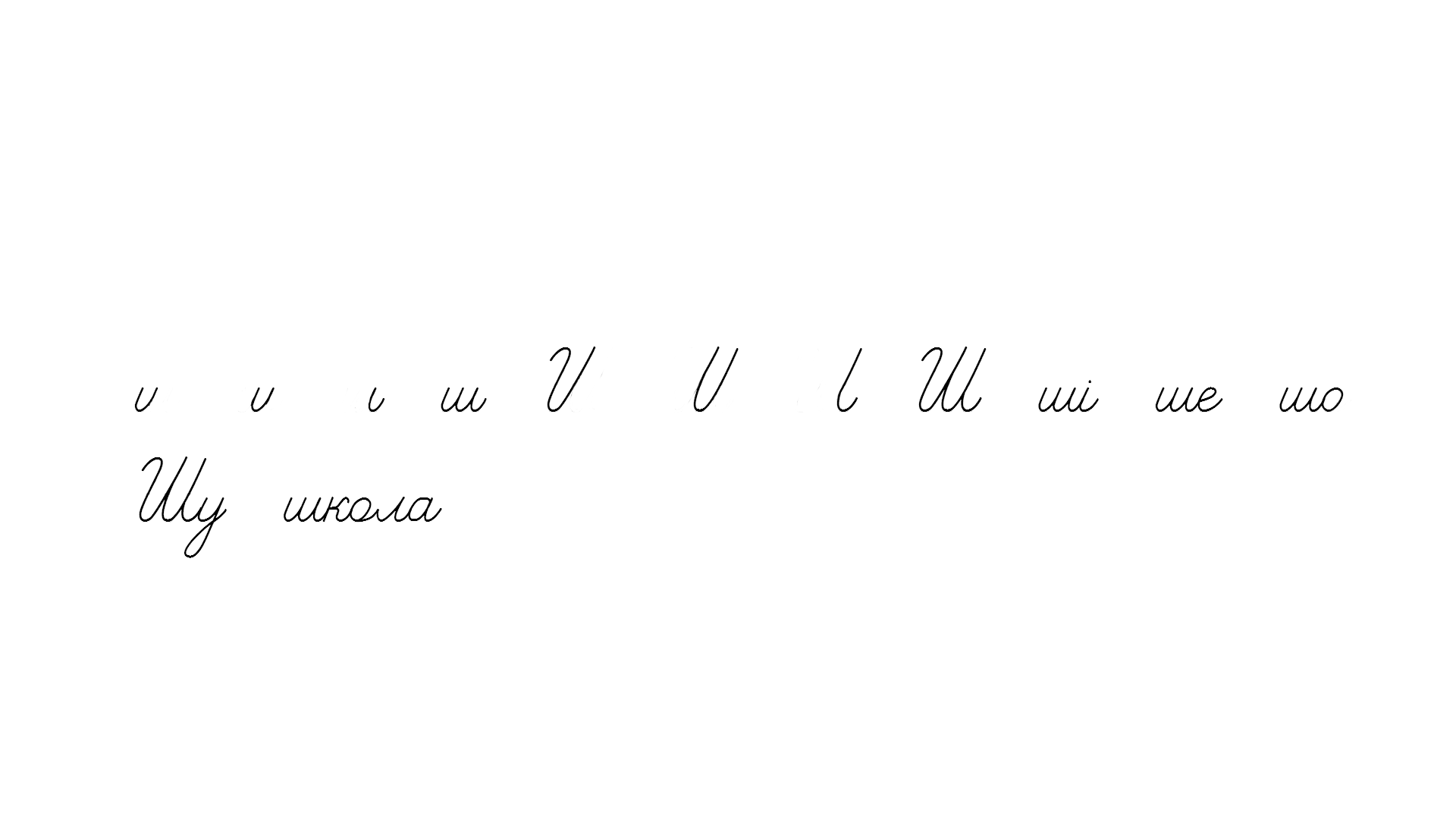 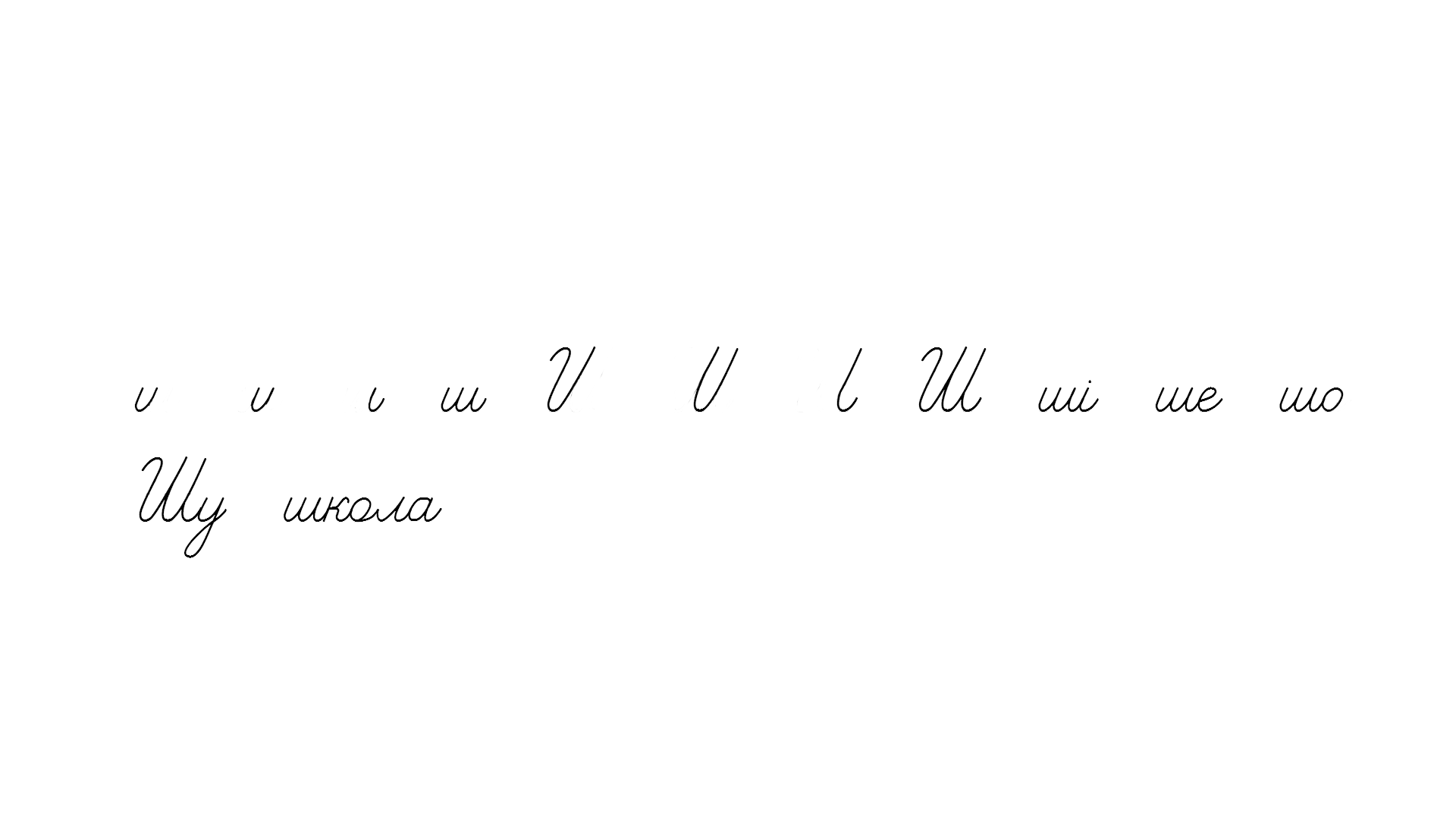 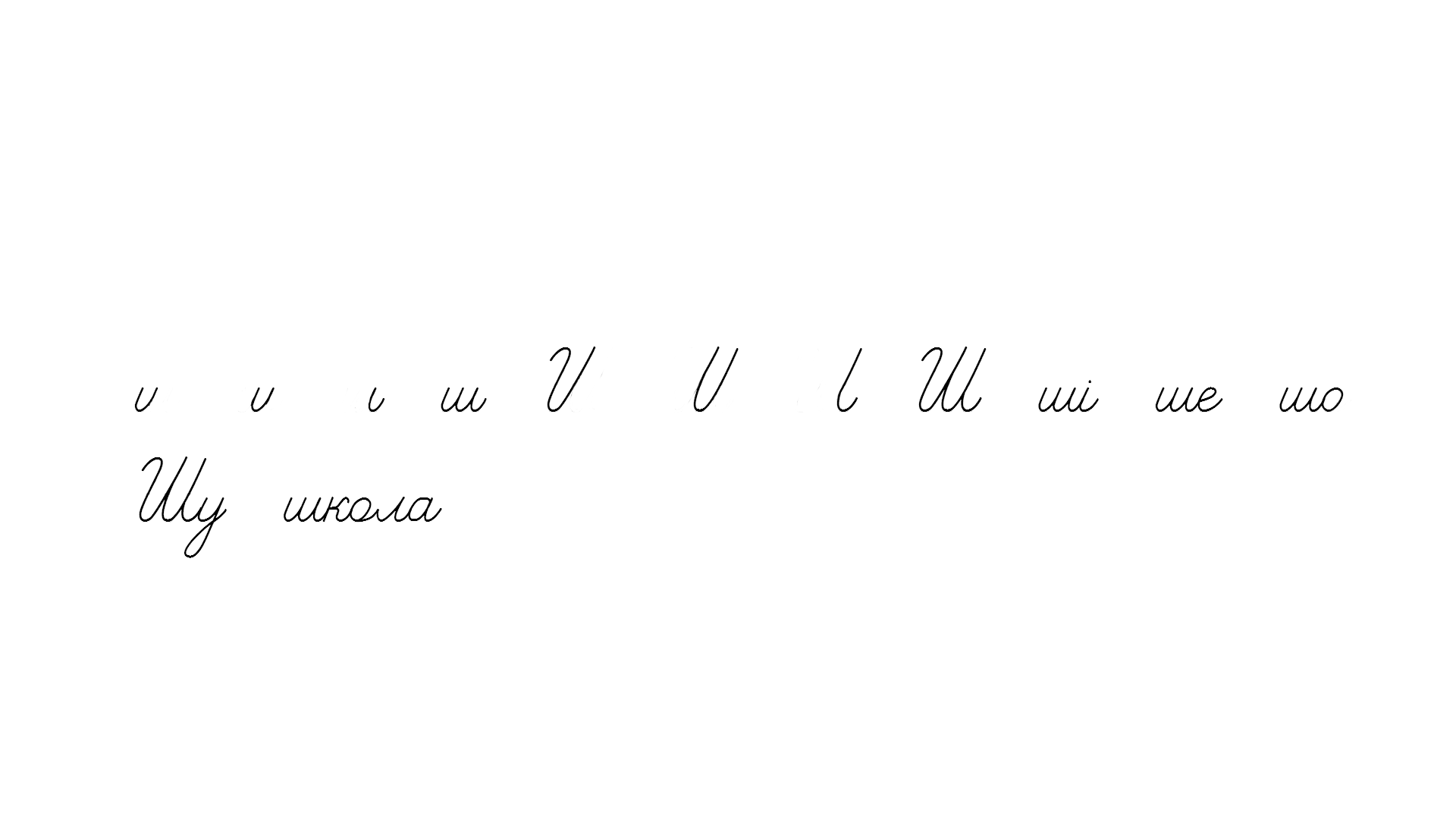 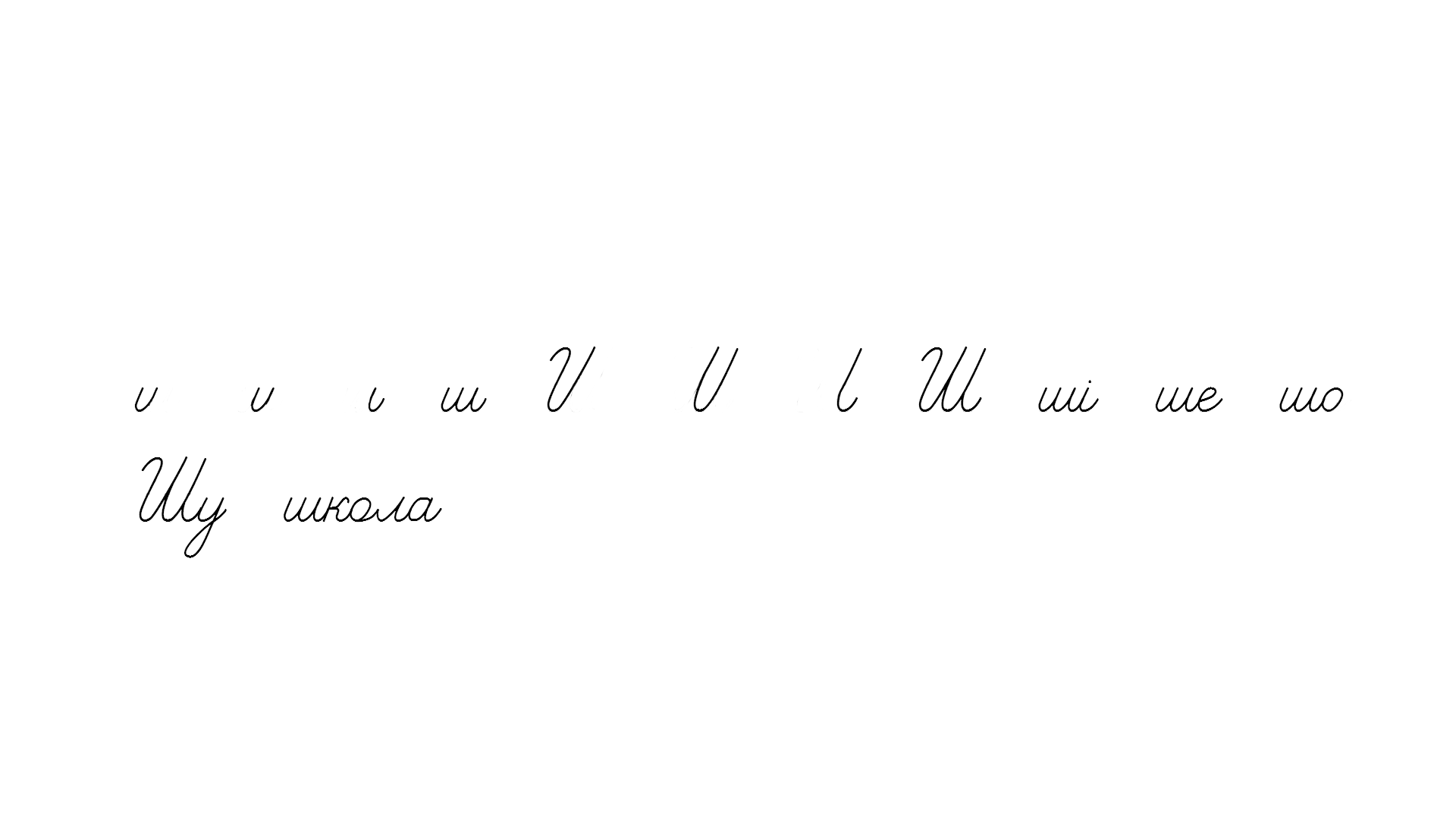 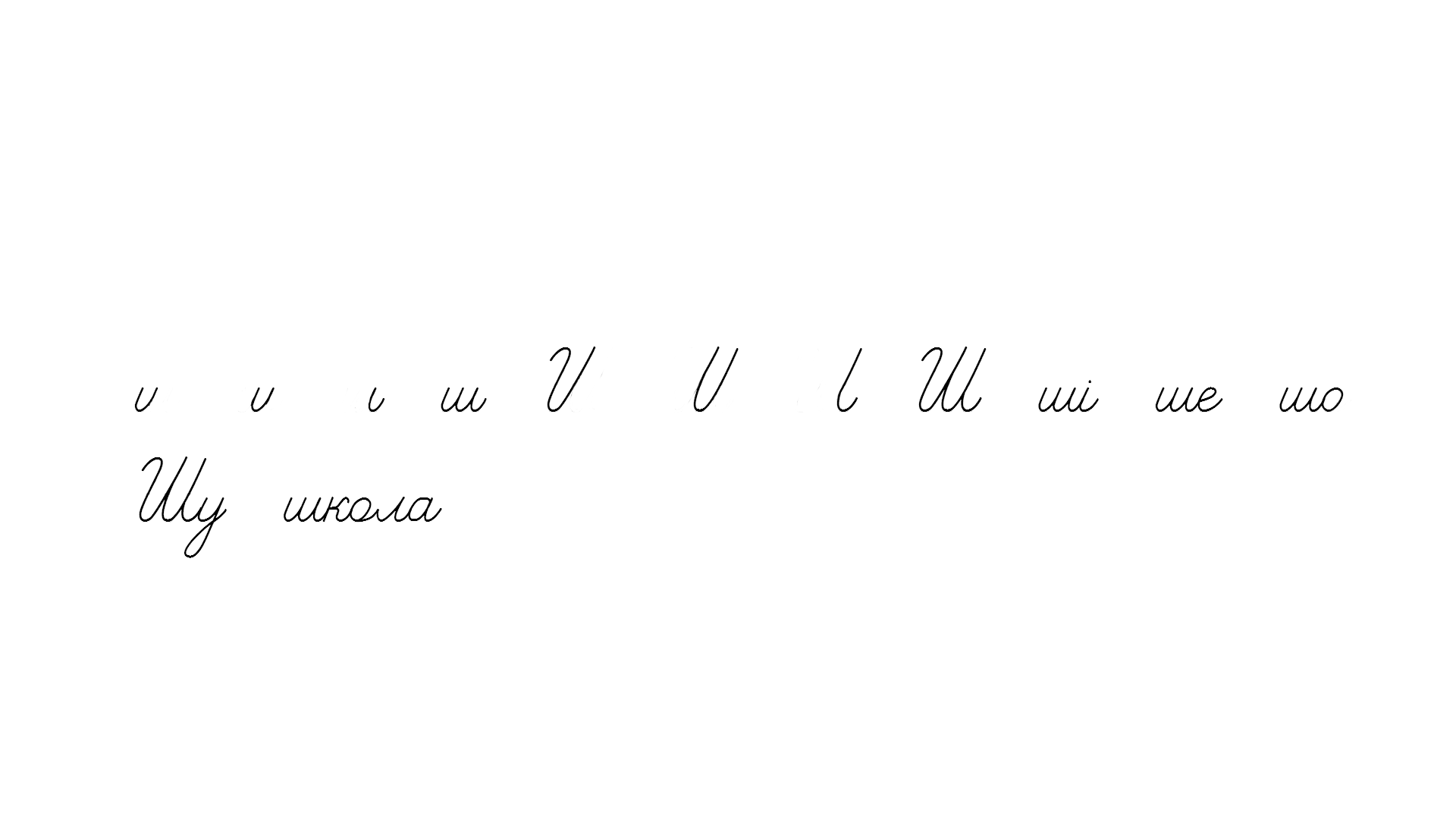 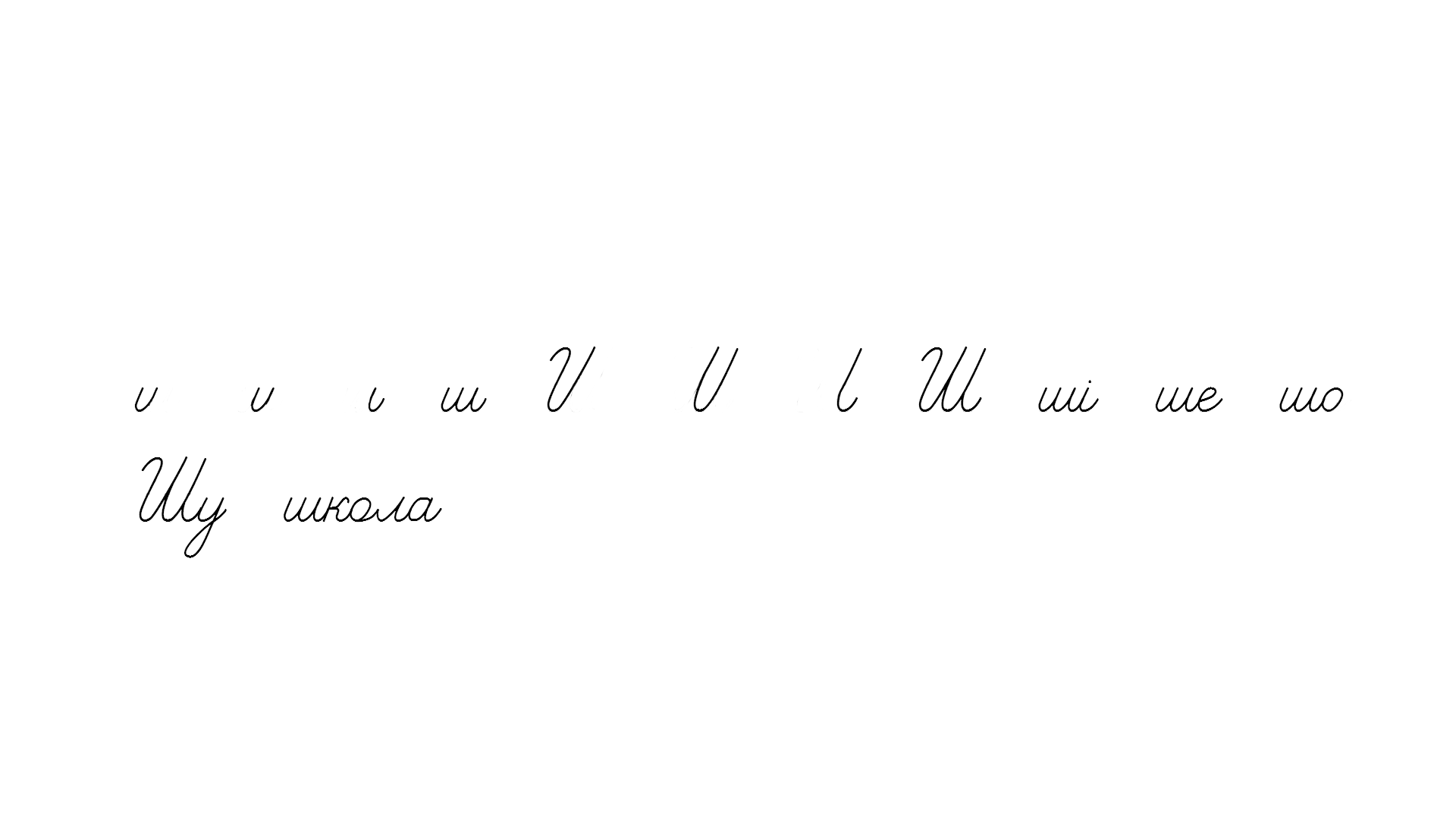 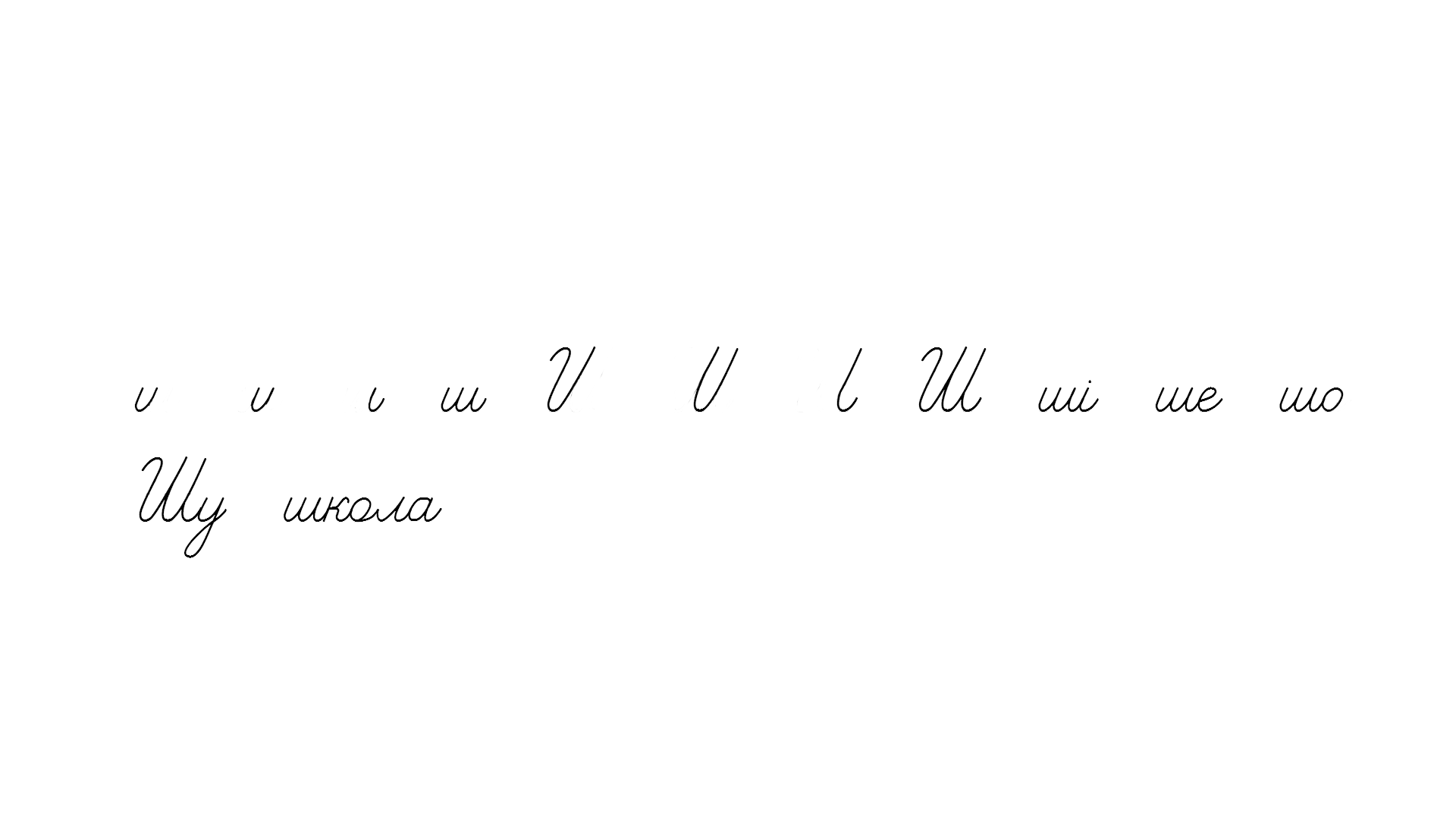 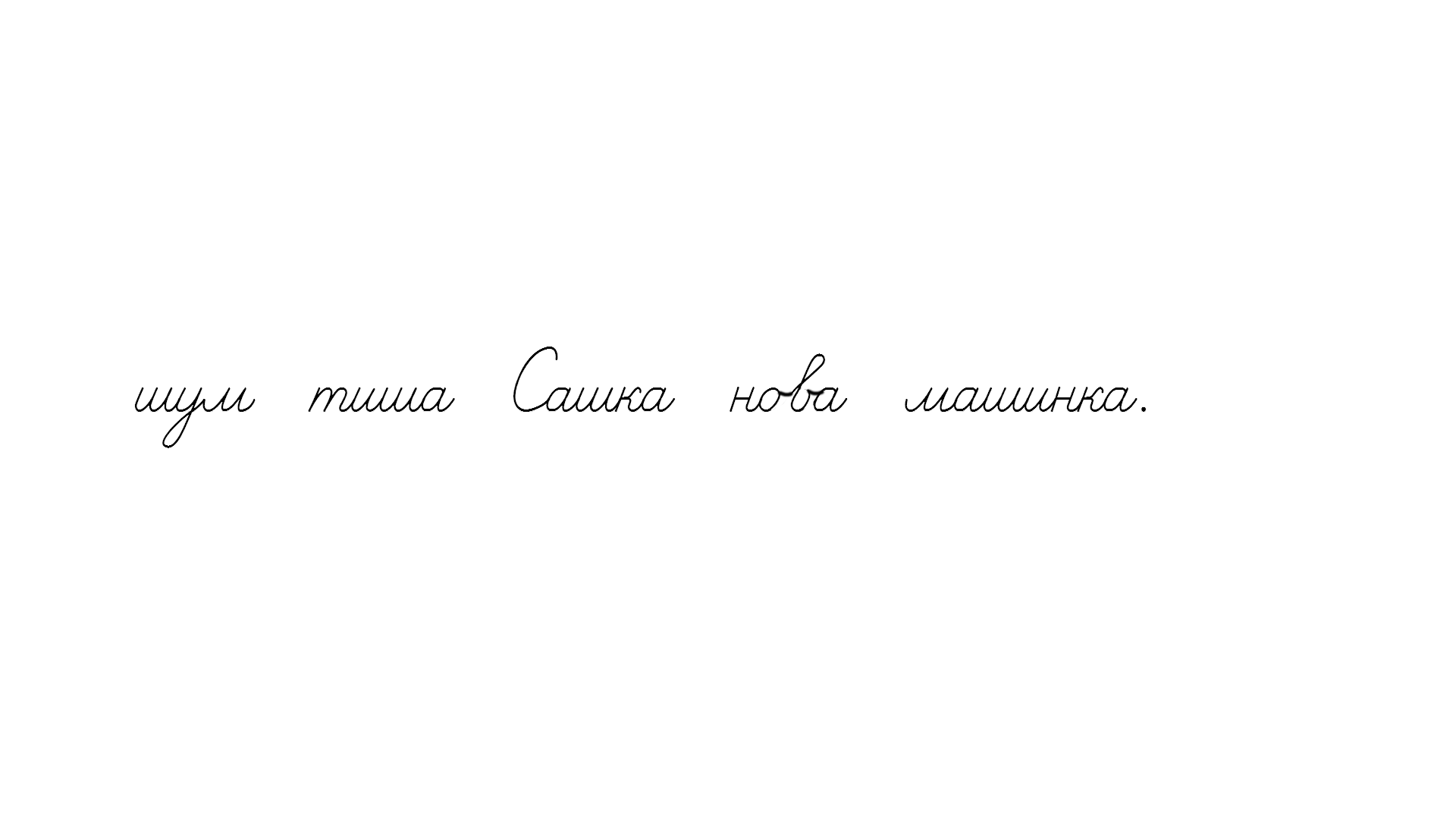 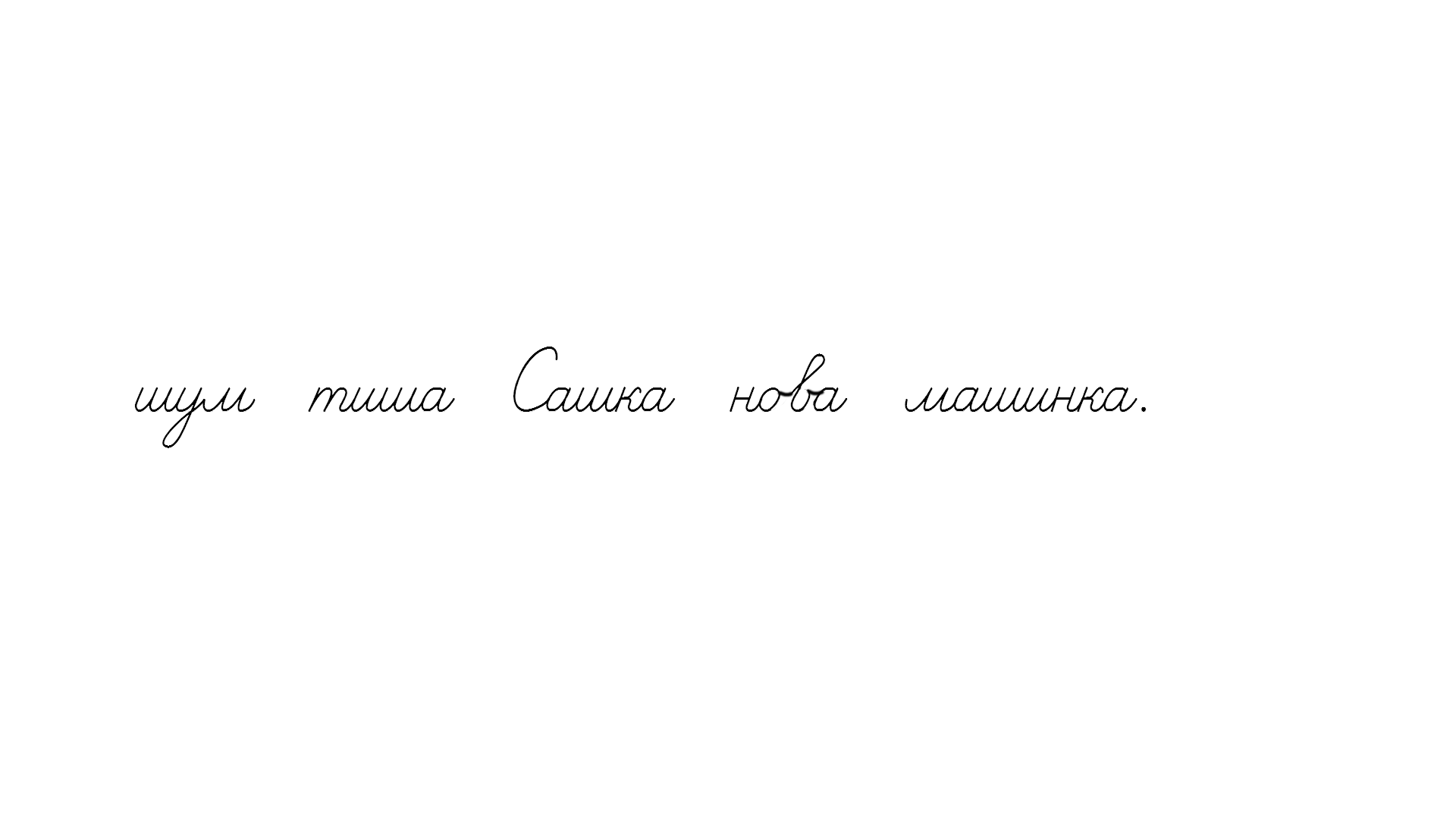 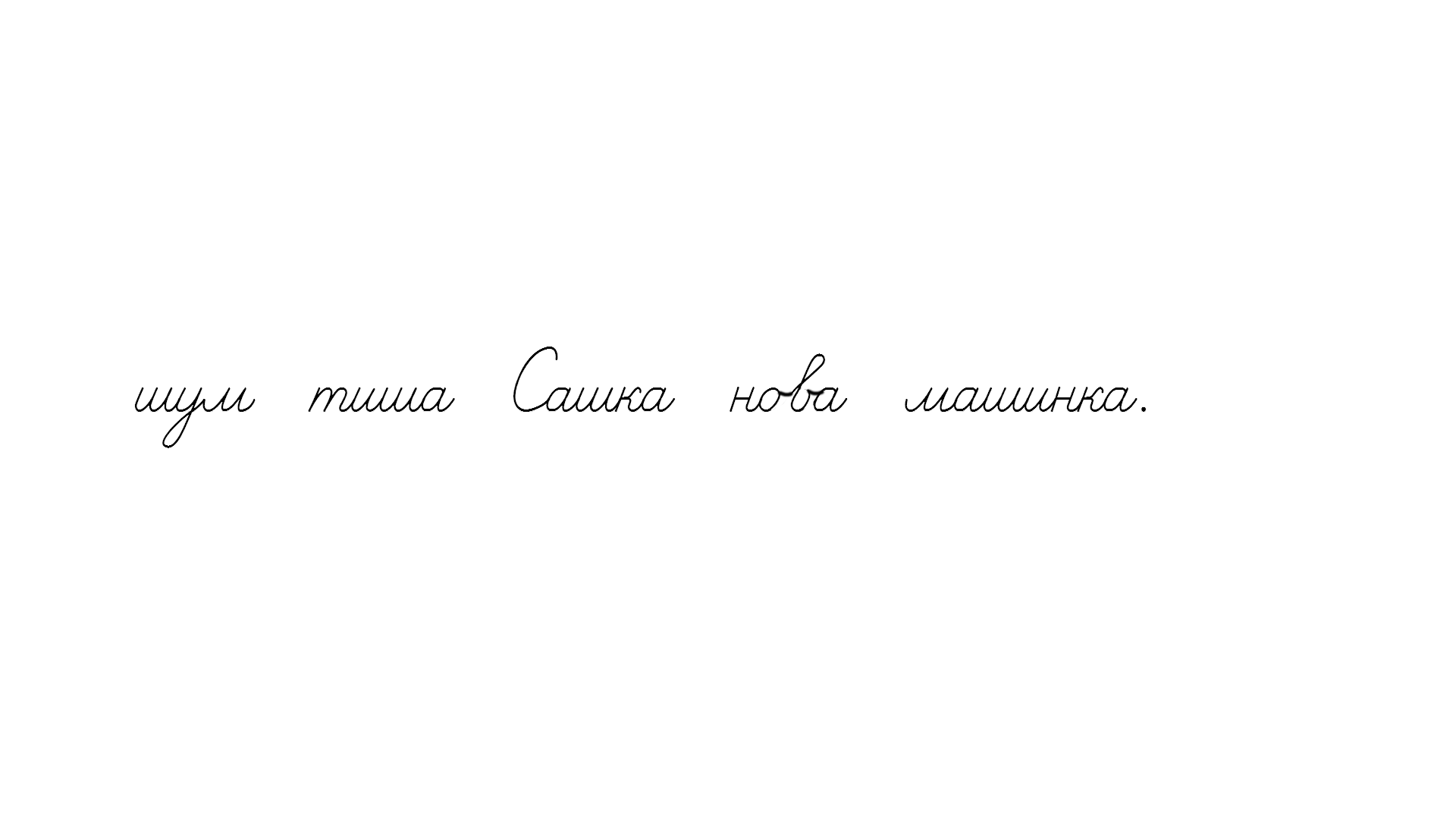 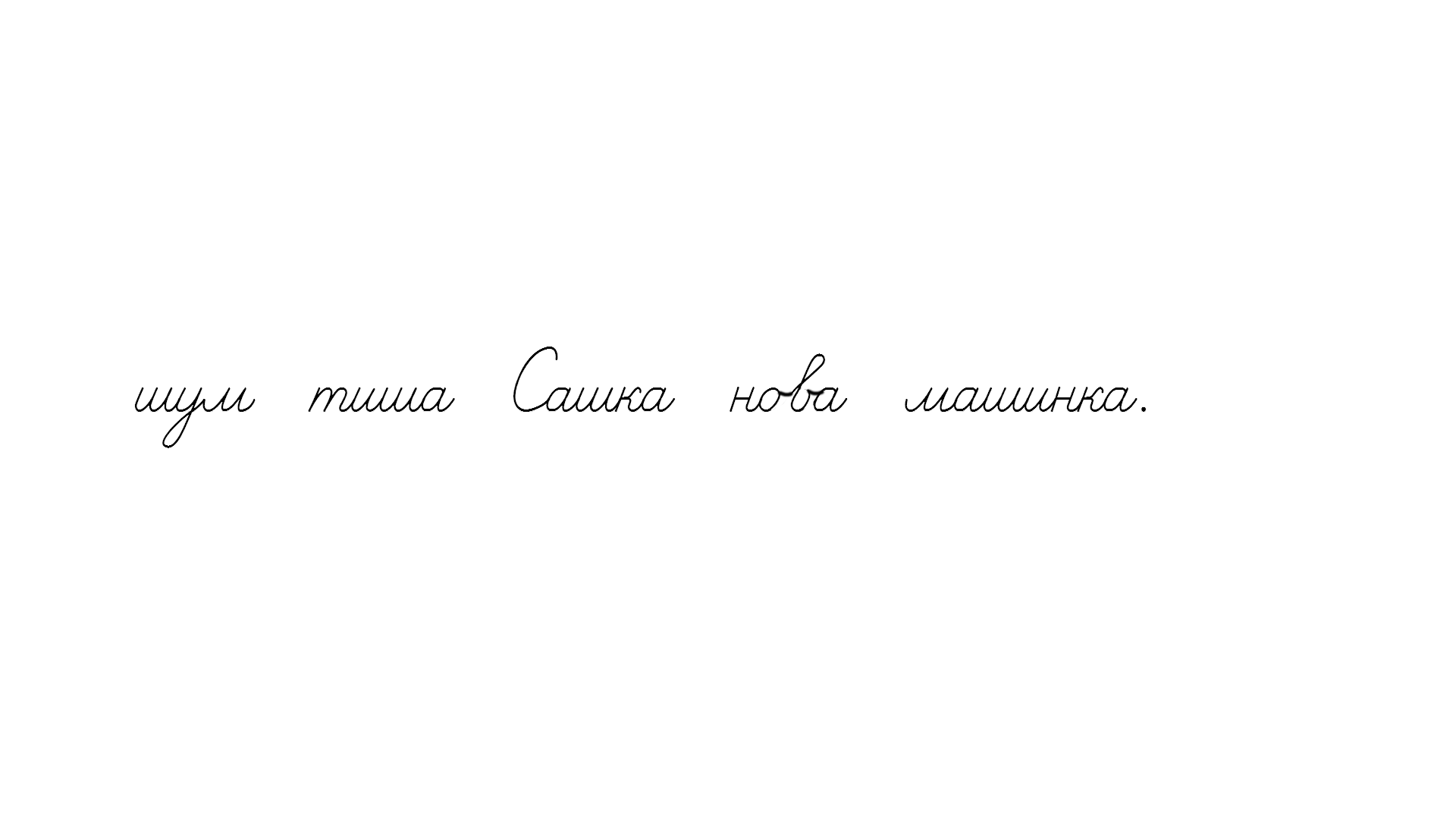 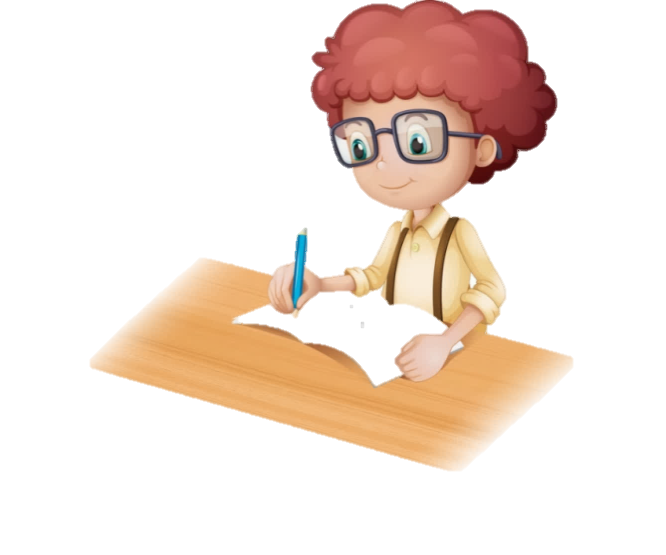 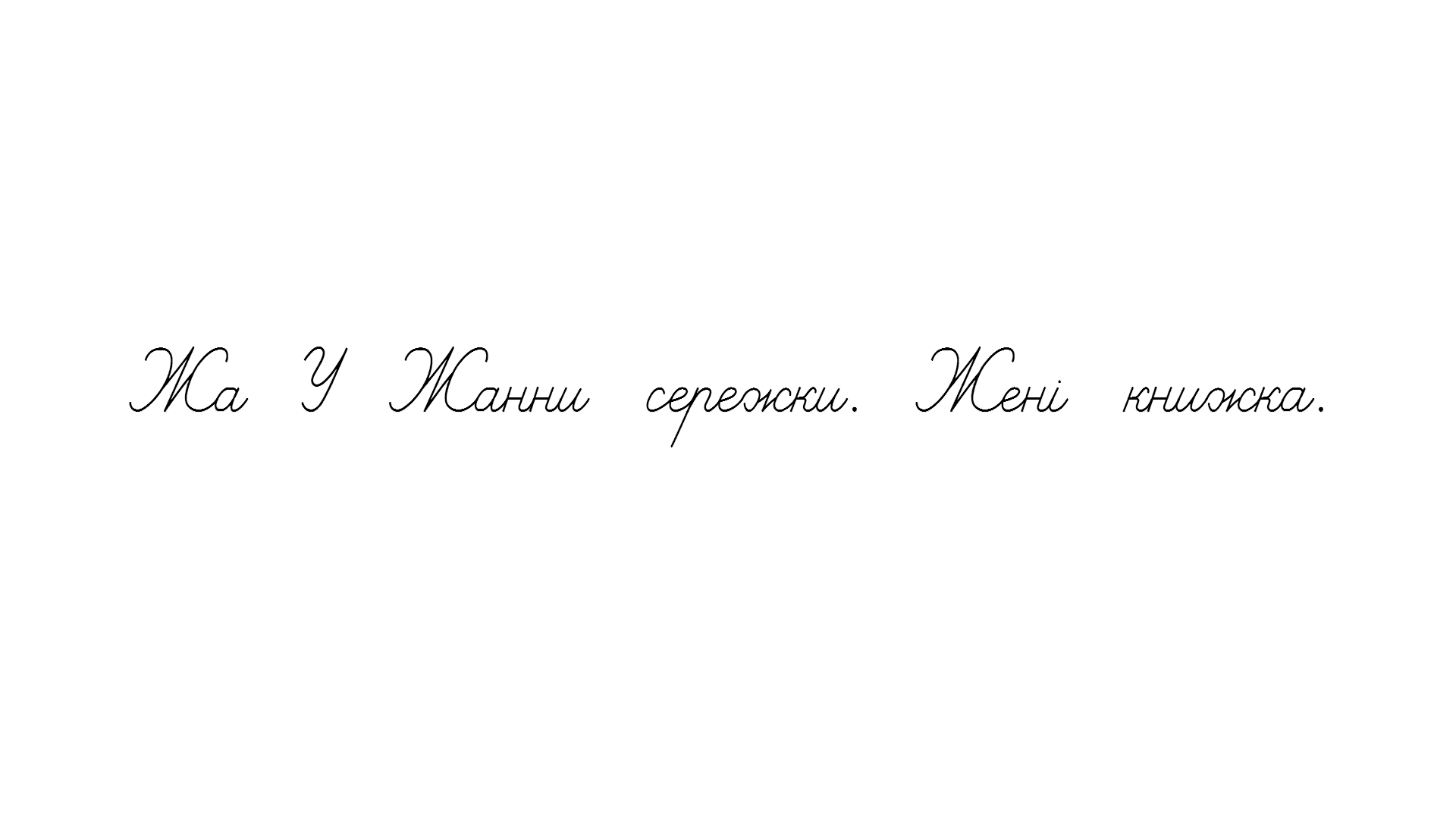 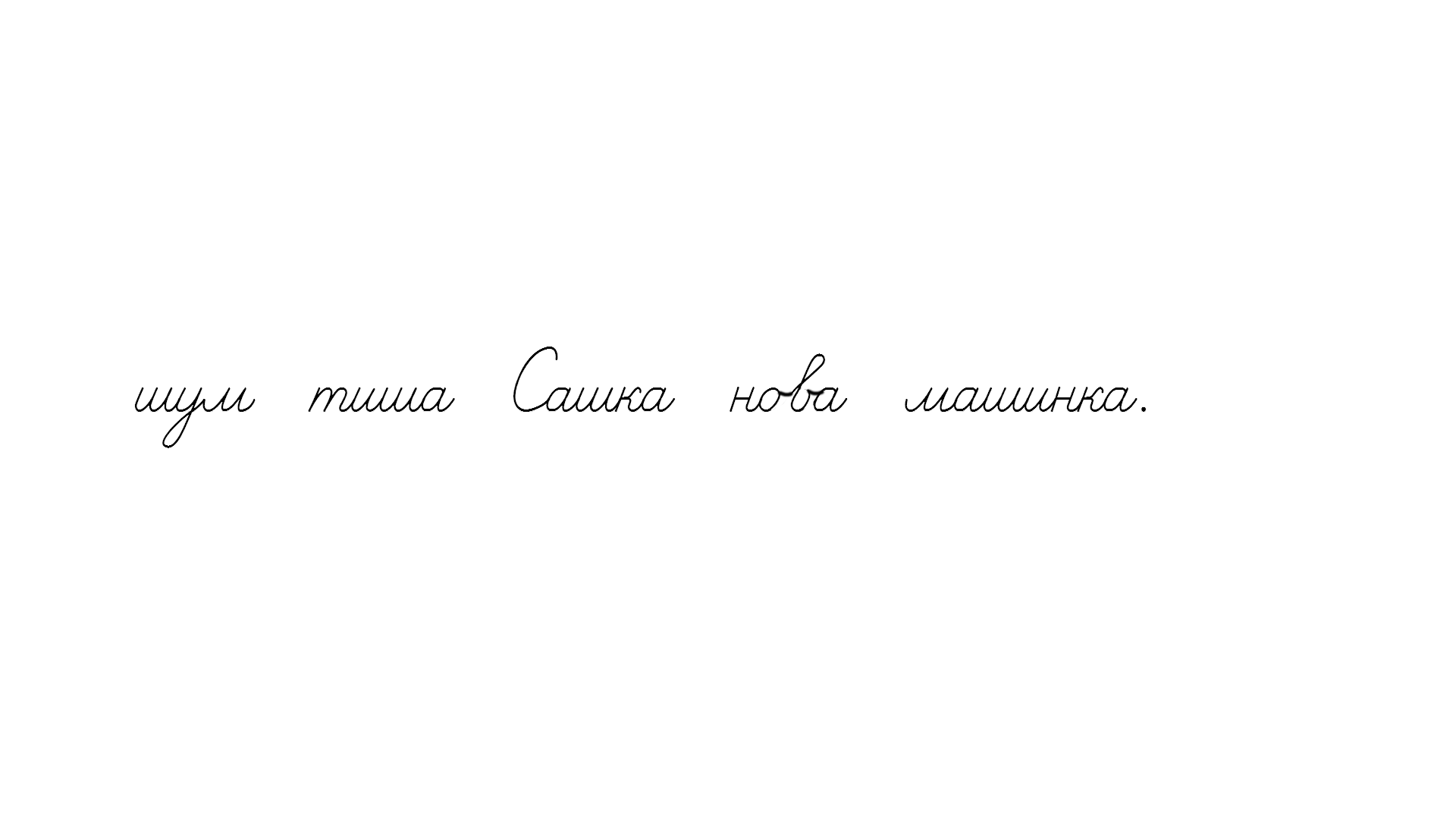 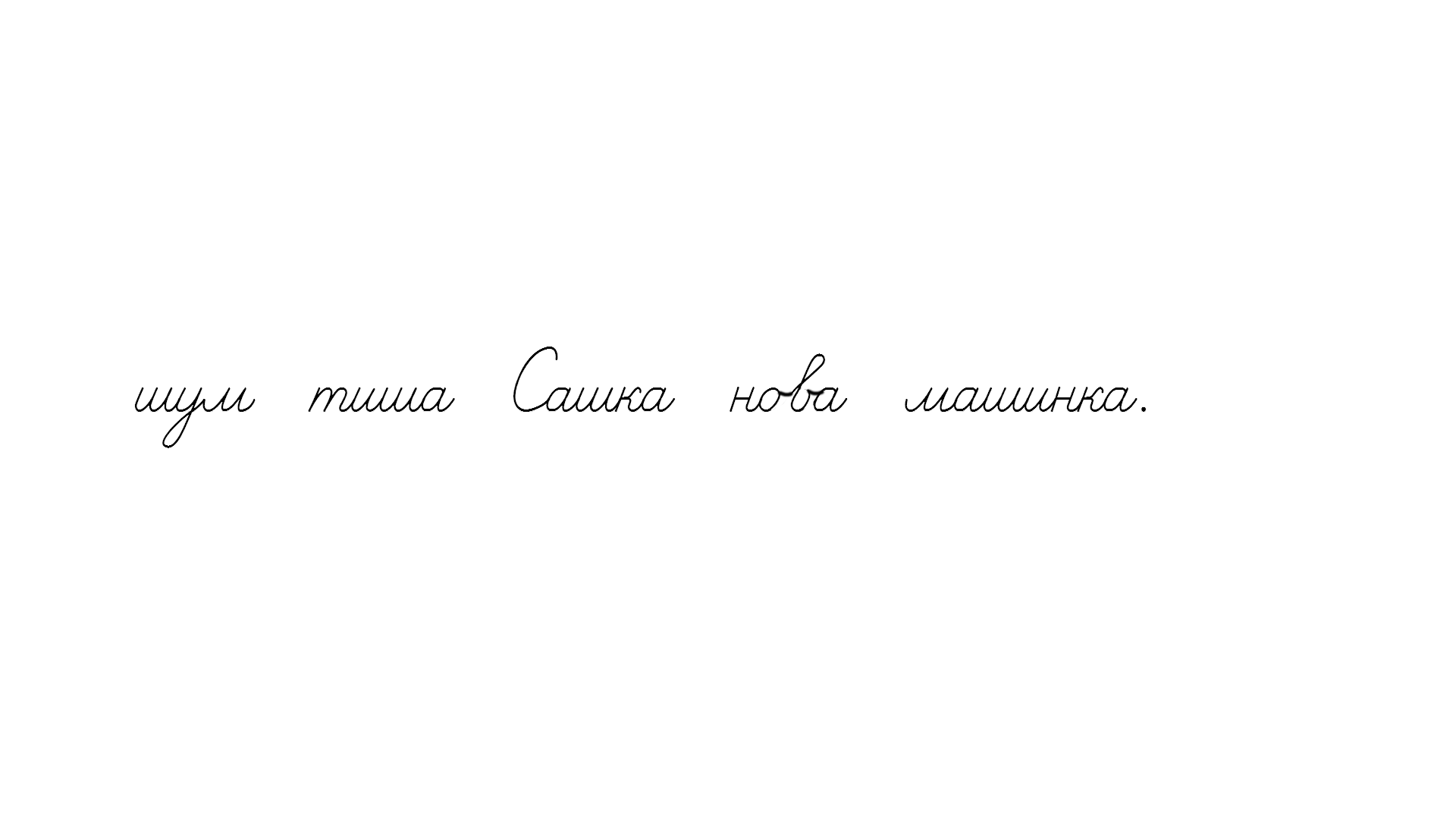 Сторінка
14
Прочитай речення у наступних рядках. Запиши за зразком
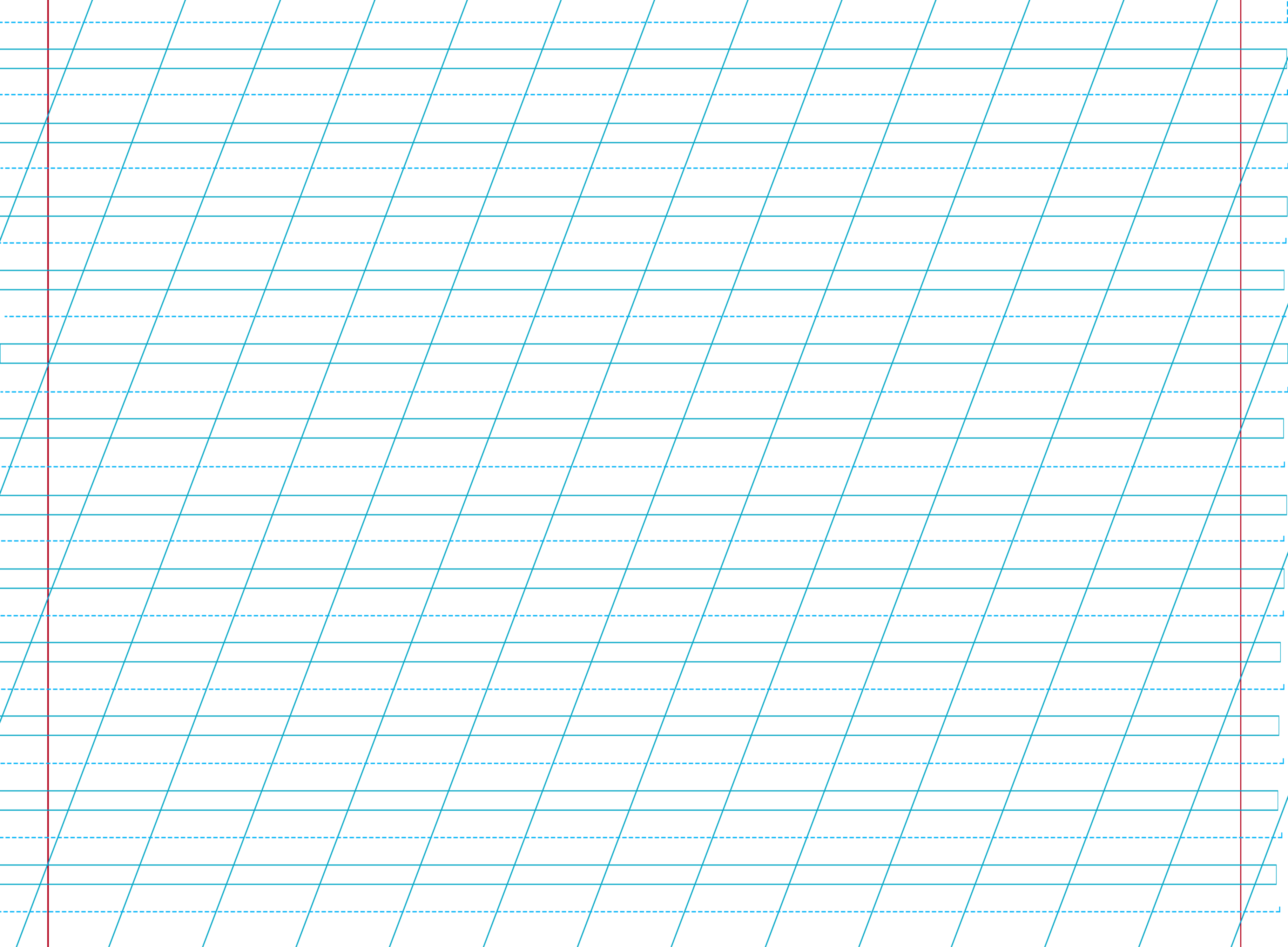 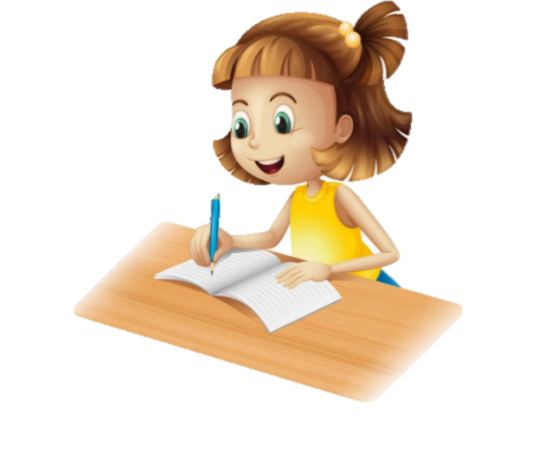 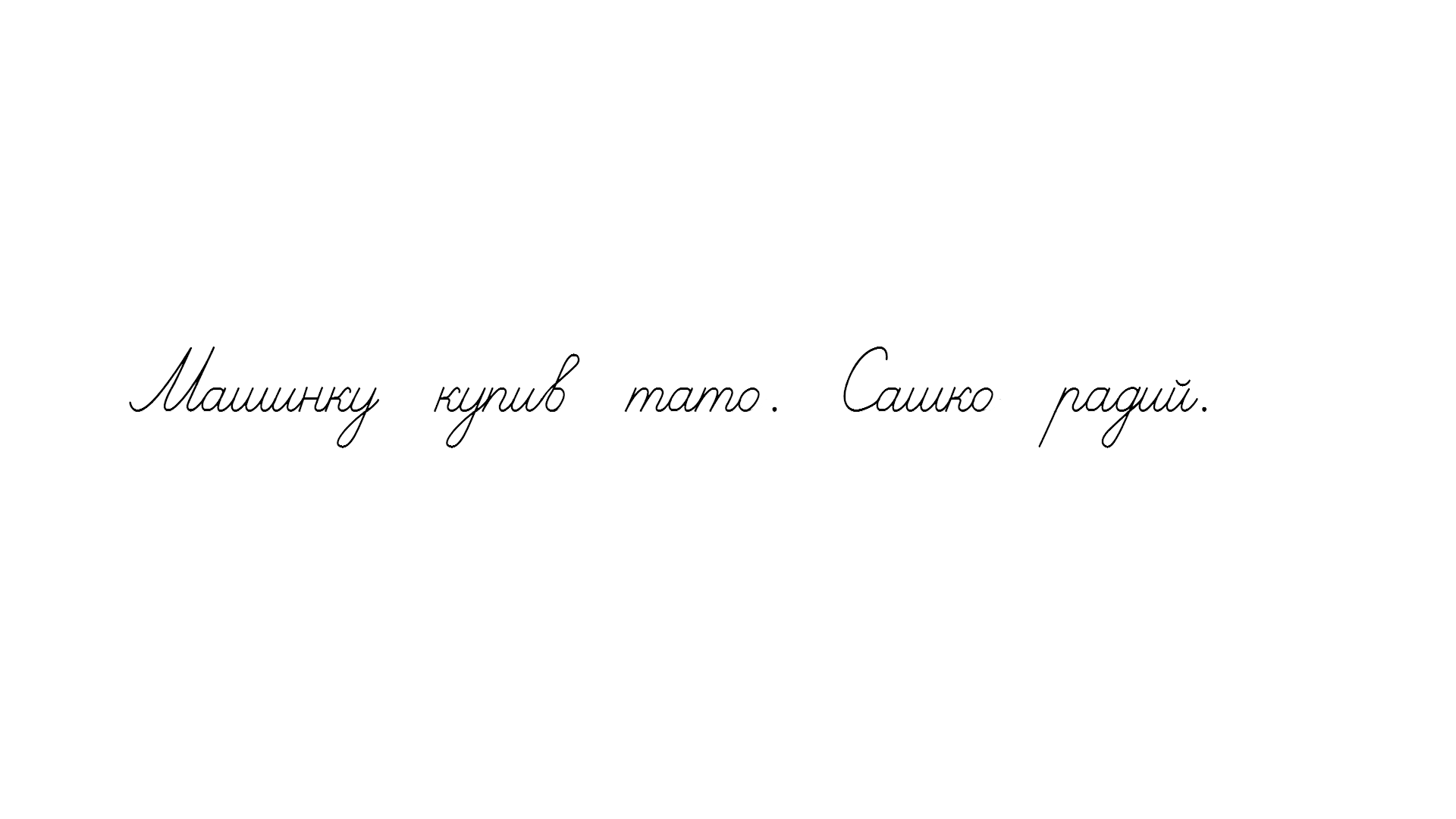 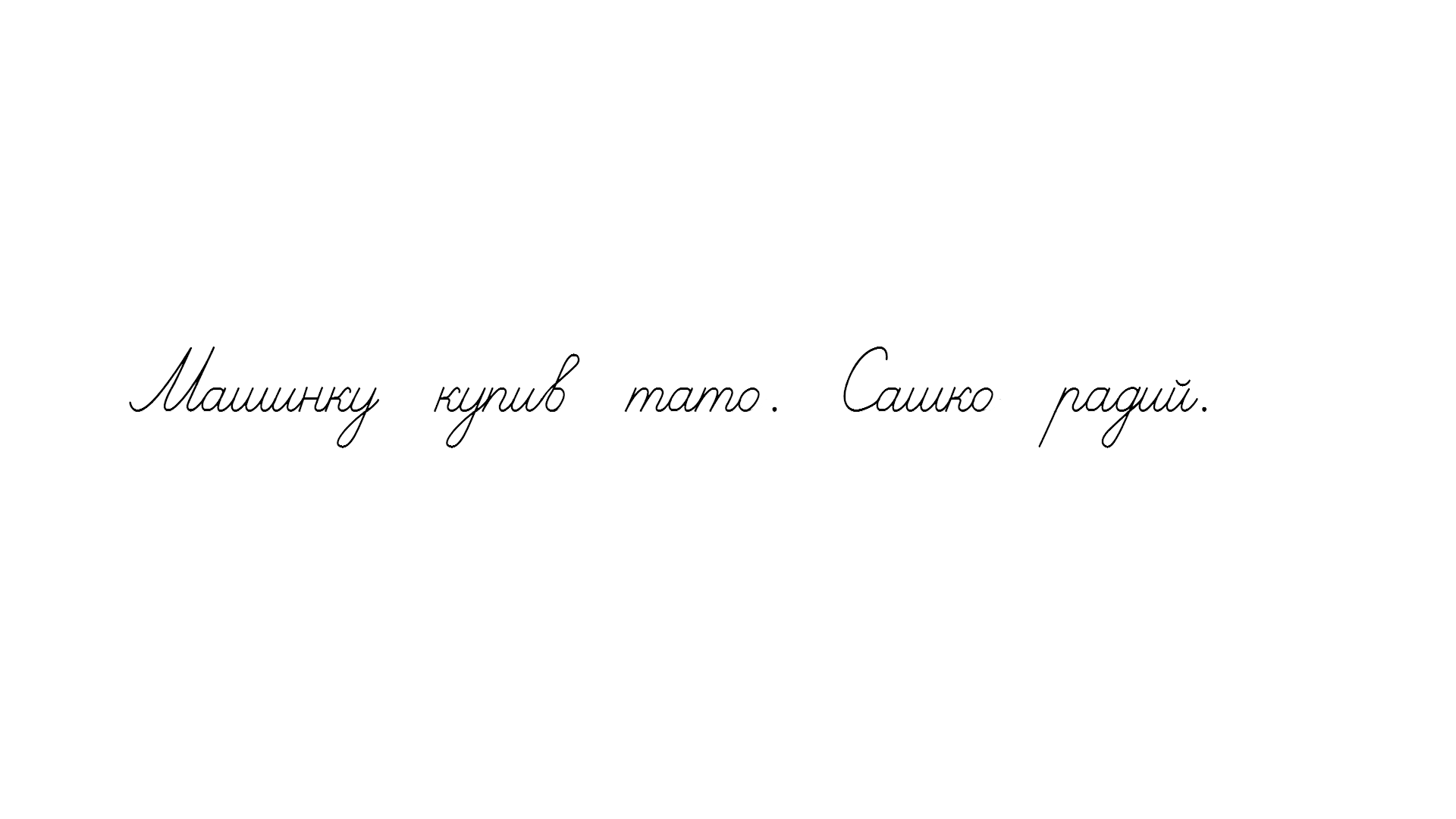 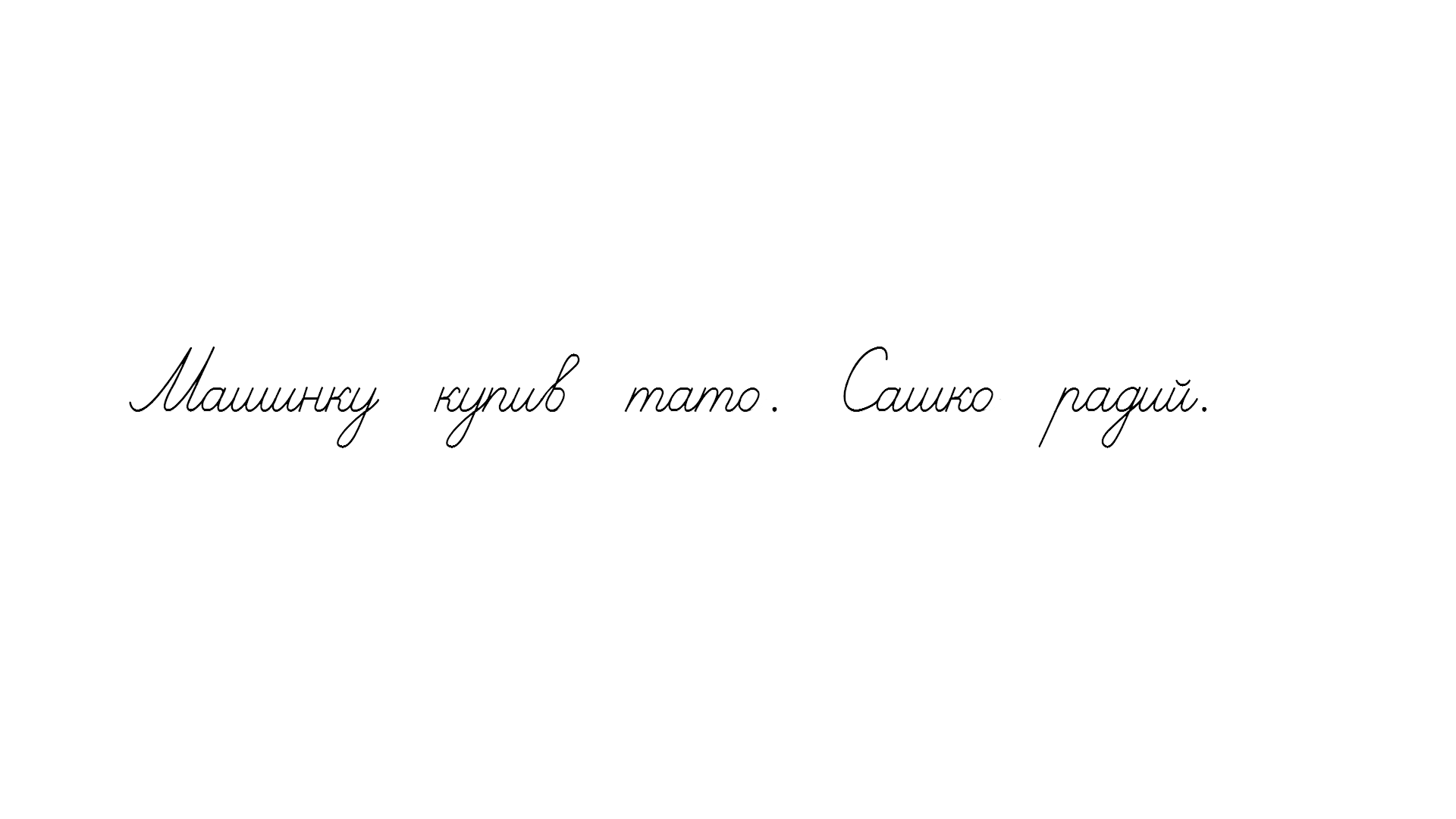 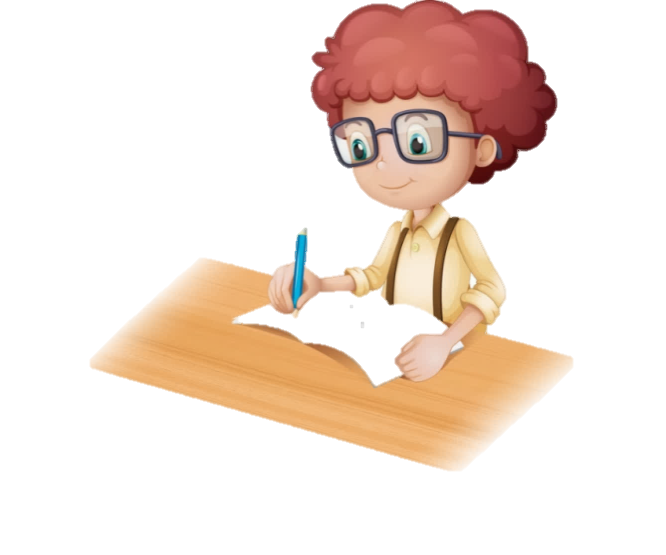 Сашко радий.
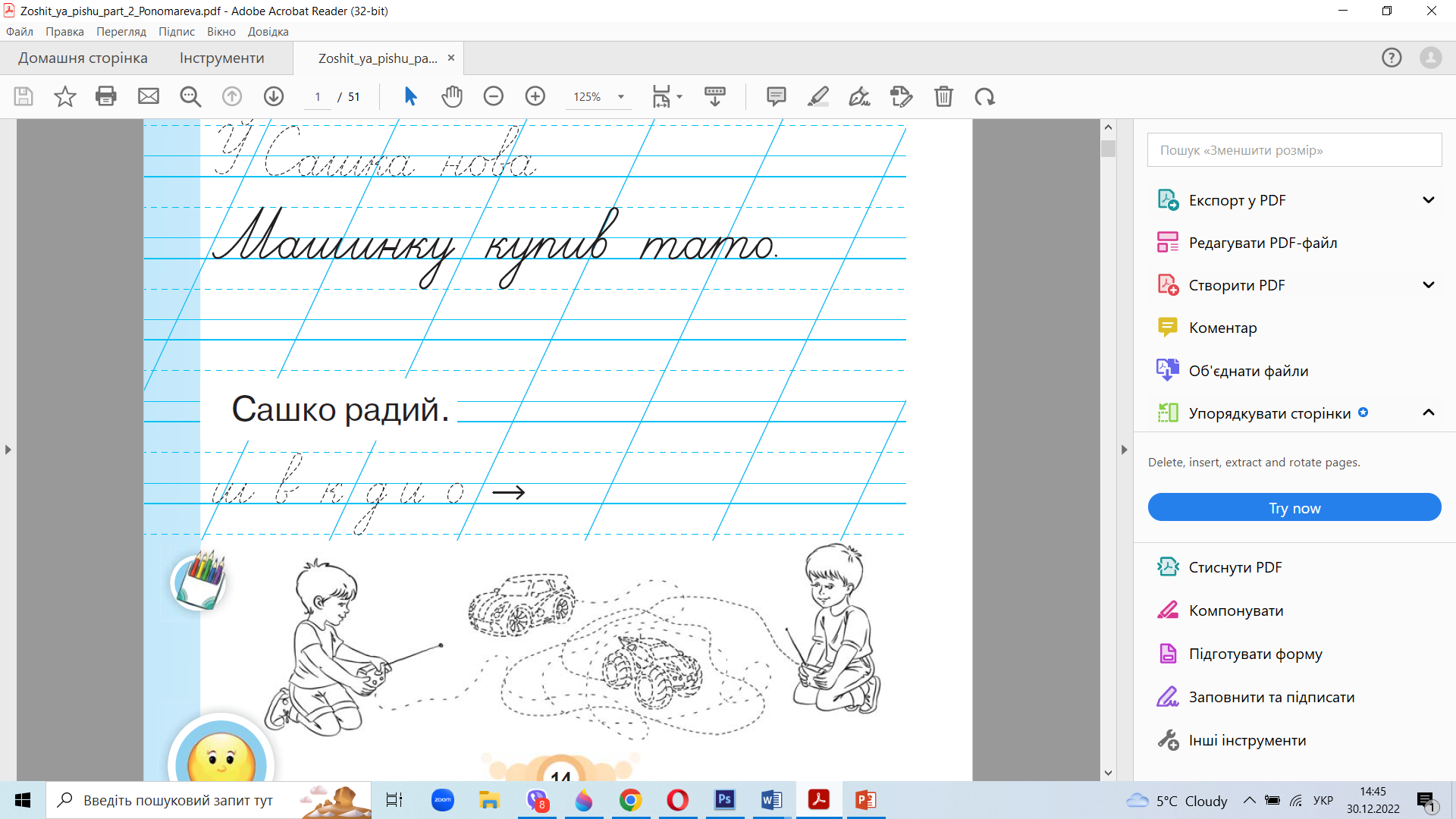 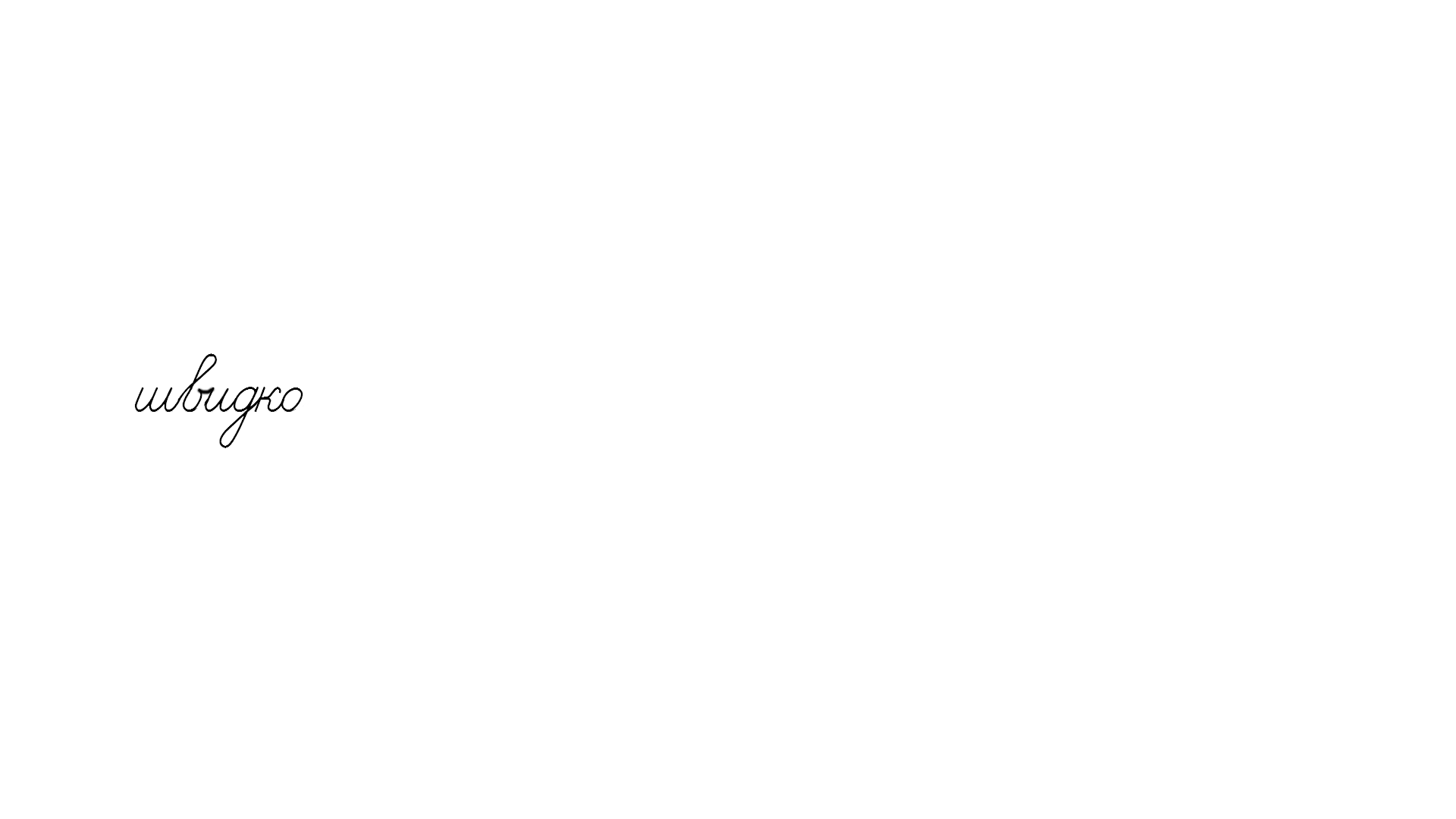 Сторінка
14
Чим зайняті діти? Які у них іграшки? Де чия машинка? 
Щоб дізнатися, потрібно навести олівцями різних кольорів пунктирні лінії, які ведуть від пультів до машинок.
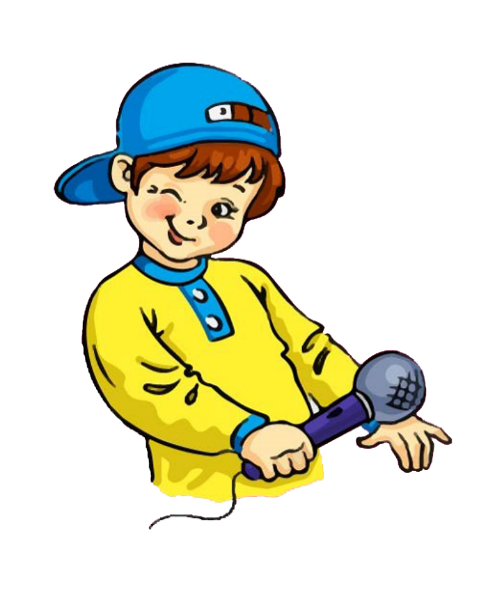 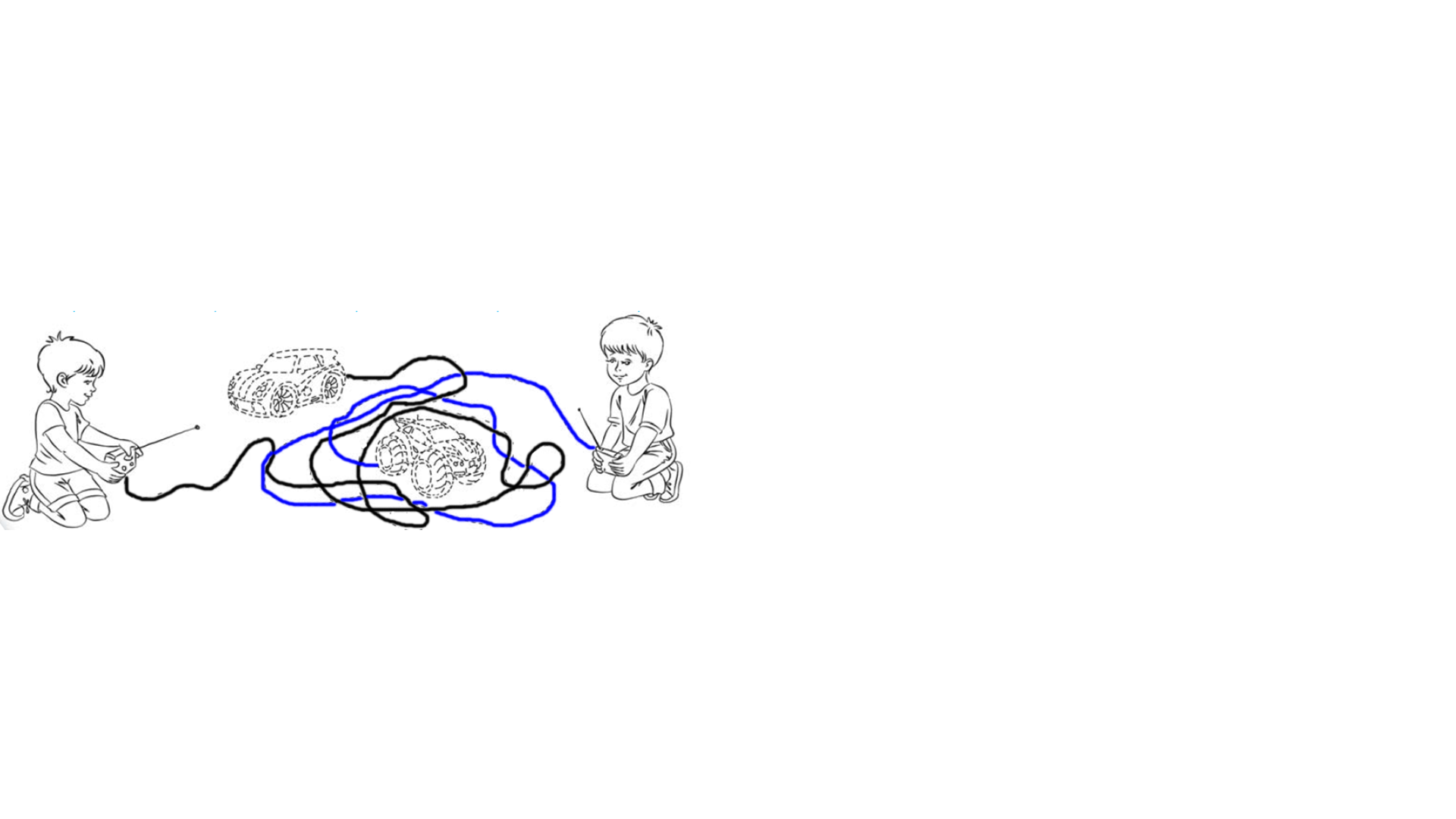 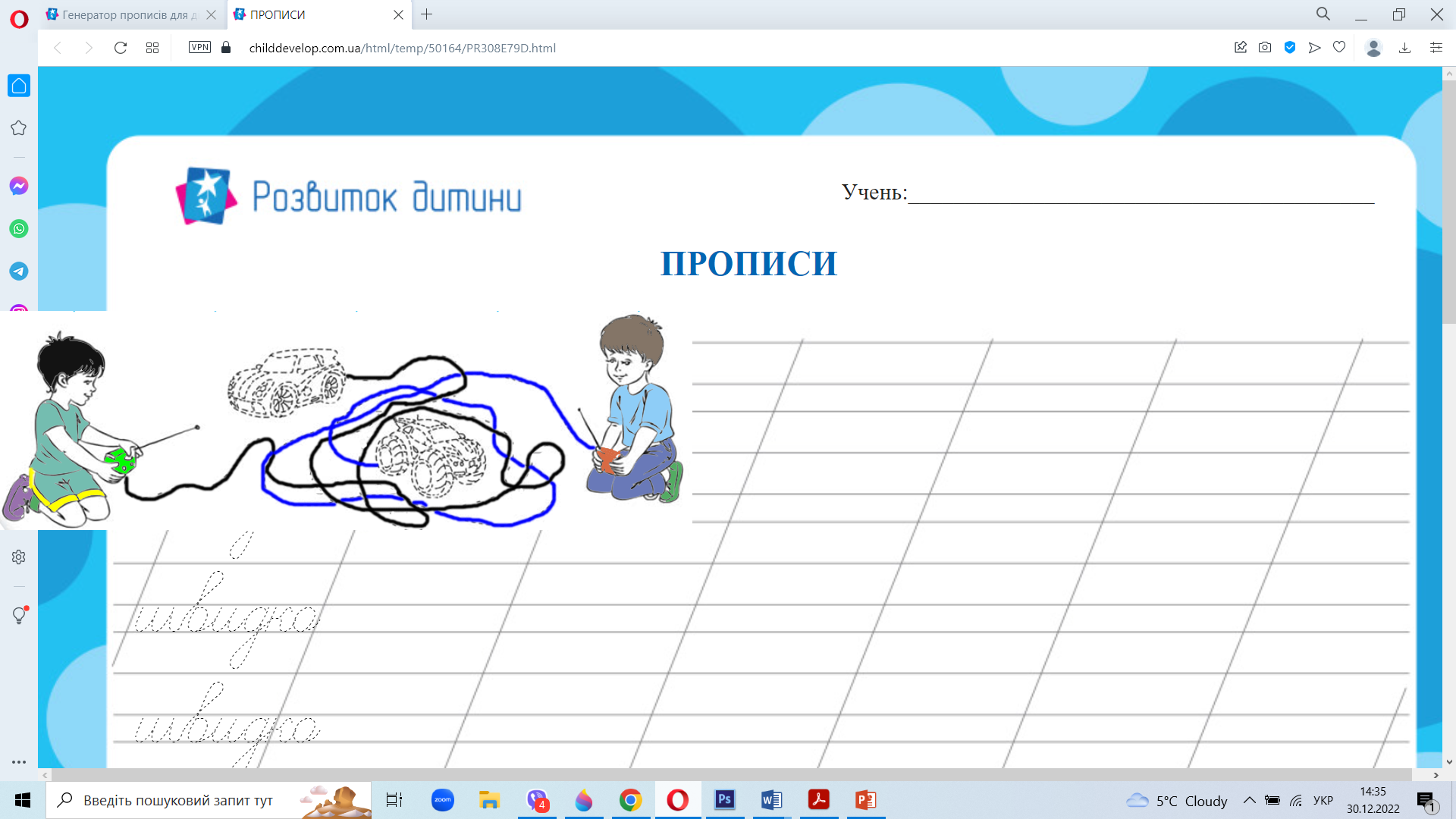 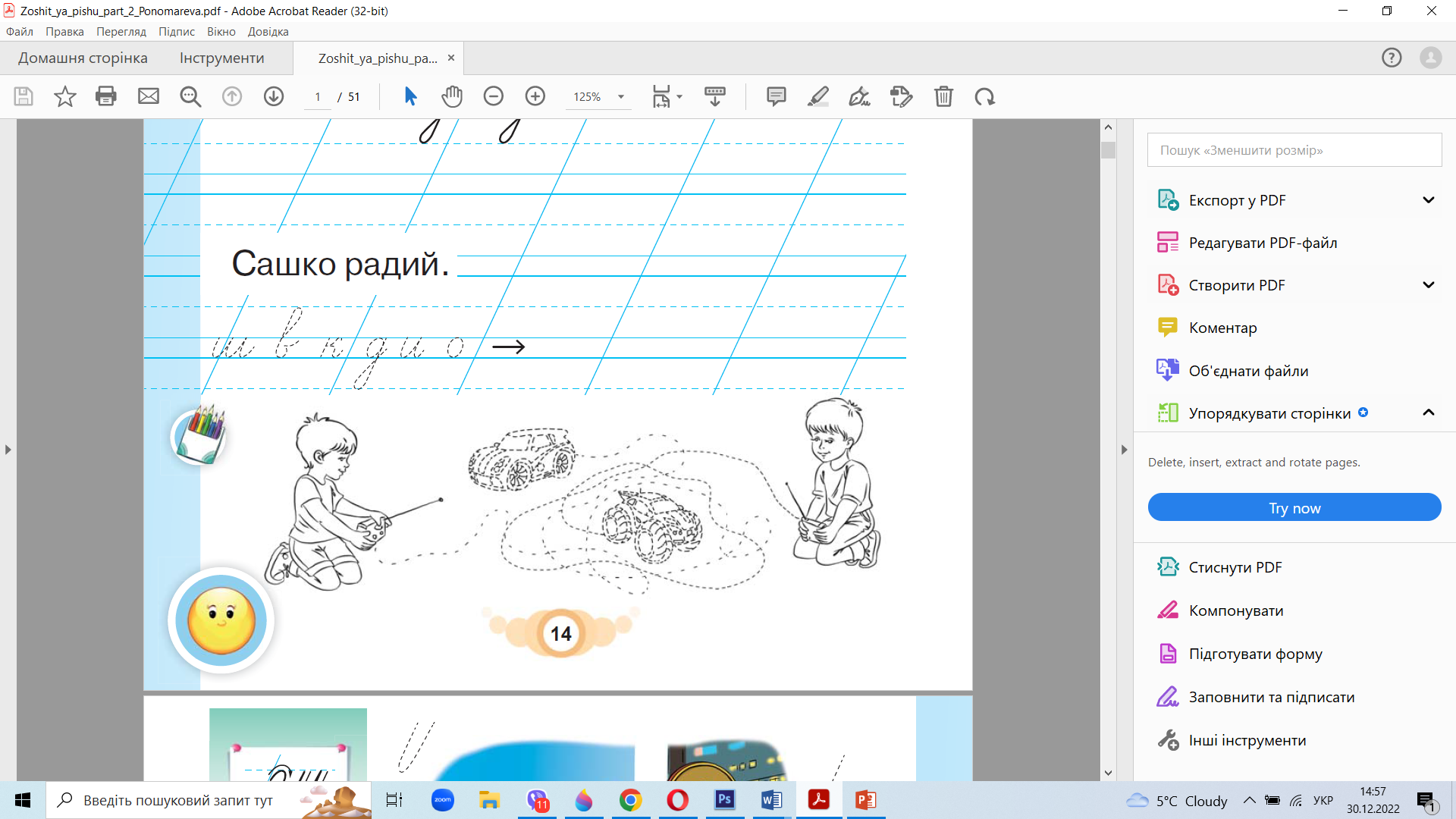 Зафарбуй малюнок кольоровими олівцями
Сторінка
14
Малюнковий диктант
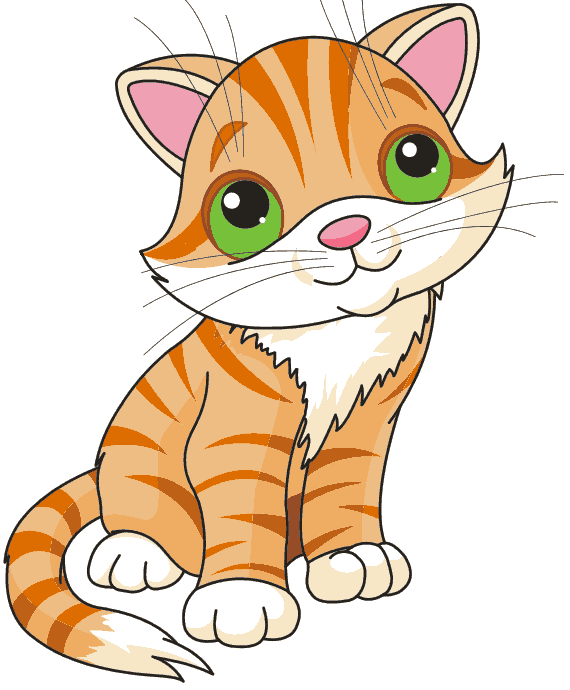 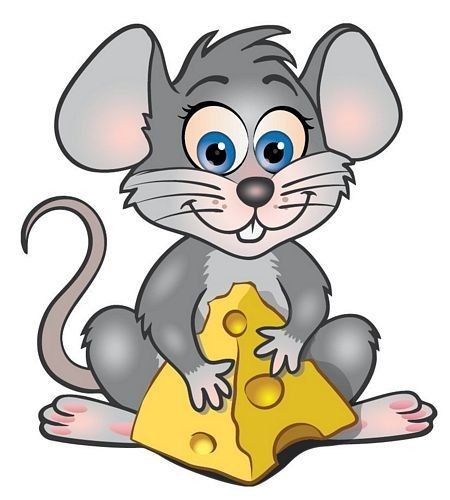 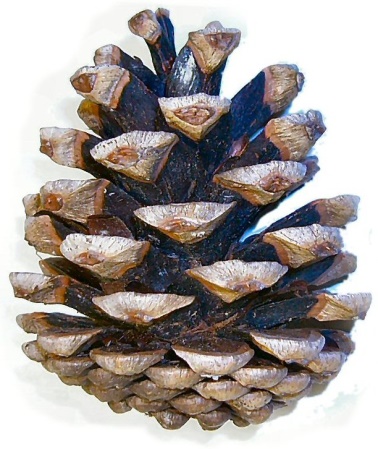 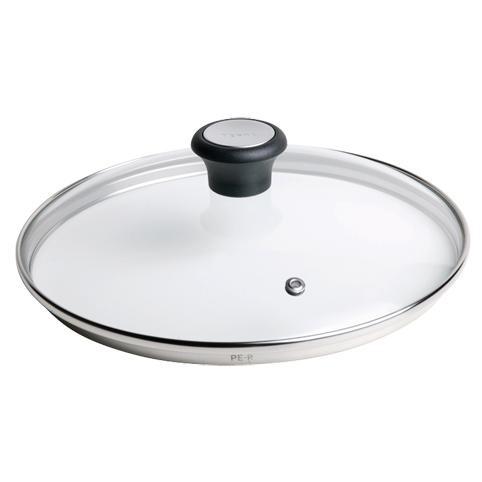 кришка
шишка
Кішка
мишка
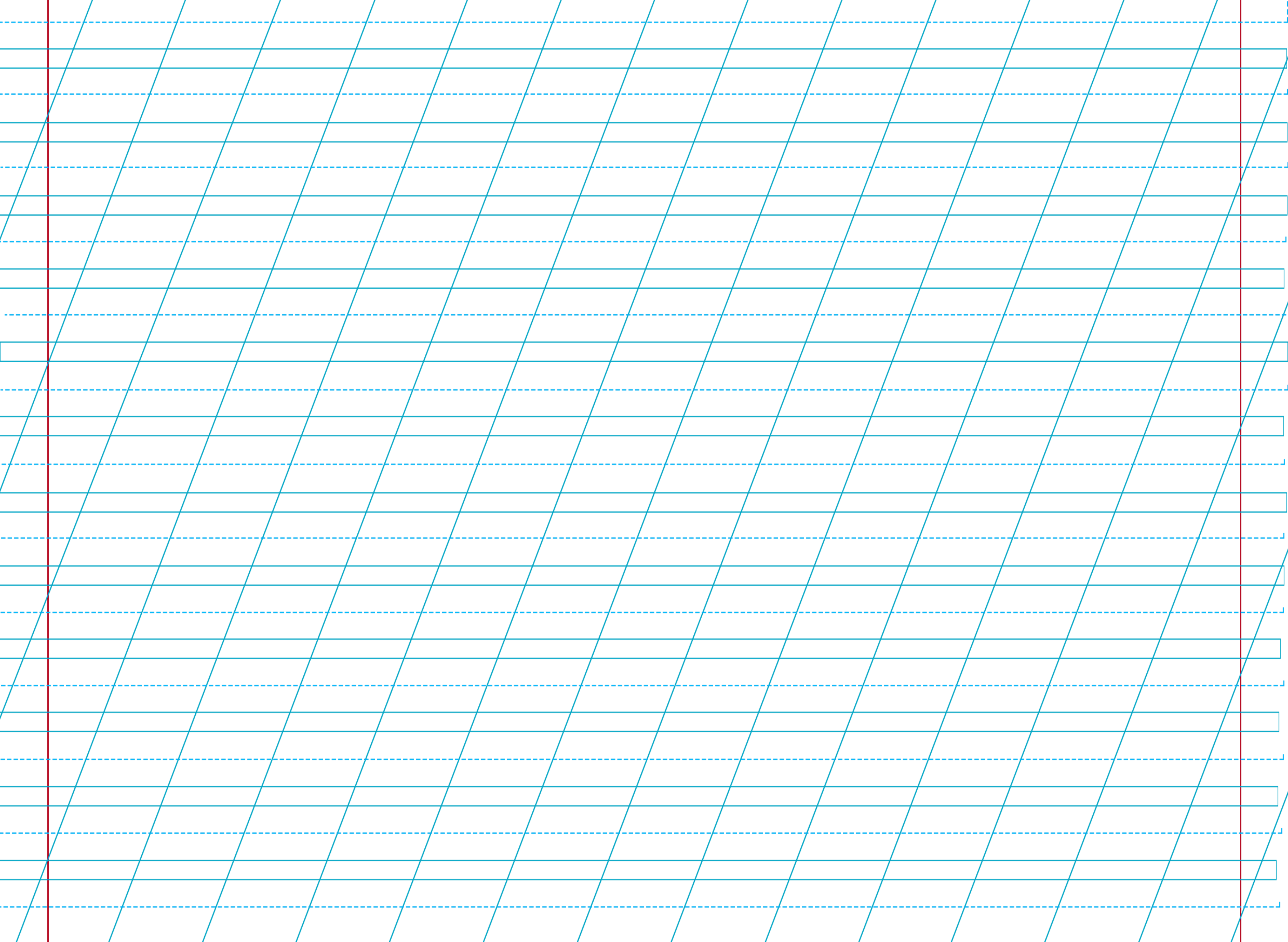 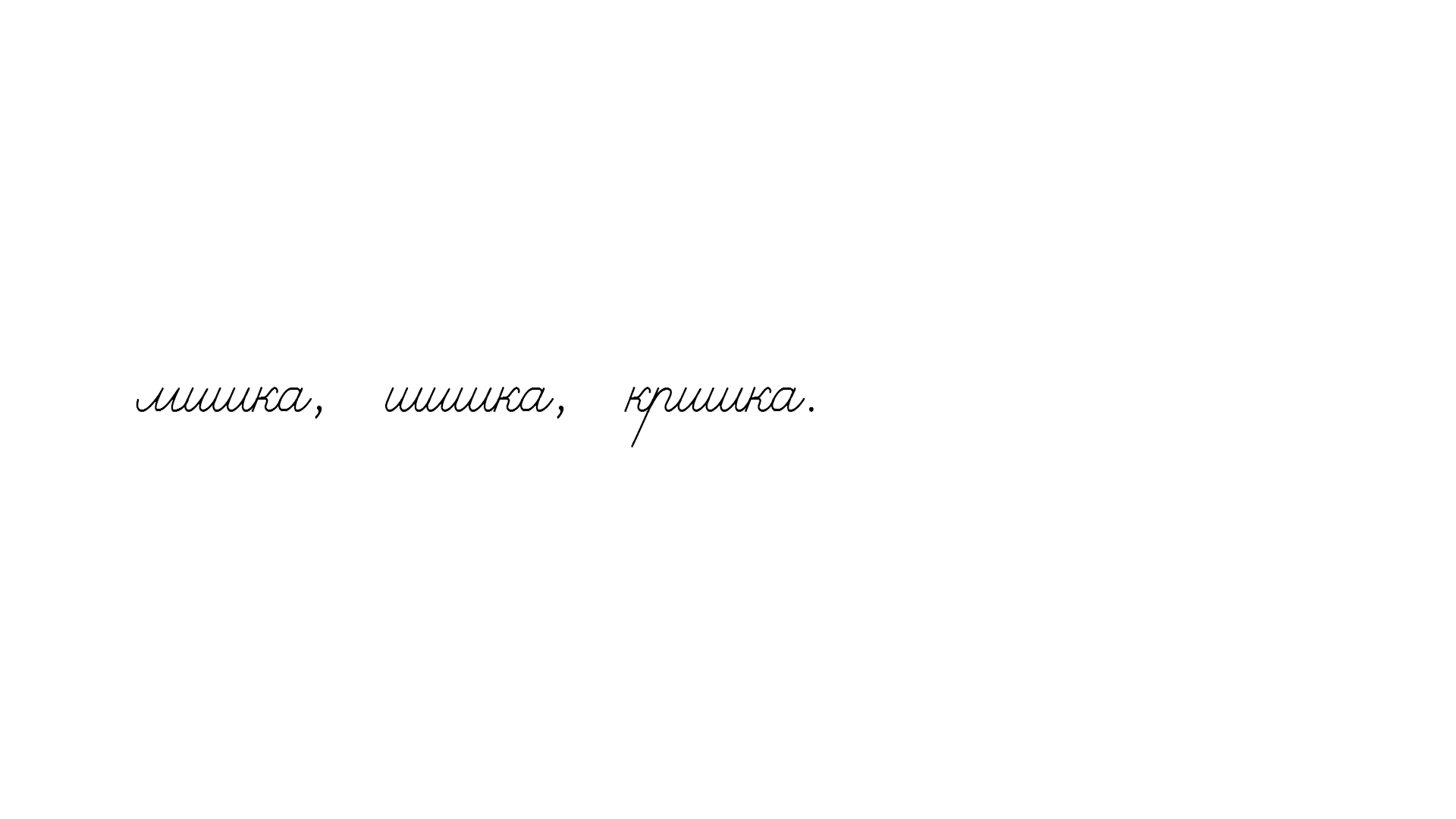 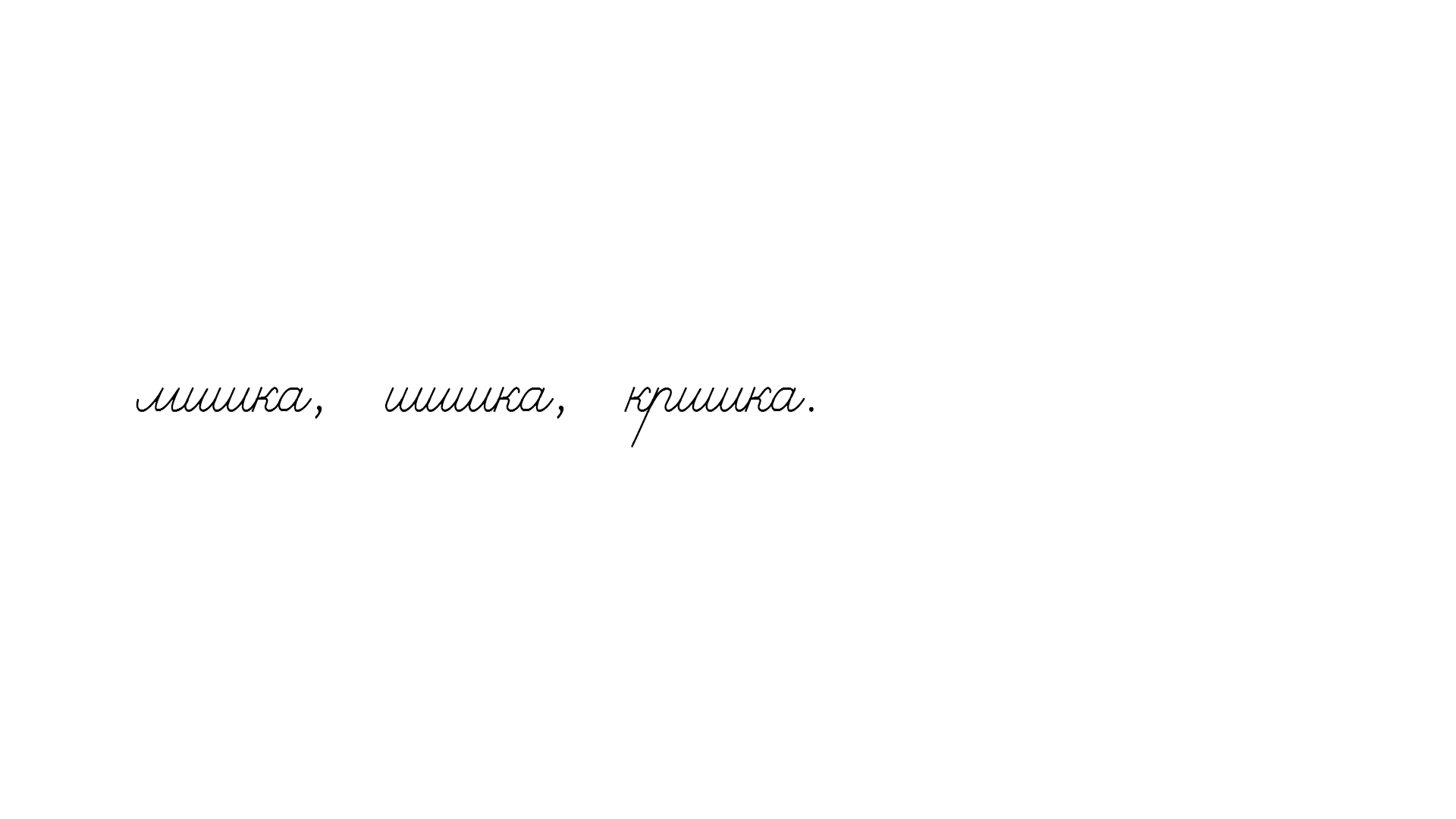 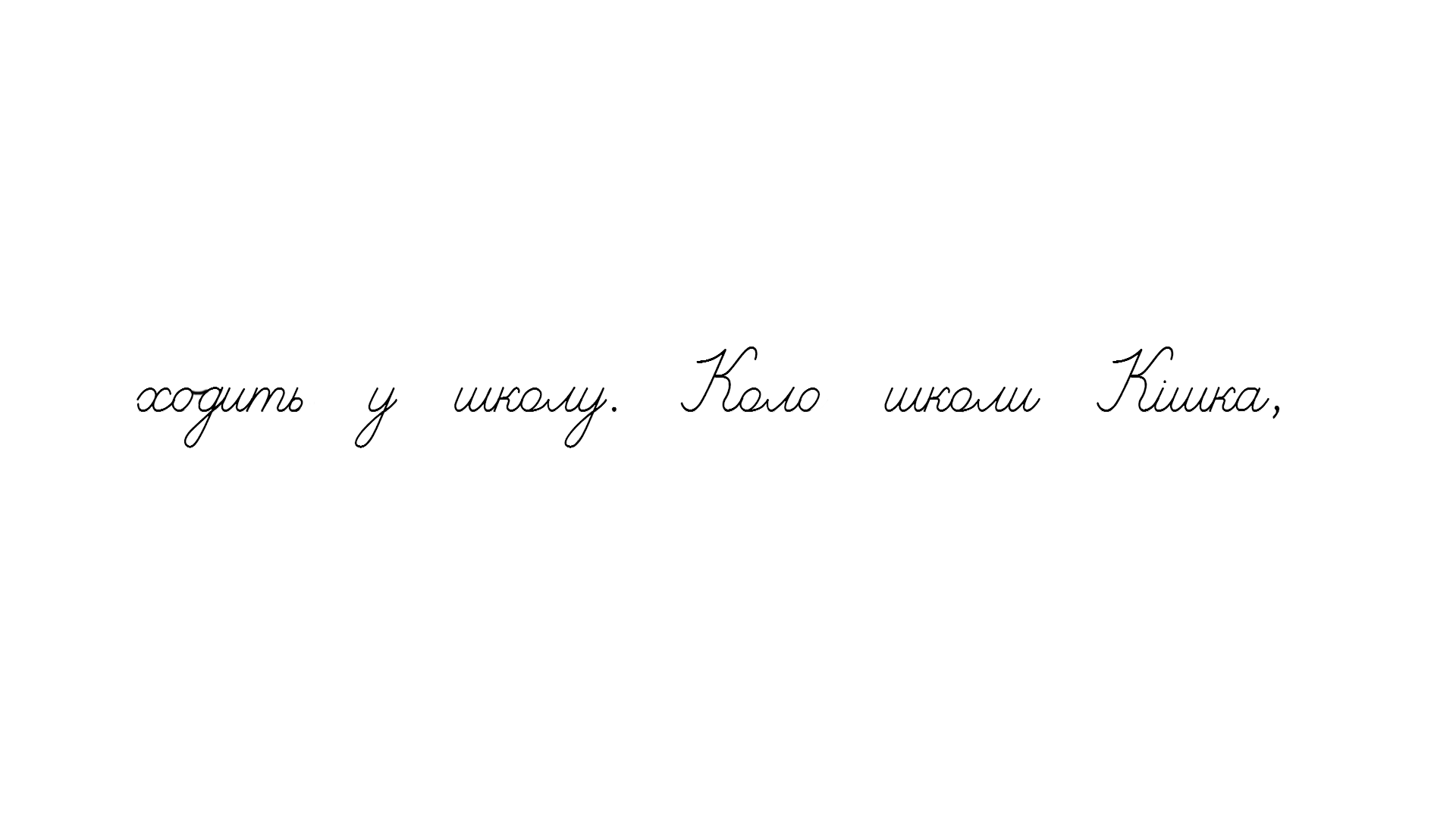 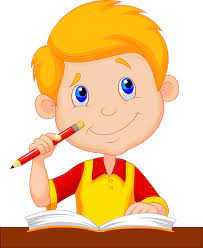 Online завдання
Відскануй QR-код або натисни жовтий круг!
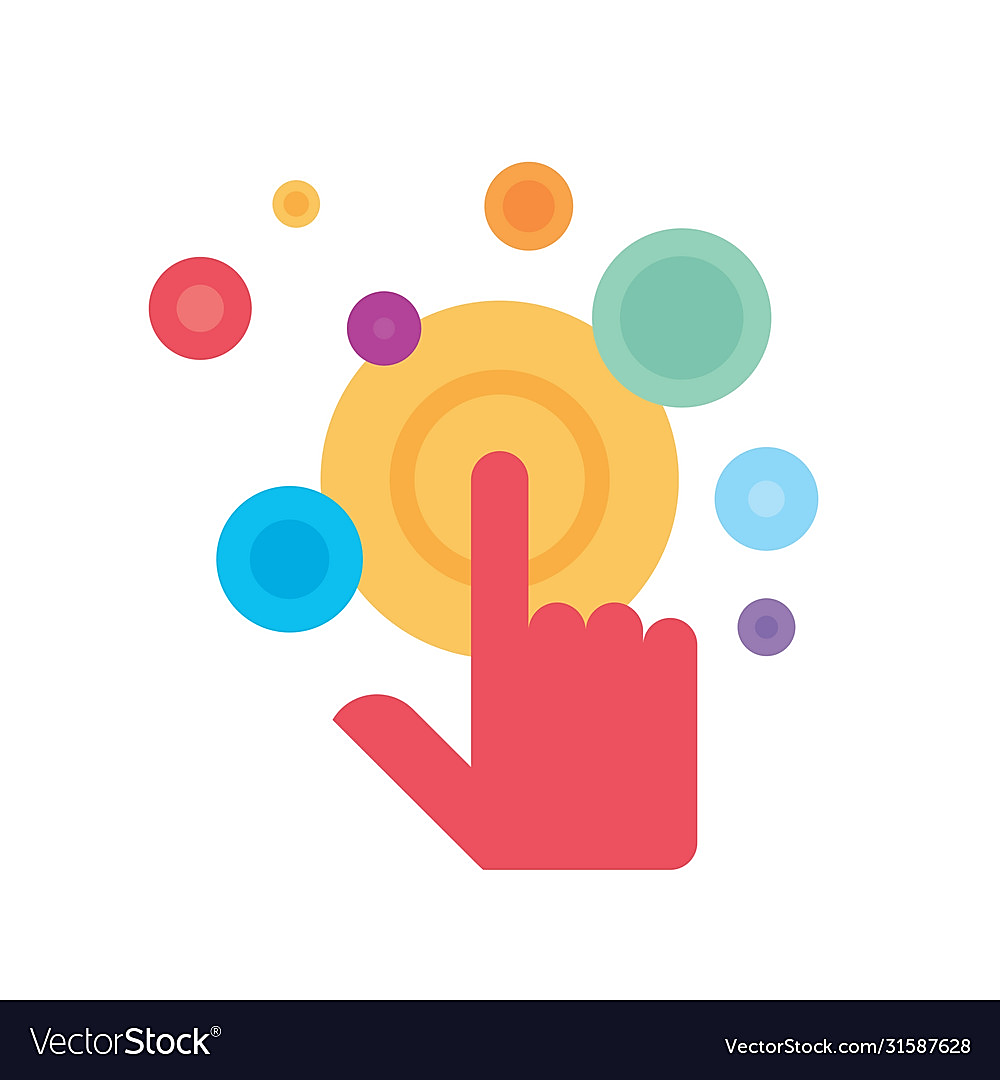 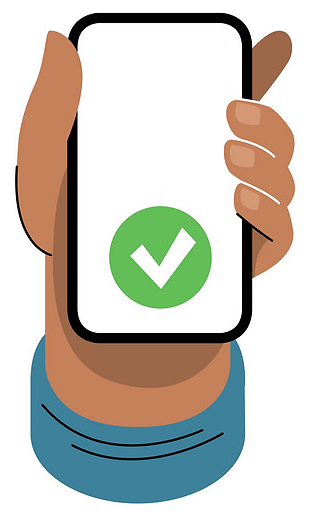 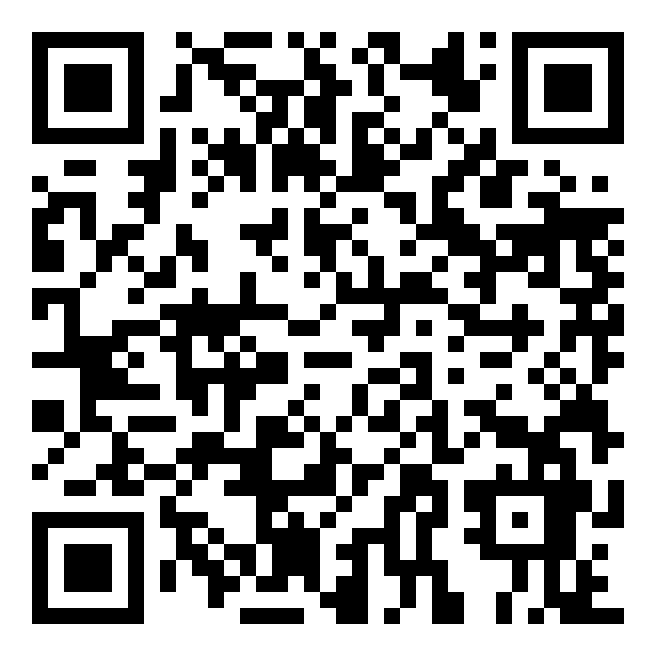 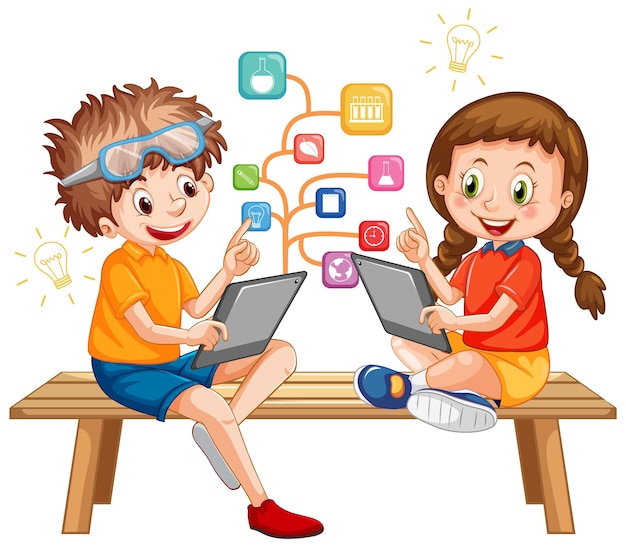 Вправа «Мікрофон»
Яку букву  вчилися писати?
Добери слова з буквою «ша», визнач її місце в слові.
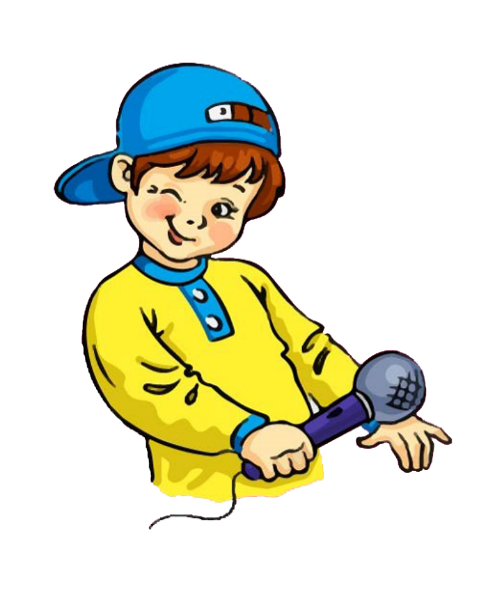 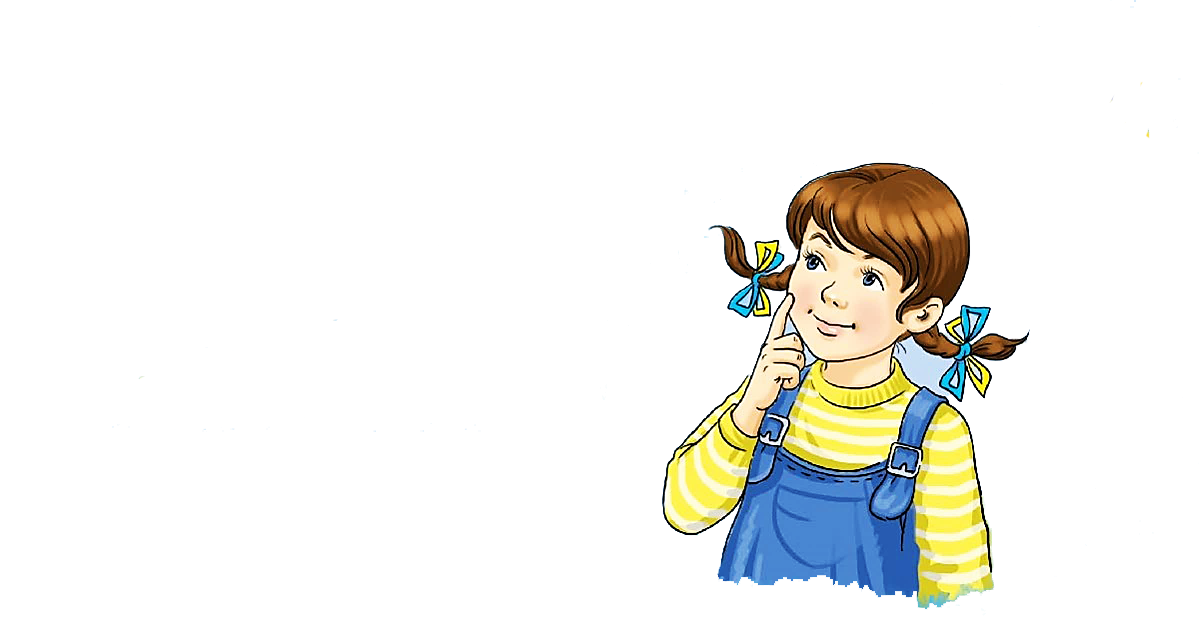 Рефлексія «Мій олівець»
Чи справдилися твої очікування від уроку?
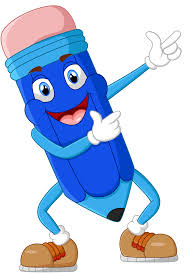 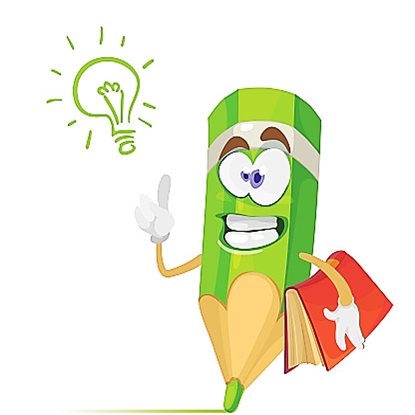 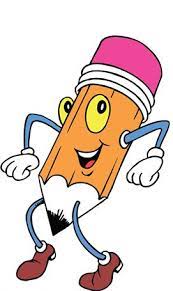 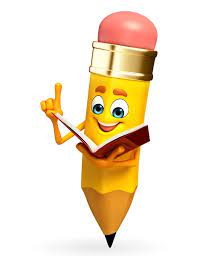 Цікаві знання!
Позитивні емоції!
Почуття успіху
Мені все під силу!